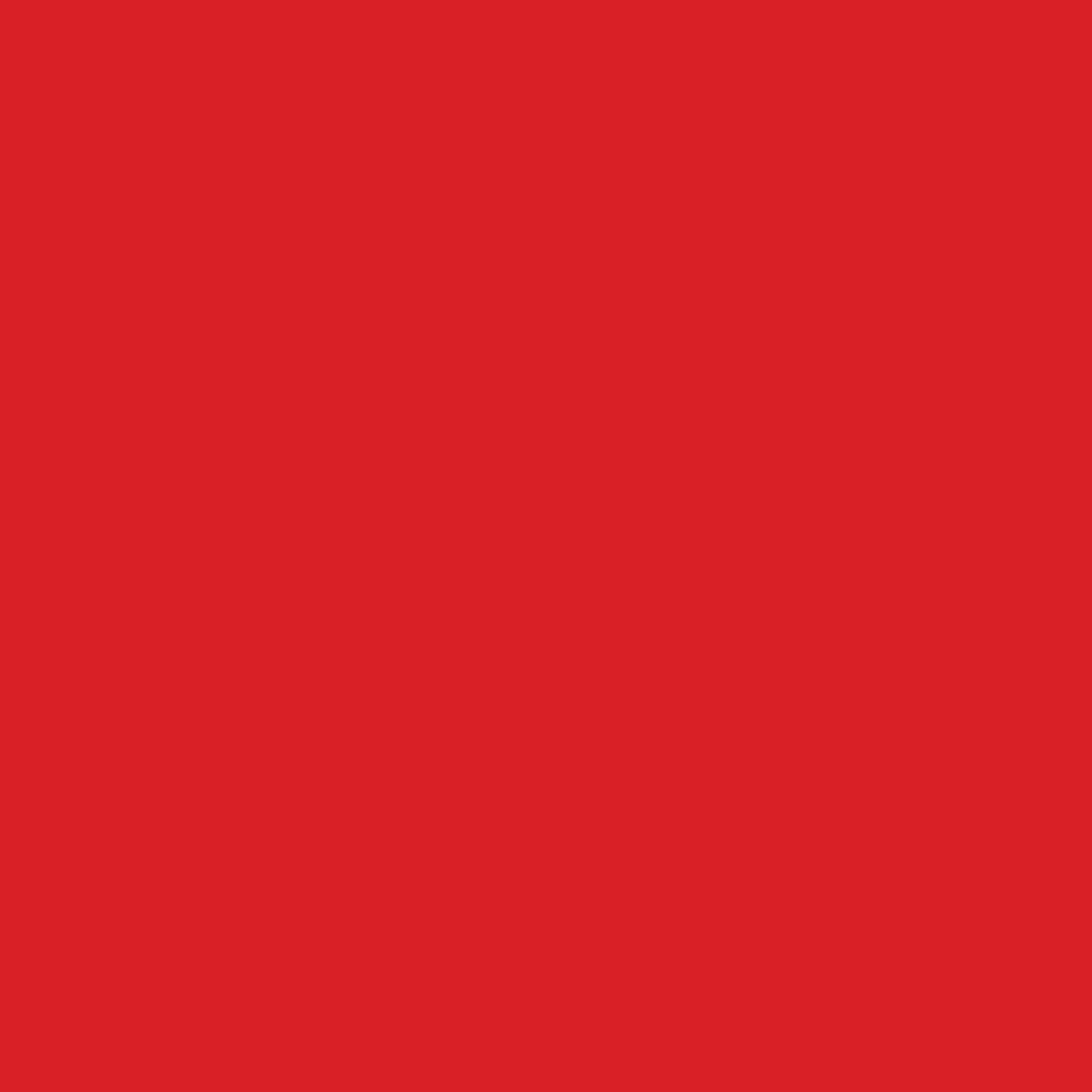 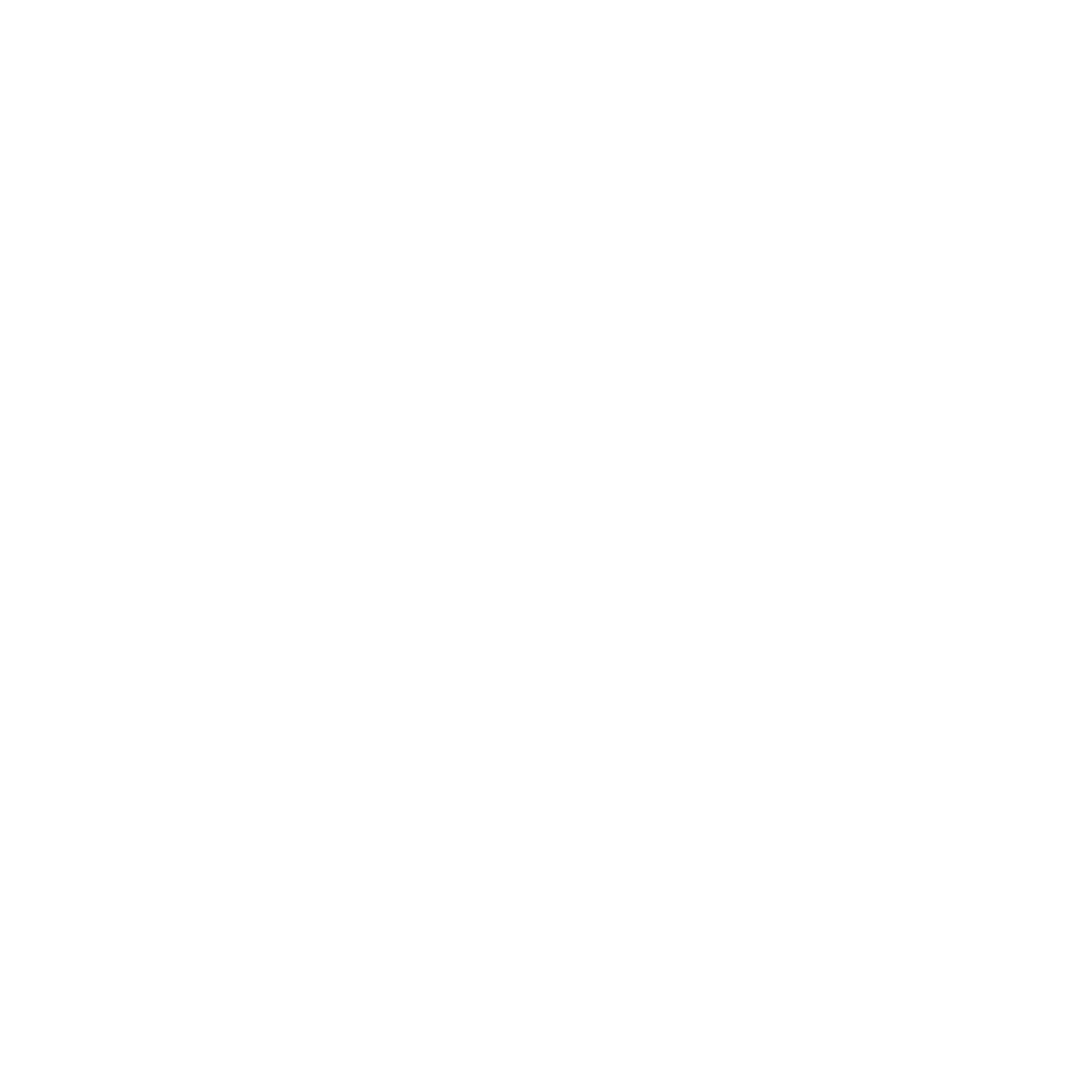 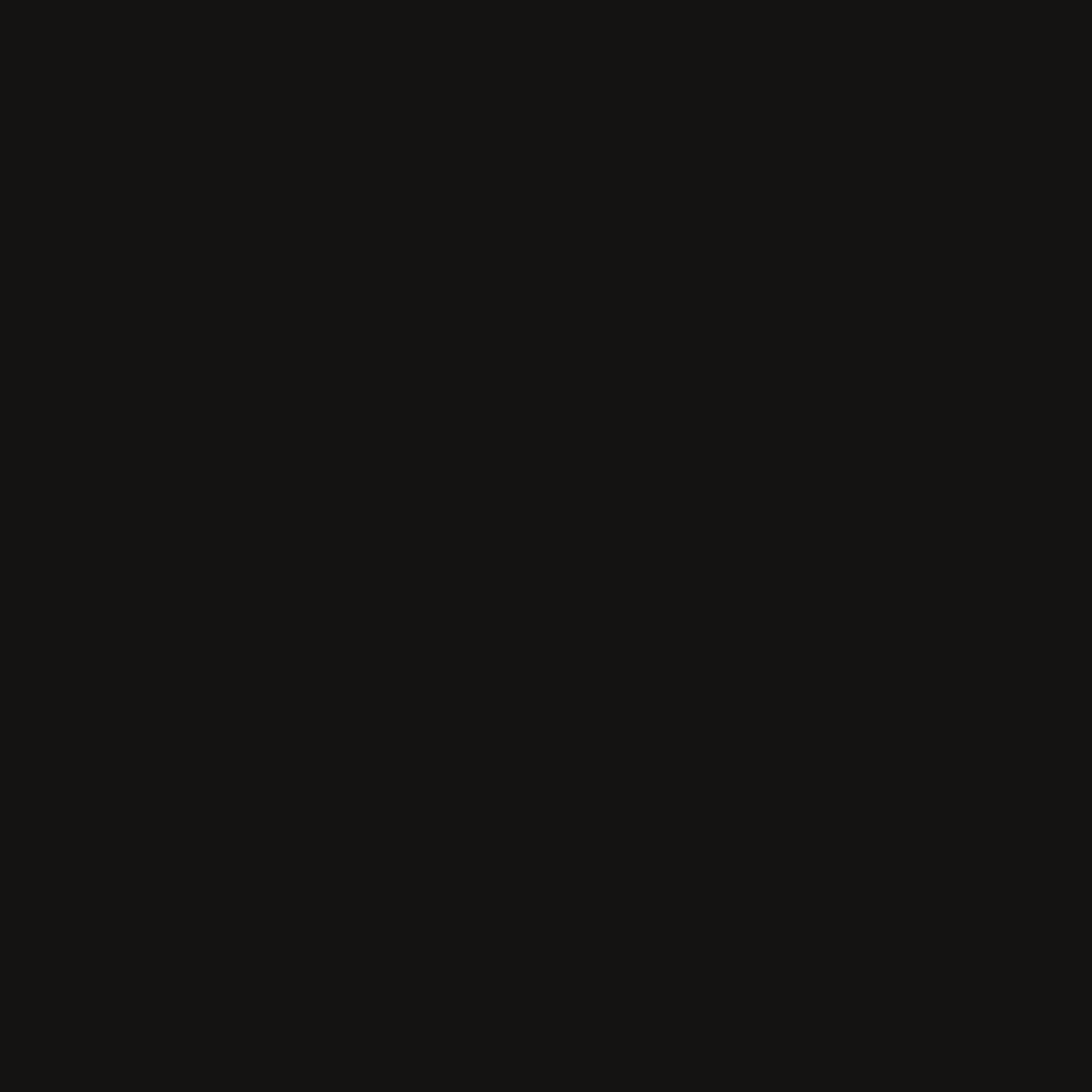 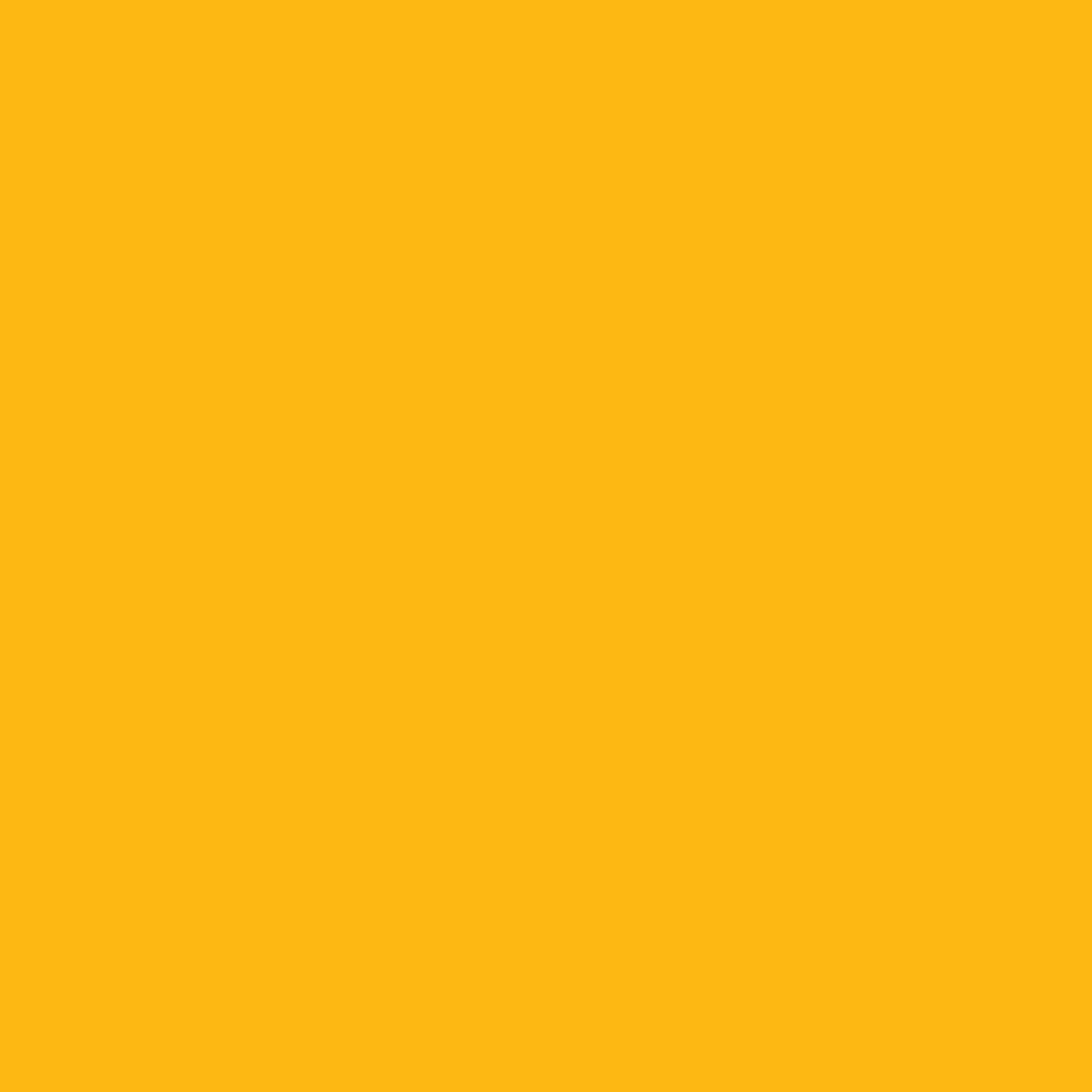 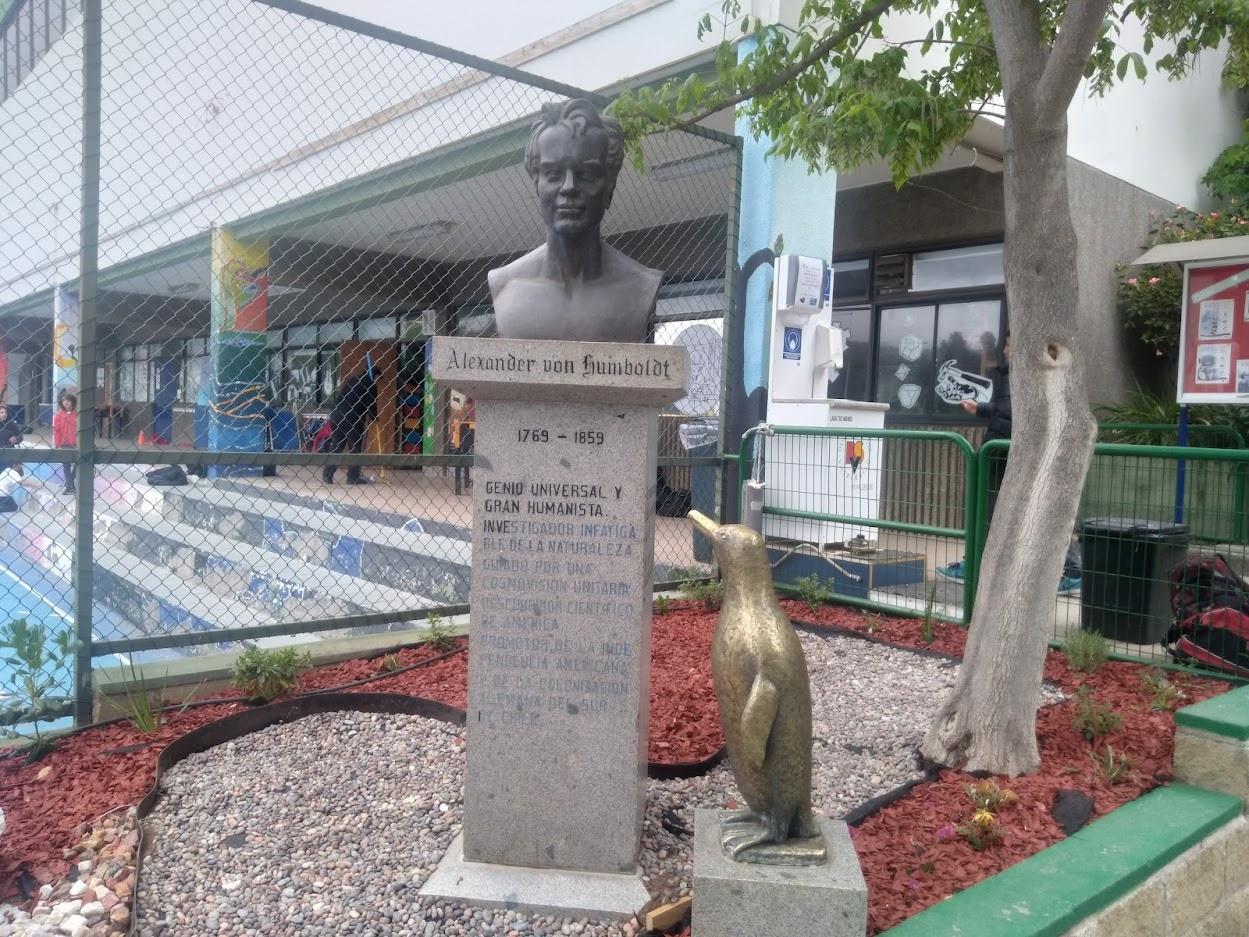 JARDIN SOSTENIBLE HUMBOLDT
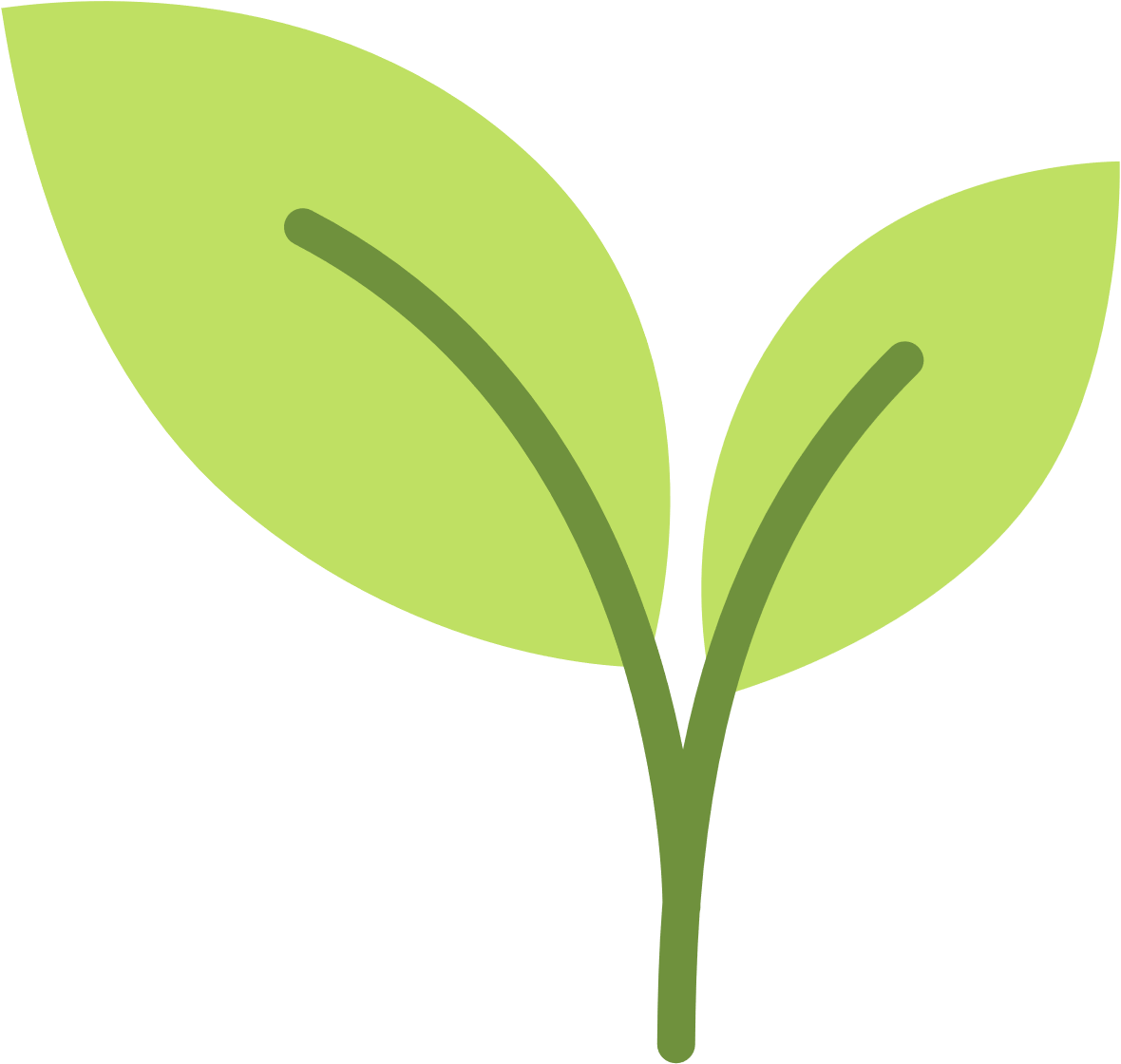 ABP PROYECTO  DE RECICLAJE CIRCULAR
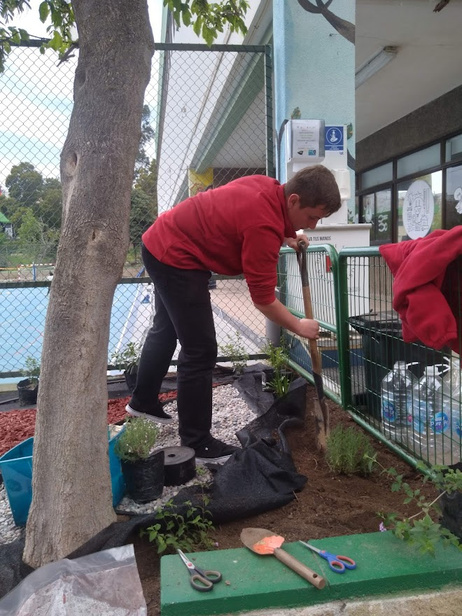 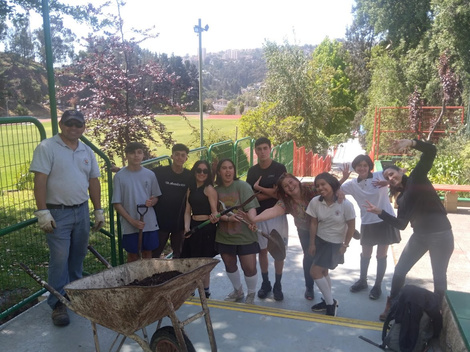 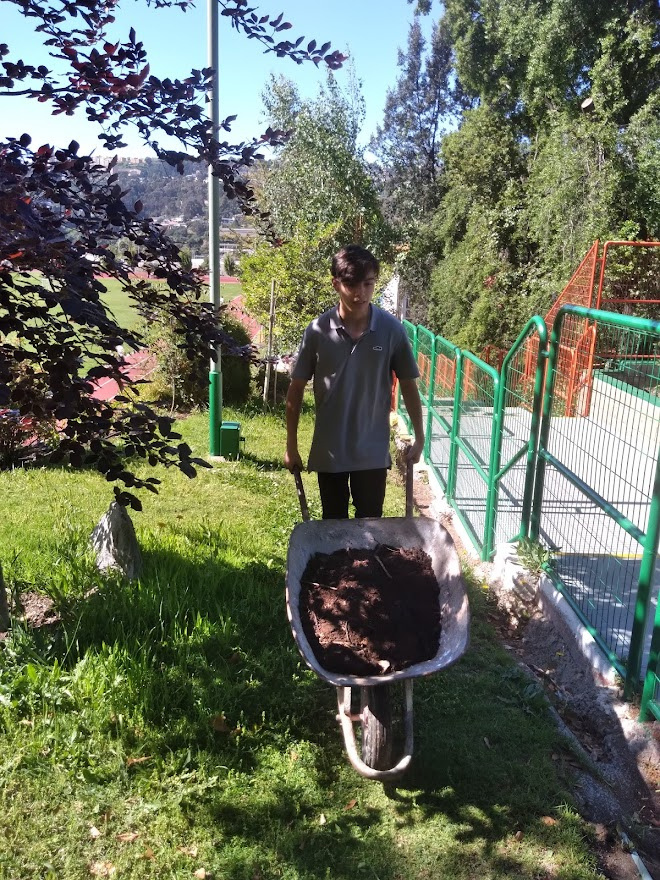 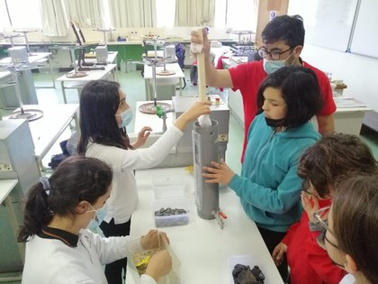 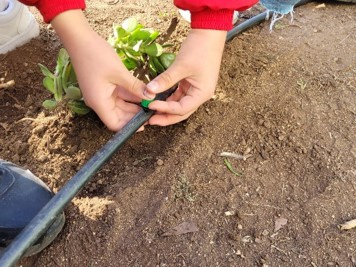 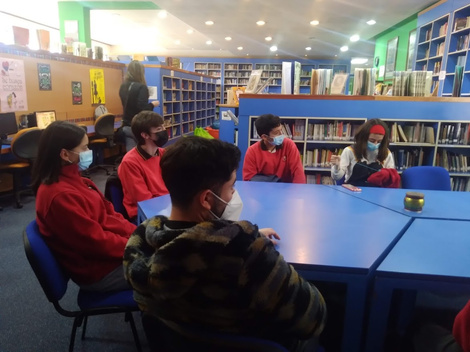 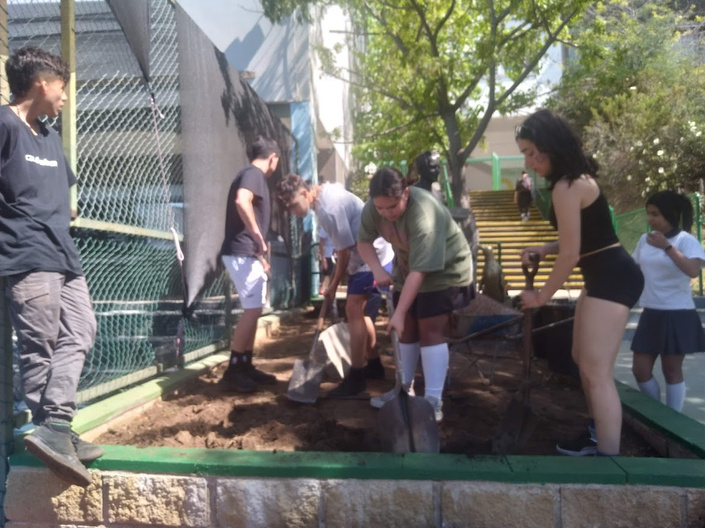 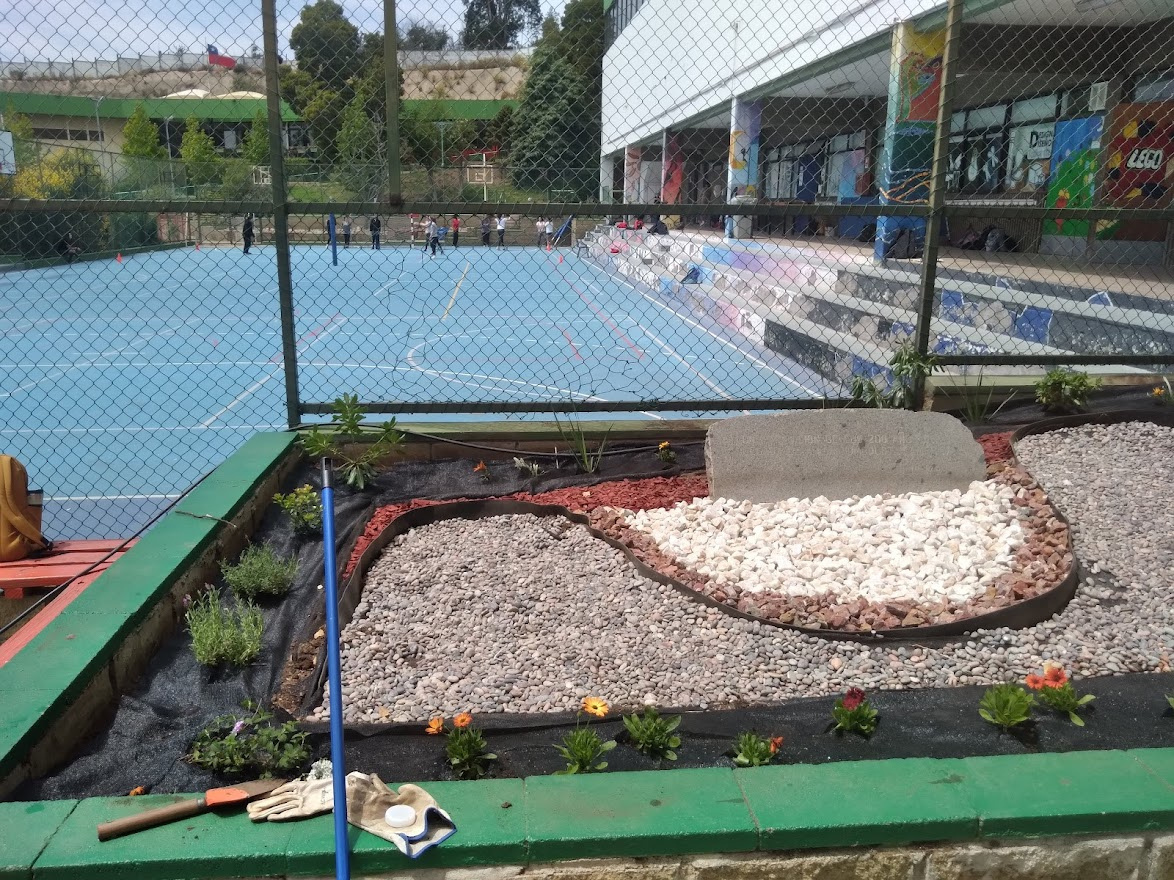 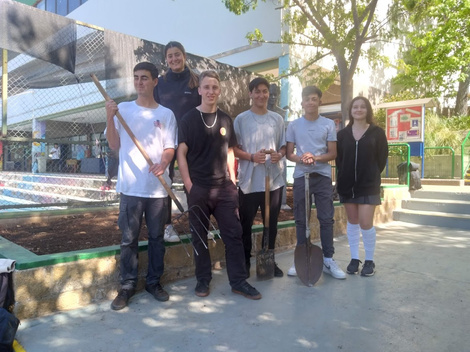 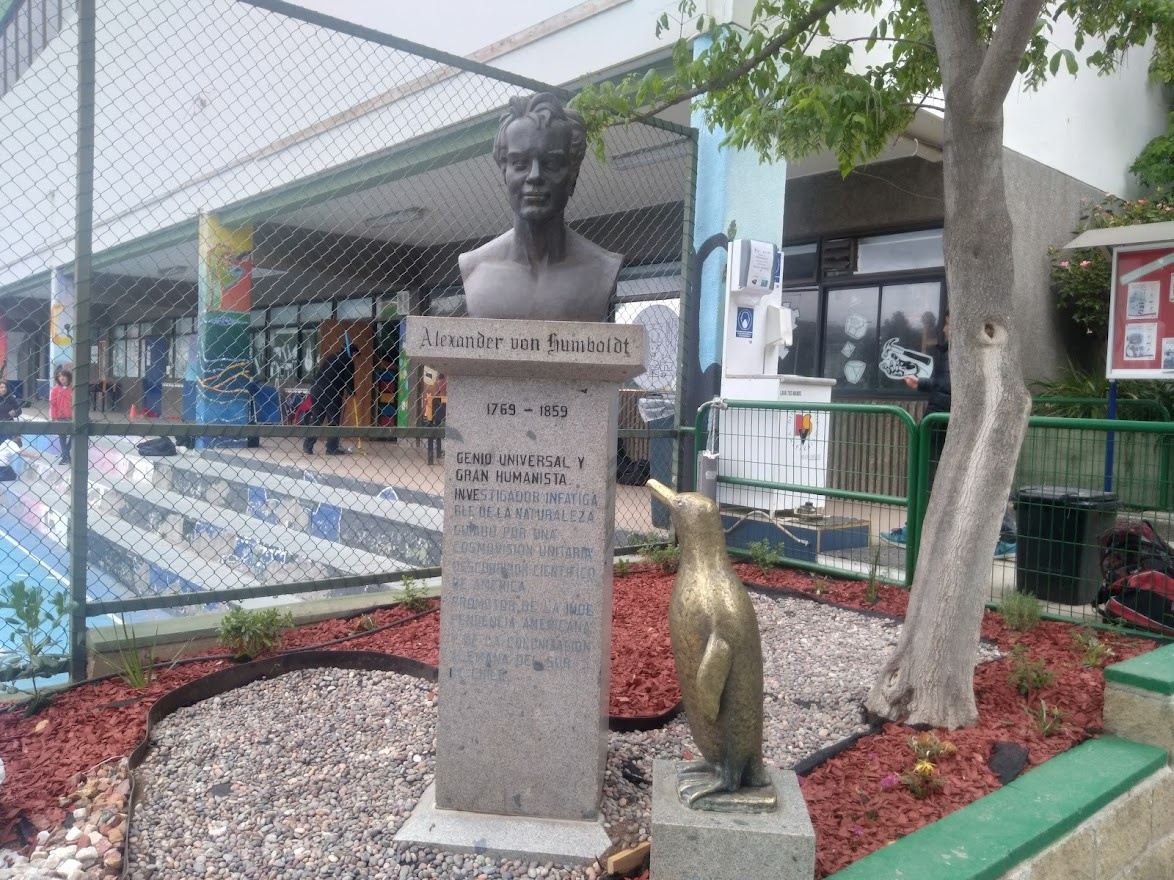 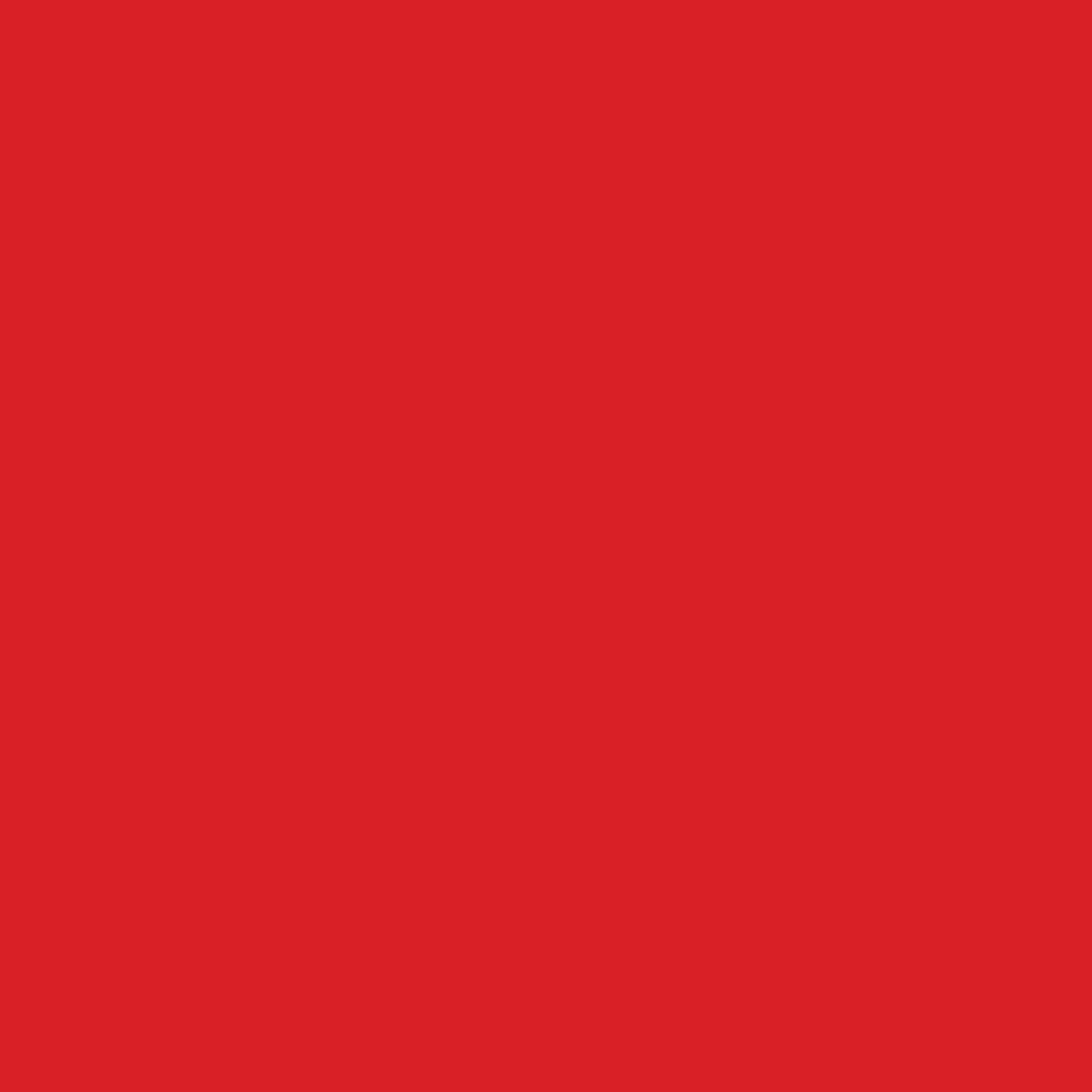 DEPARTAMENTOS PARTICIPANTES DEL PROYECTO
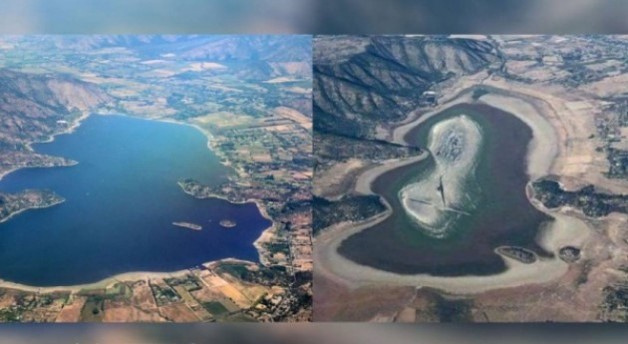 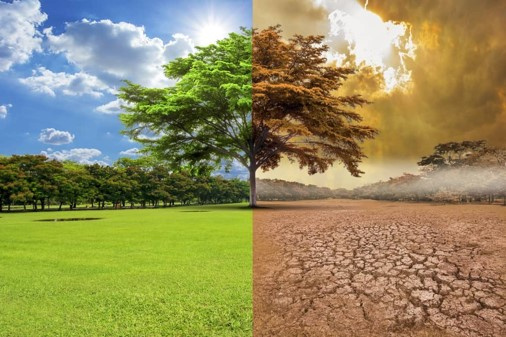 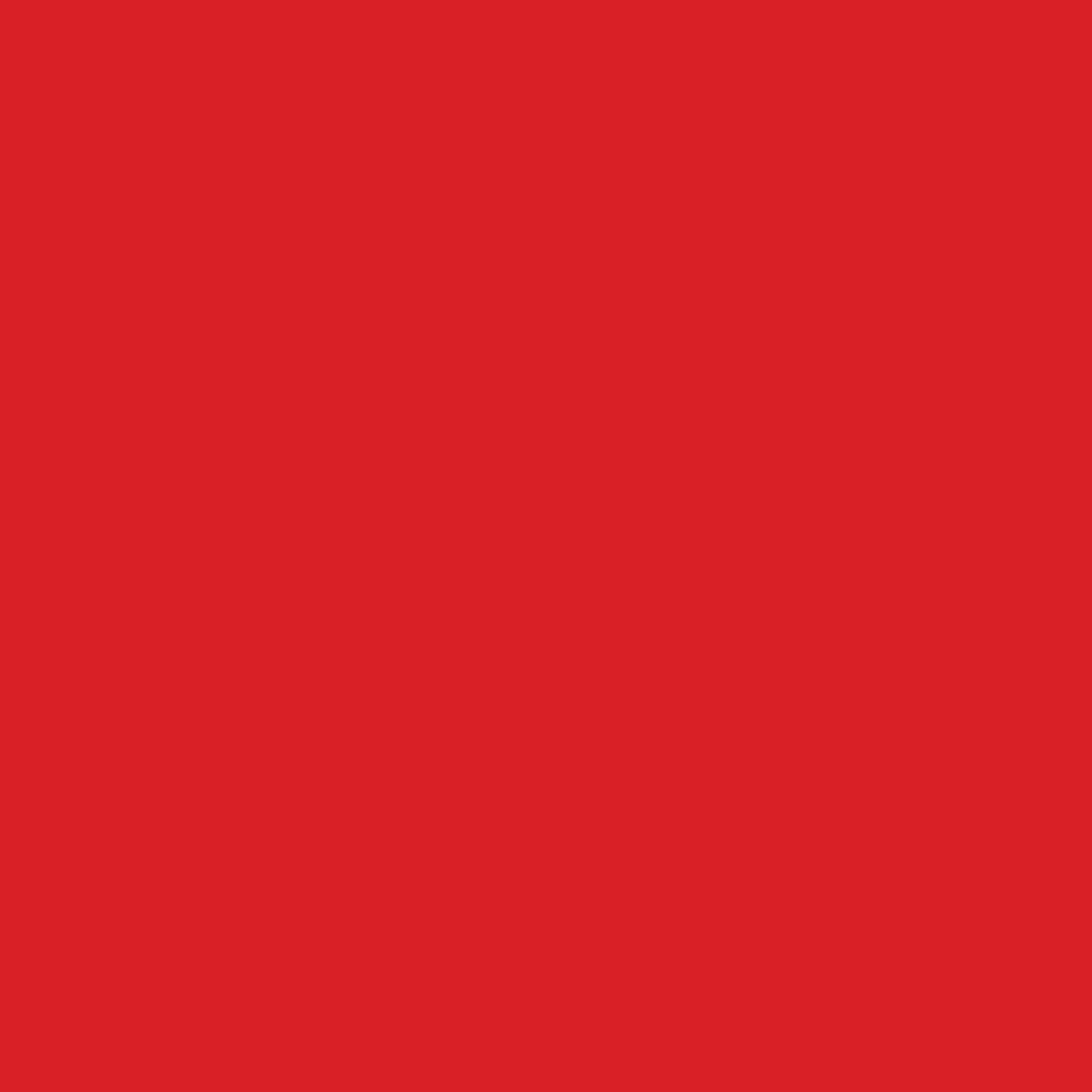 EL CAMBIO CLIMÁTICO
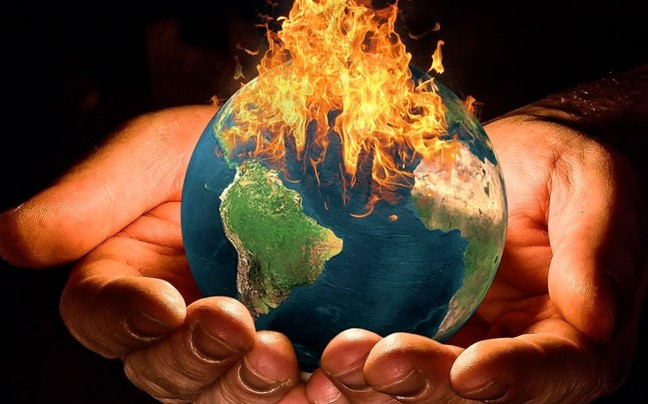 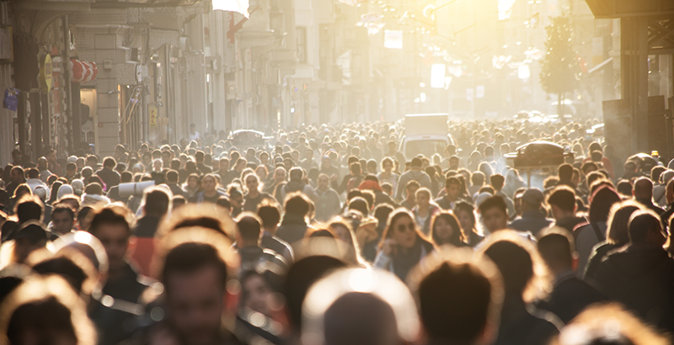 DECEMBER 2019
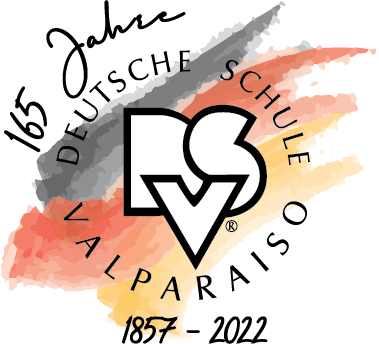 MEGASEQUÍA
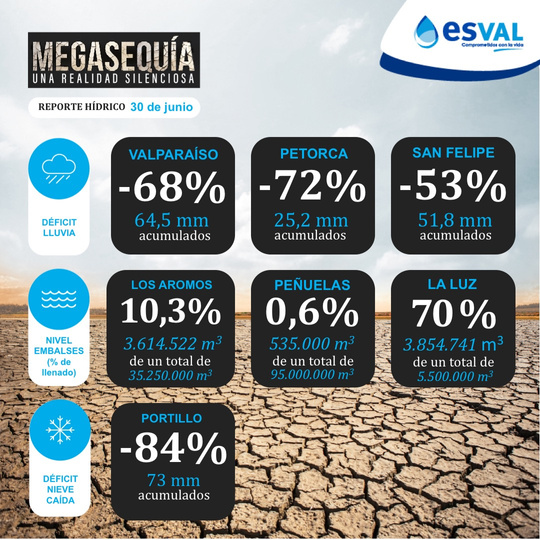 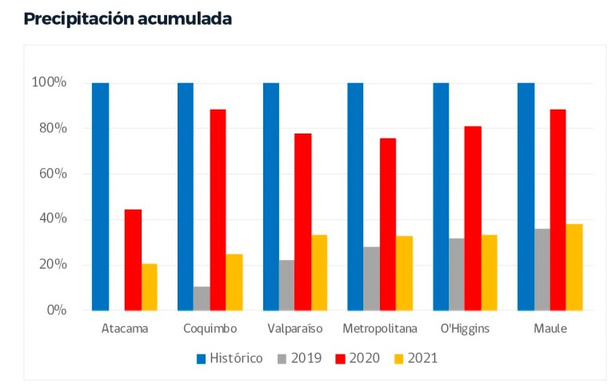 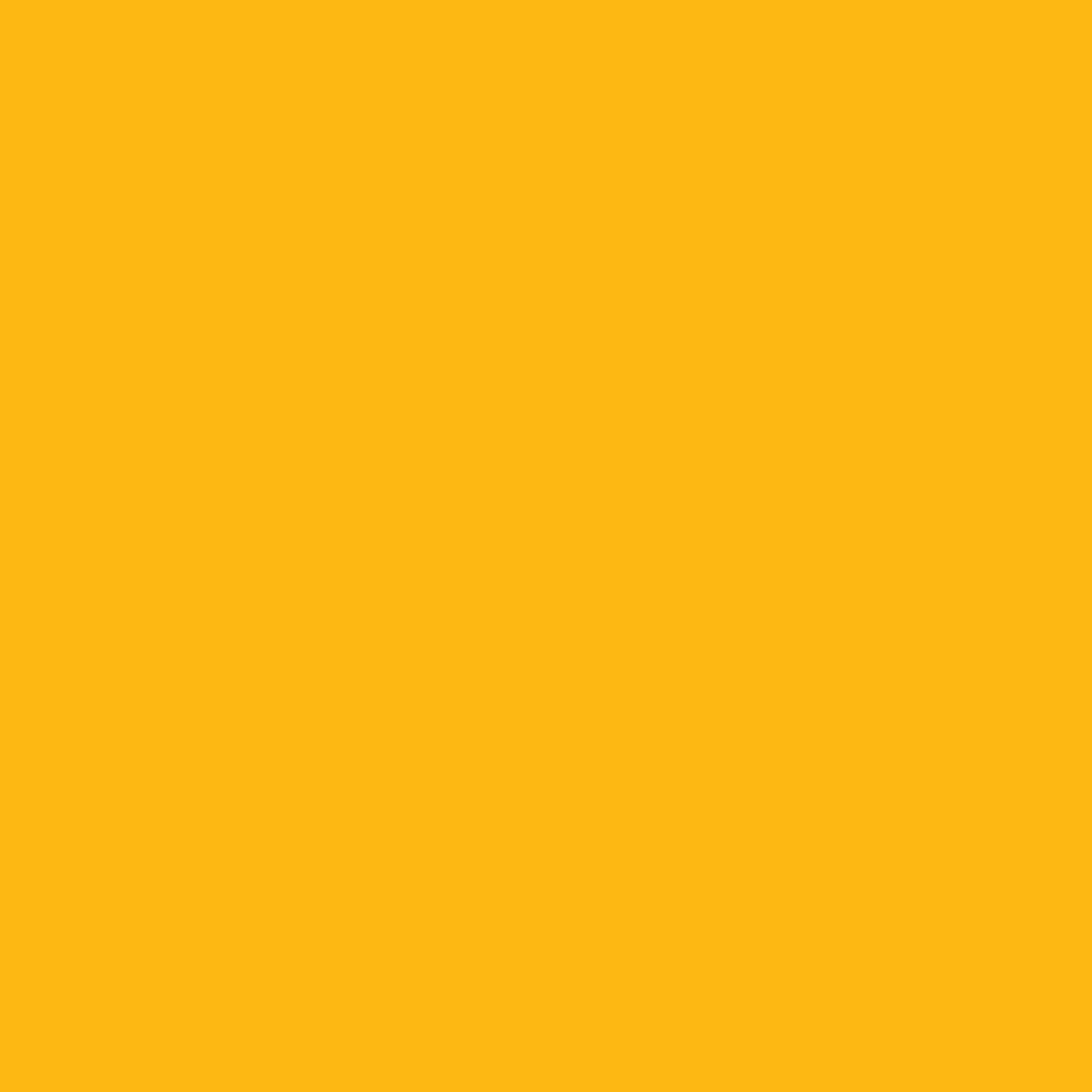 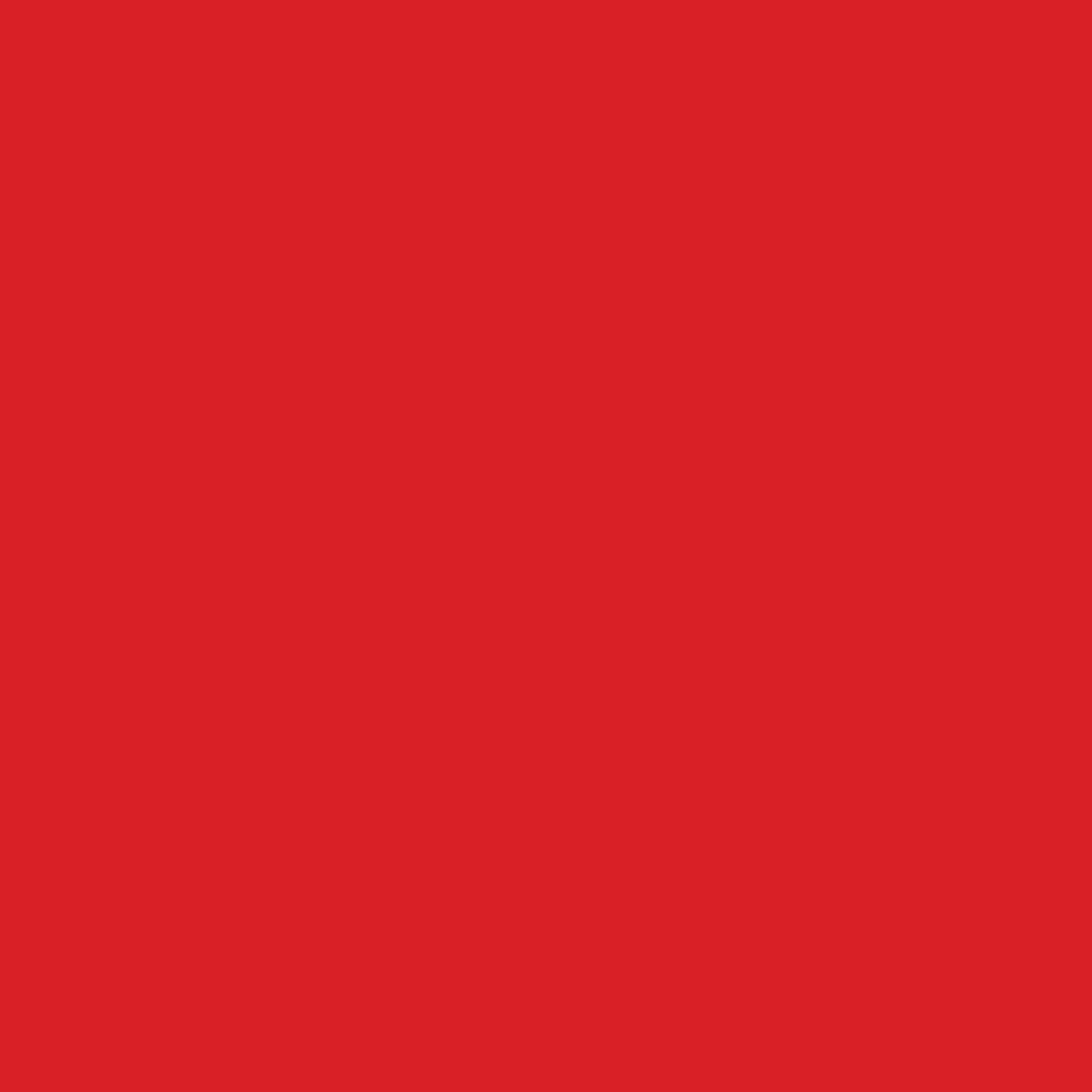 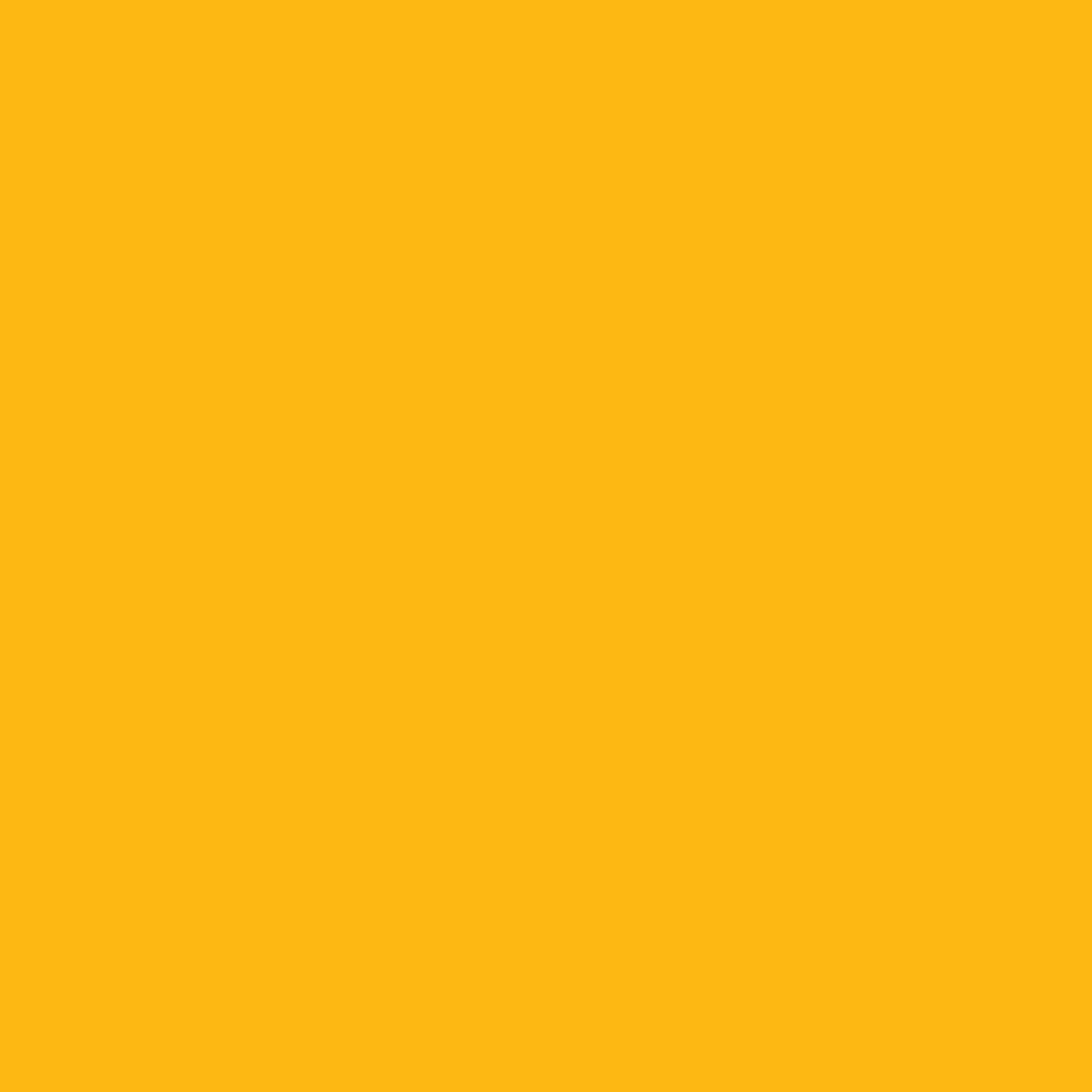 DECEMBER 2019
EL OBJETIVO DE ESTE PROYECTO ES REFLEXIONAR SOBRE LA PROBLEMÁTICA MEDIOAMBIENTAL QUE AFECTA A NUESTRA COMUNIDAD ENFOCANDONOS EN LA REUTILIZACIÓN DE LAS  LAS AGUAS GRISES QUE SE GENERAN POR EL USO NORMAL DE LAVAMANOS Y DE LOS RESIDUOS PLÁSTICOS DE UN SOLO USO, CONTRIBUYENDO CON IDEAS Y PLANTEAMIENTOS QUE PERMITAN MEJORAR SU REUTILIZACIÓN EN EL RIEGO ORNAMENTAL  DE LOS JARDINES DE NUESTRO COLEGIO. Y CON ELLO CONTRIBUIR A  DISMINUIR NUESTRA HUELLA HÍDRICA
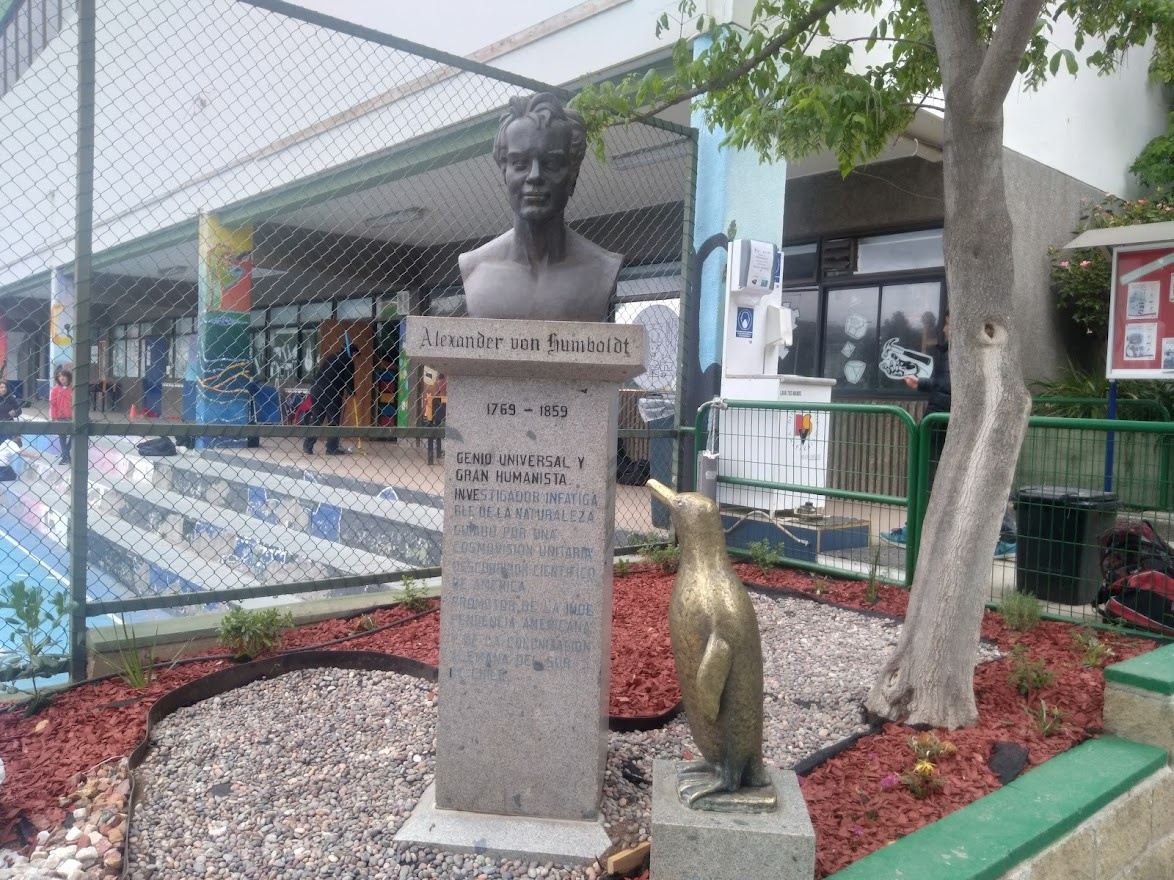 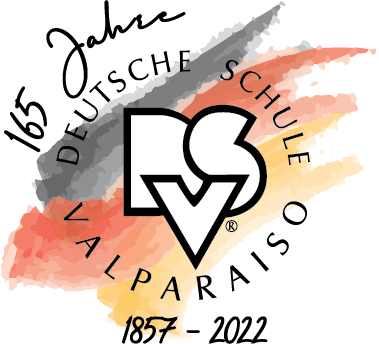 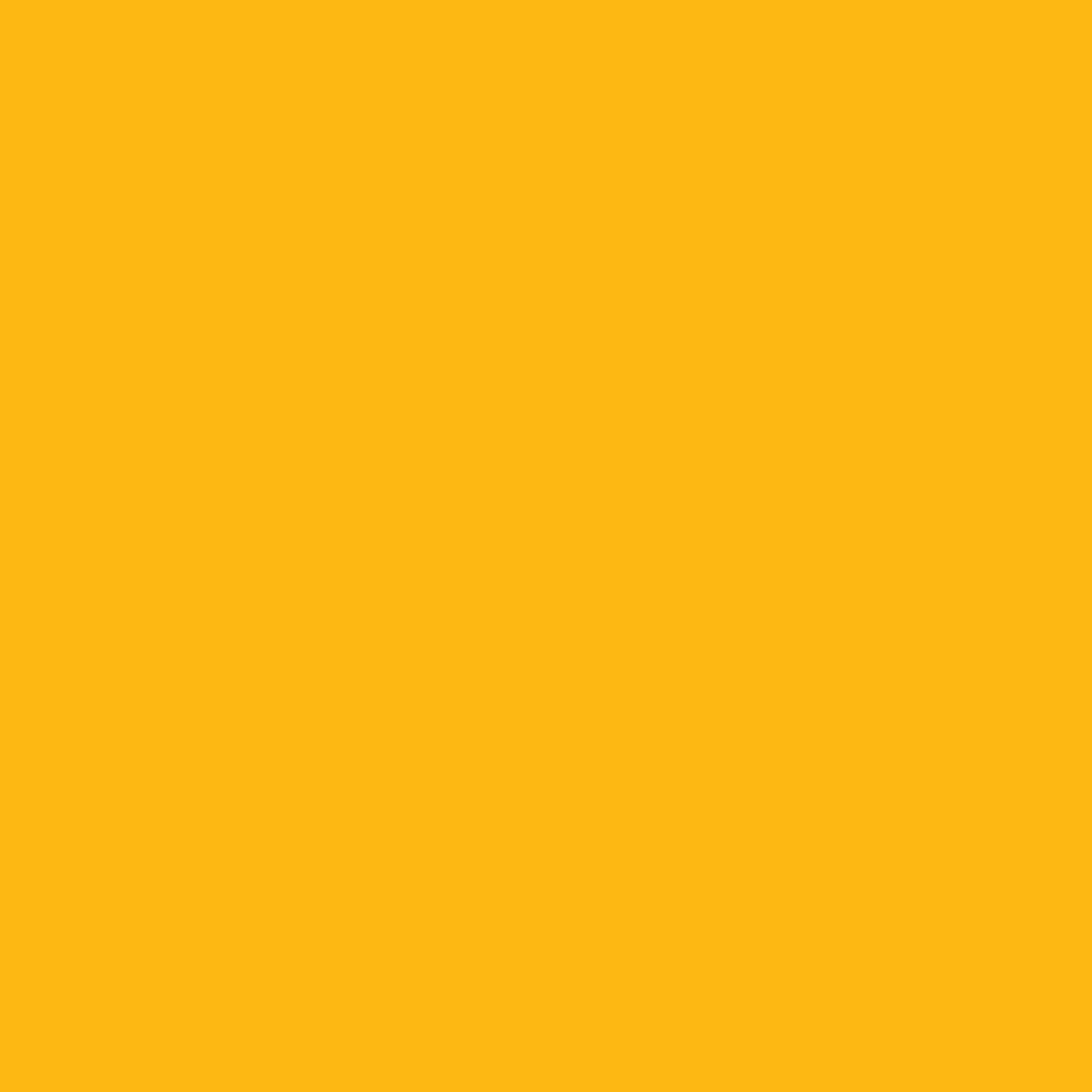 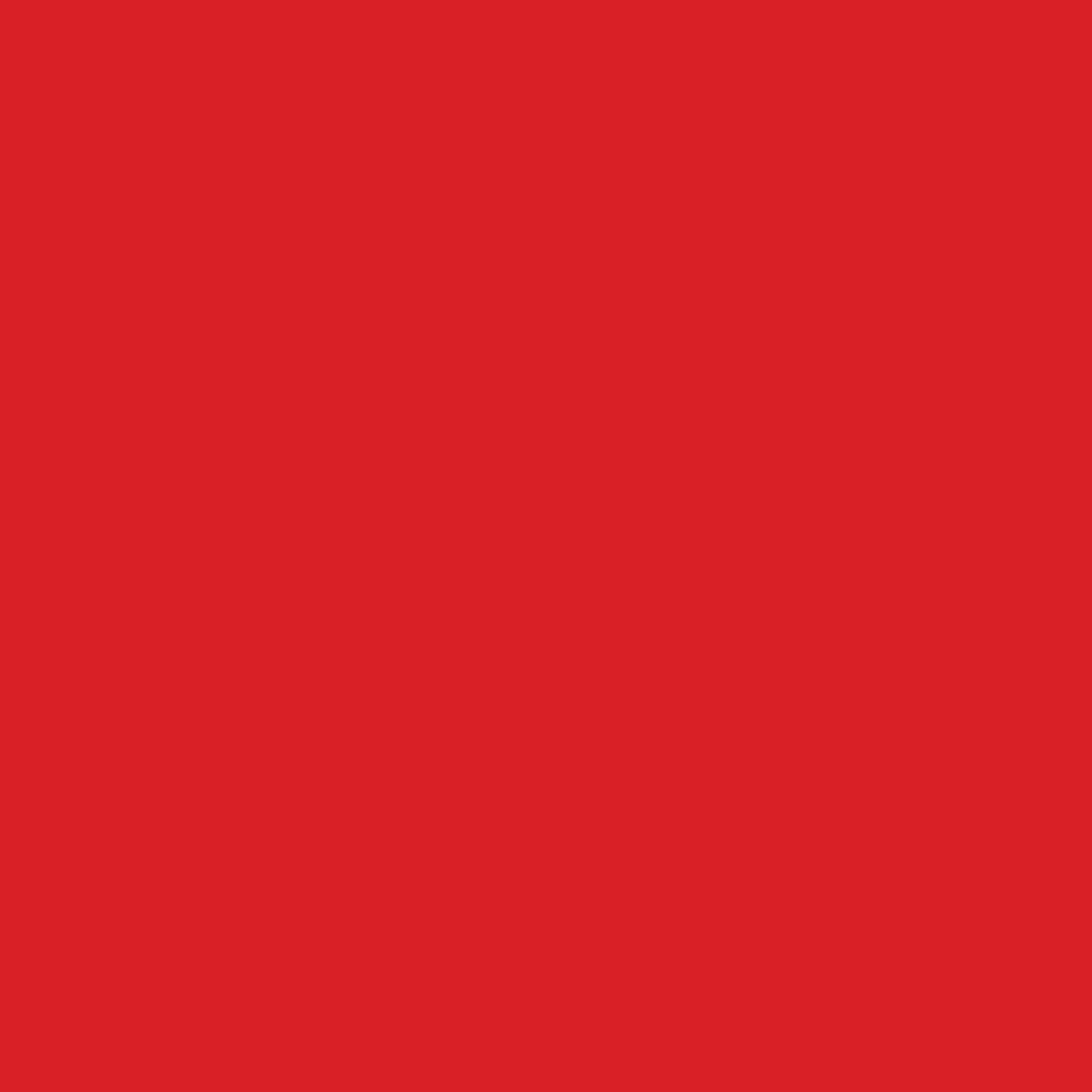 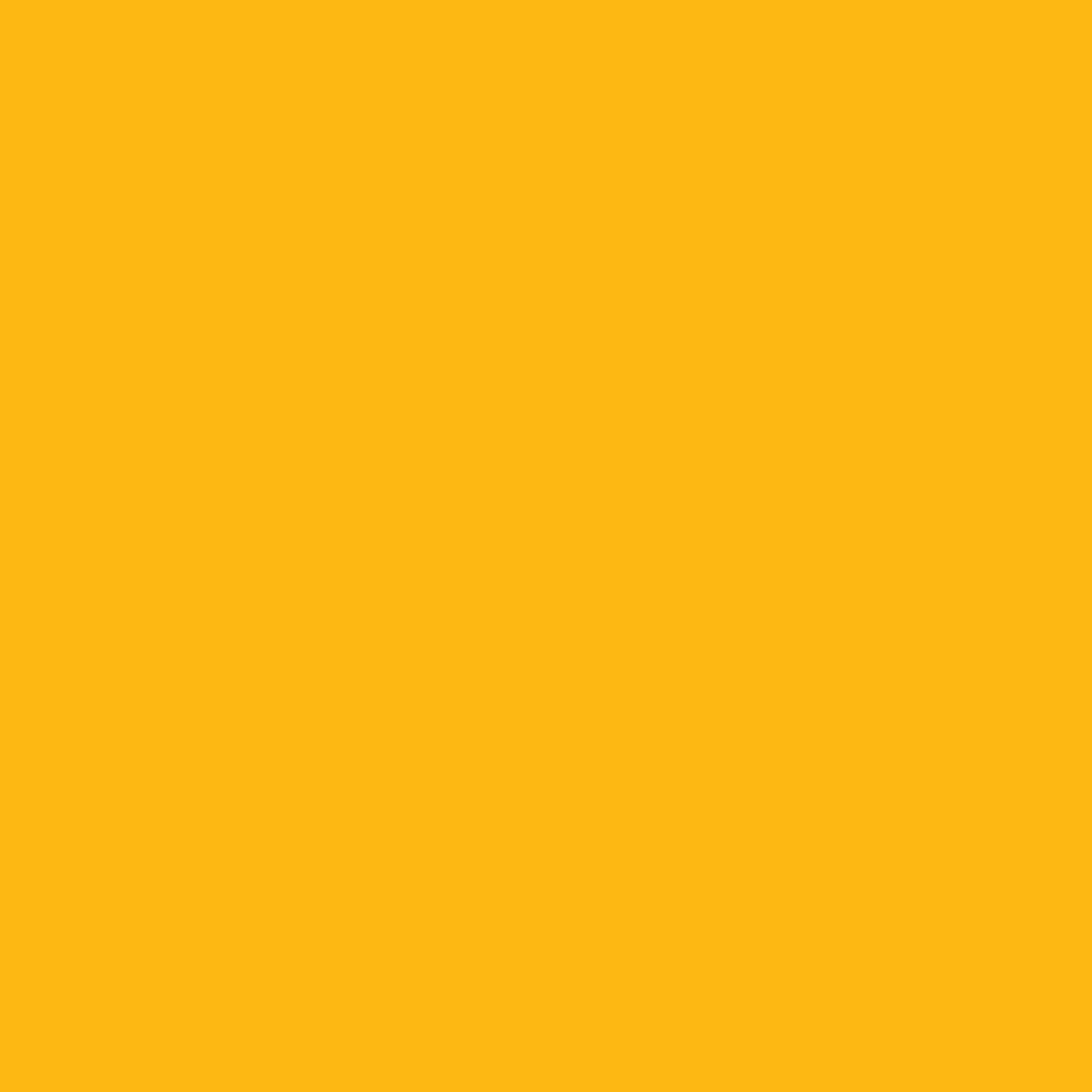 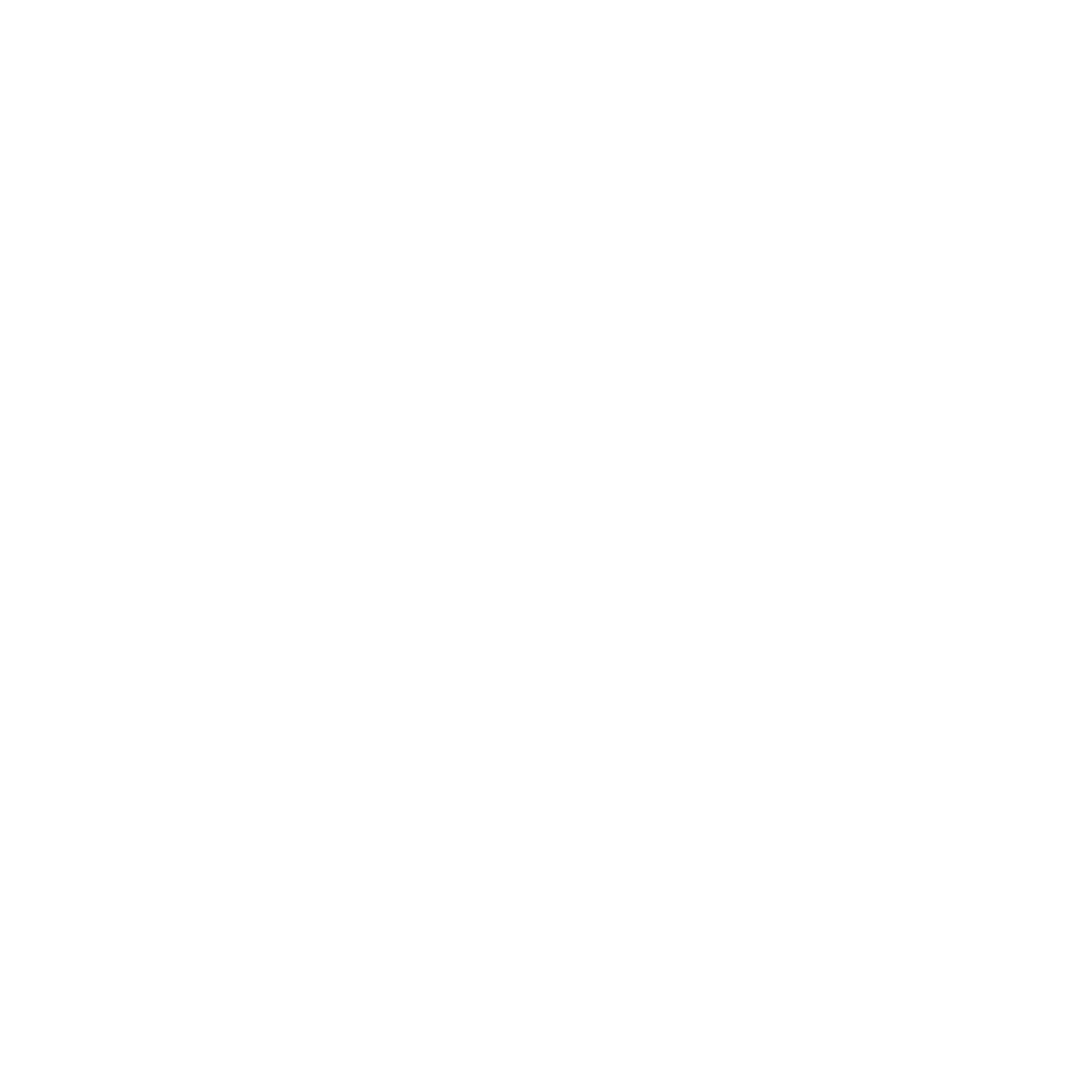 DECEMBER 2019
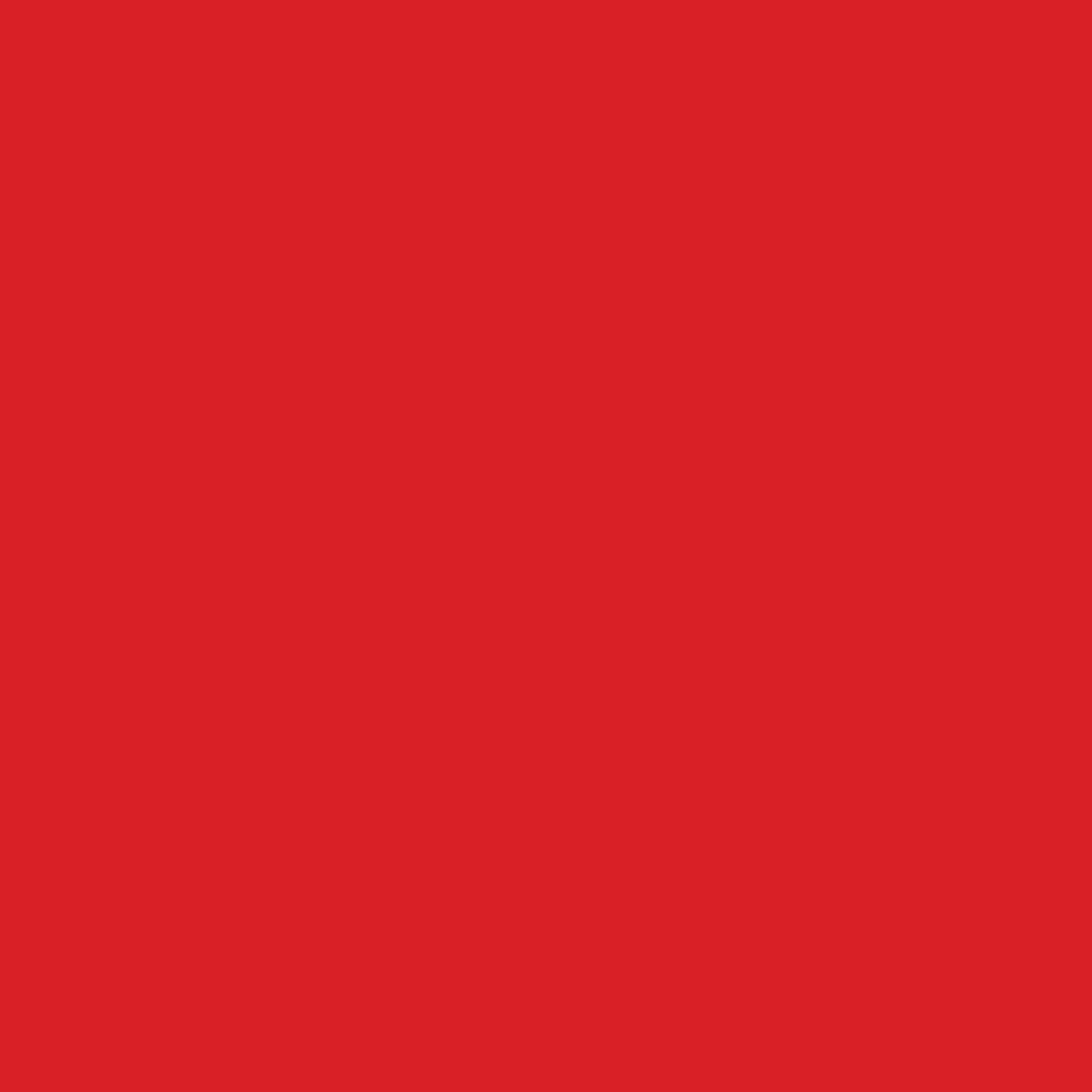 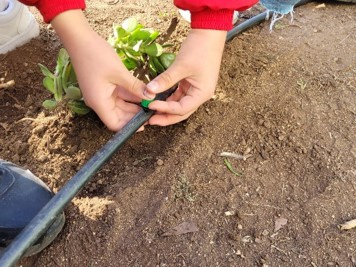 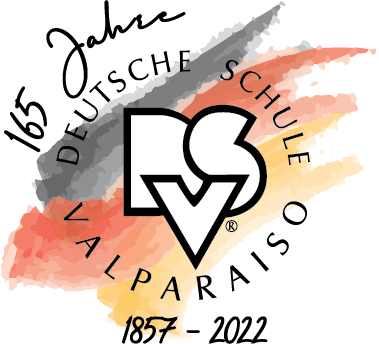 LOS TEMAS A TRATAR EN PROYECTO SON :
Efectos del cambio climático
Megasequía  en Chile
¿Cómo reutilizamos son las aguas grises?
¿Qué es y como funciona un ecofiltro?
Los jardines sostenibles
Plantas de bajo consumo hídrico
Sustrato hidropónico de plástico reciclado
Iniciativas e inovaciones 
Conclusiones
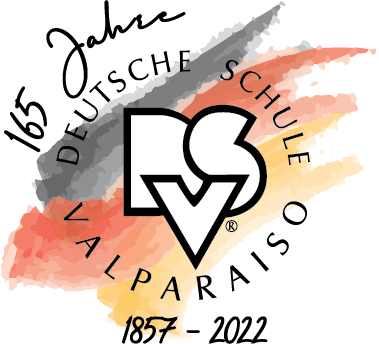 litros 
Ducharse
80  - 120
GASTO DE AGUA EN CIFRAS
litros
Lavar los platos
15  - 35
Litros
Vaciar el estanque del WC
20
Litros
Lavar las manos con agua corriendo
20
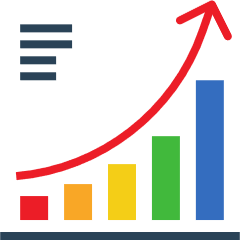 litros
Lavarse los dientes
7 - 10
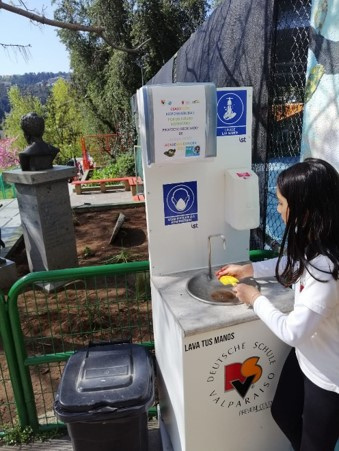 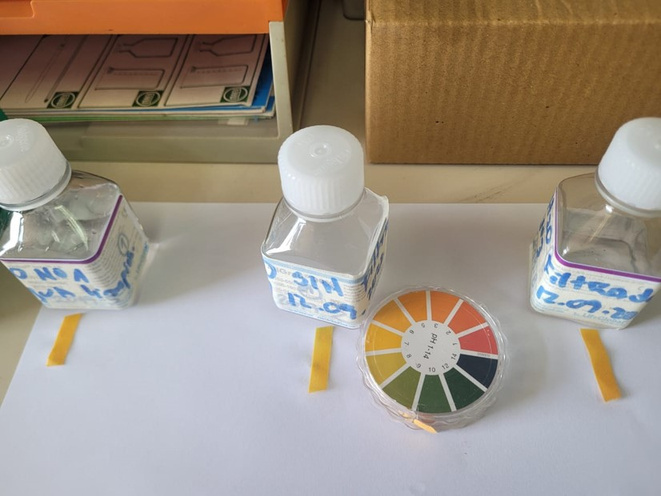 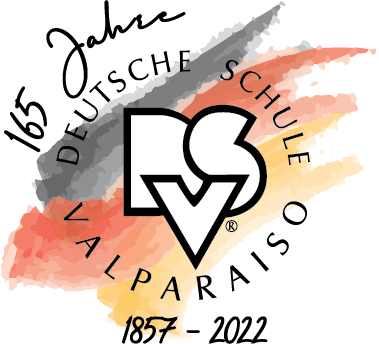 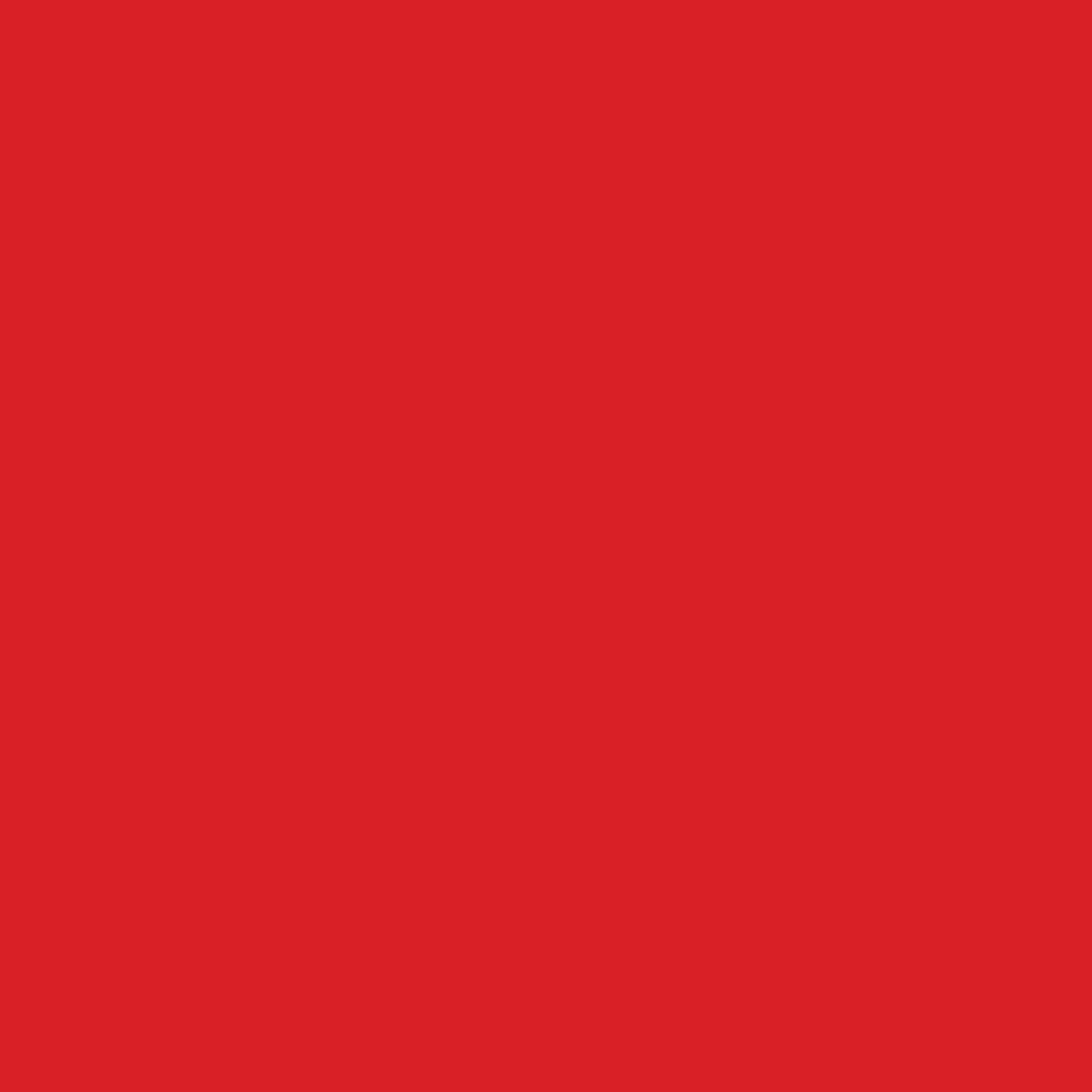 ¿CÓMO REUTILIZAMOS LAS AGUAS GRISES QUE SE GENERAN EN LOS LAVAMANOS DE NUESTRO COLEGIO?
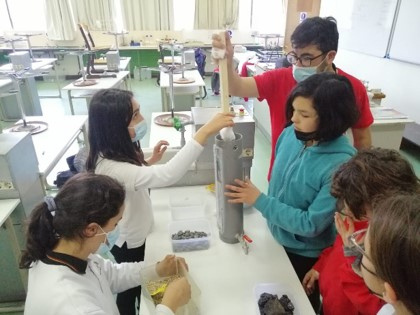 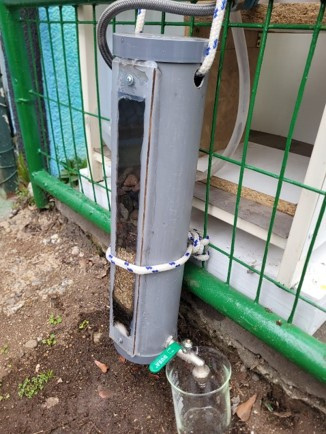 DECEMBER 2019
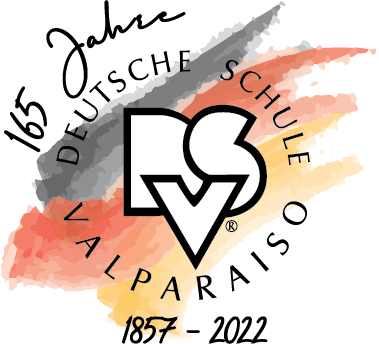 ¿CÓMO FUNCIONA UN ECOFILTRO?
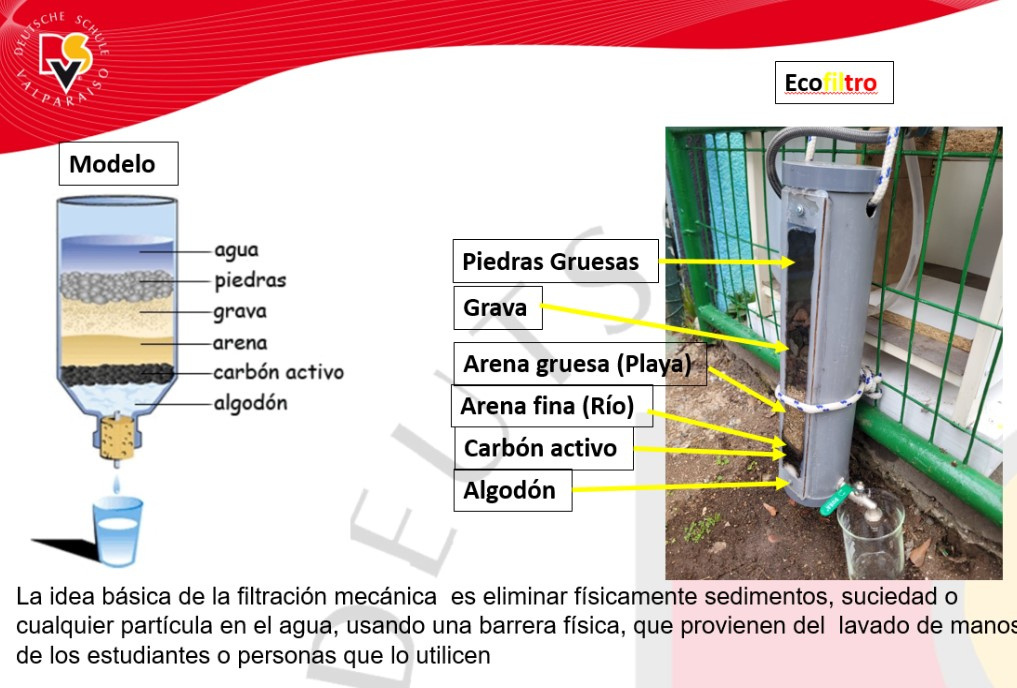 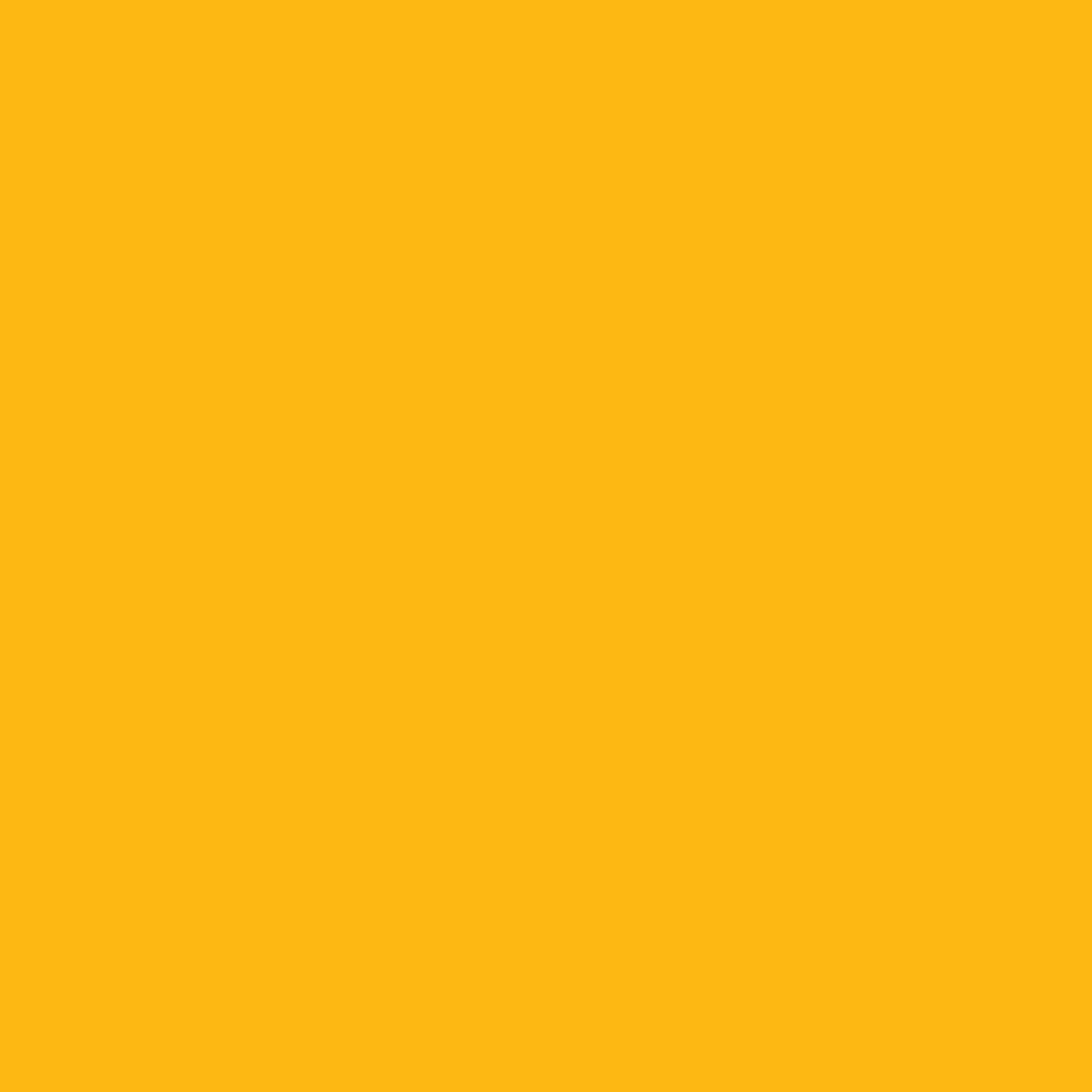 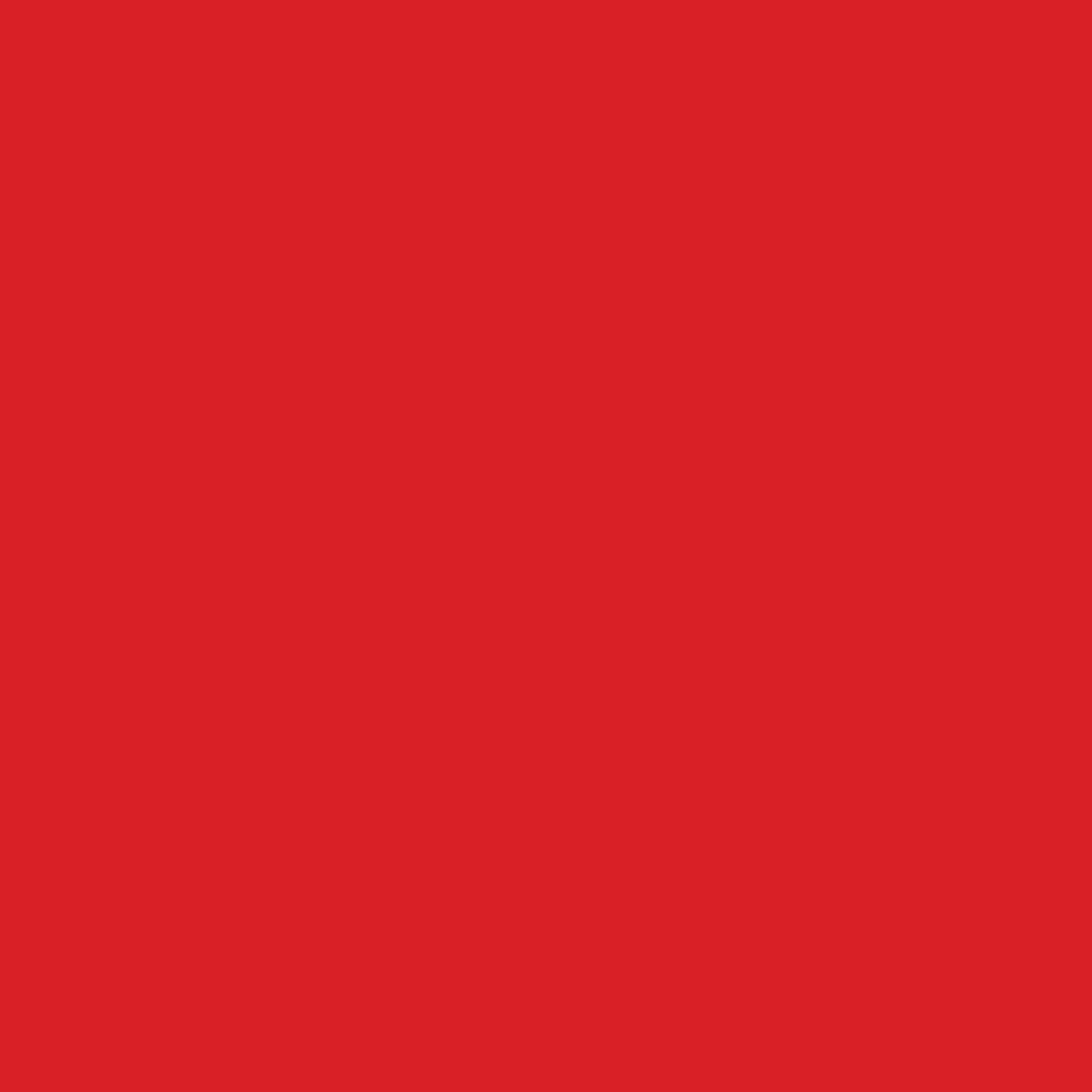 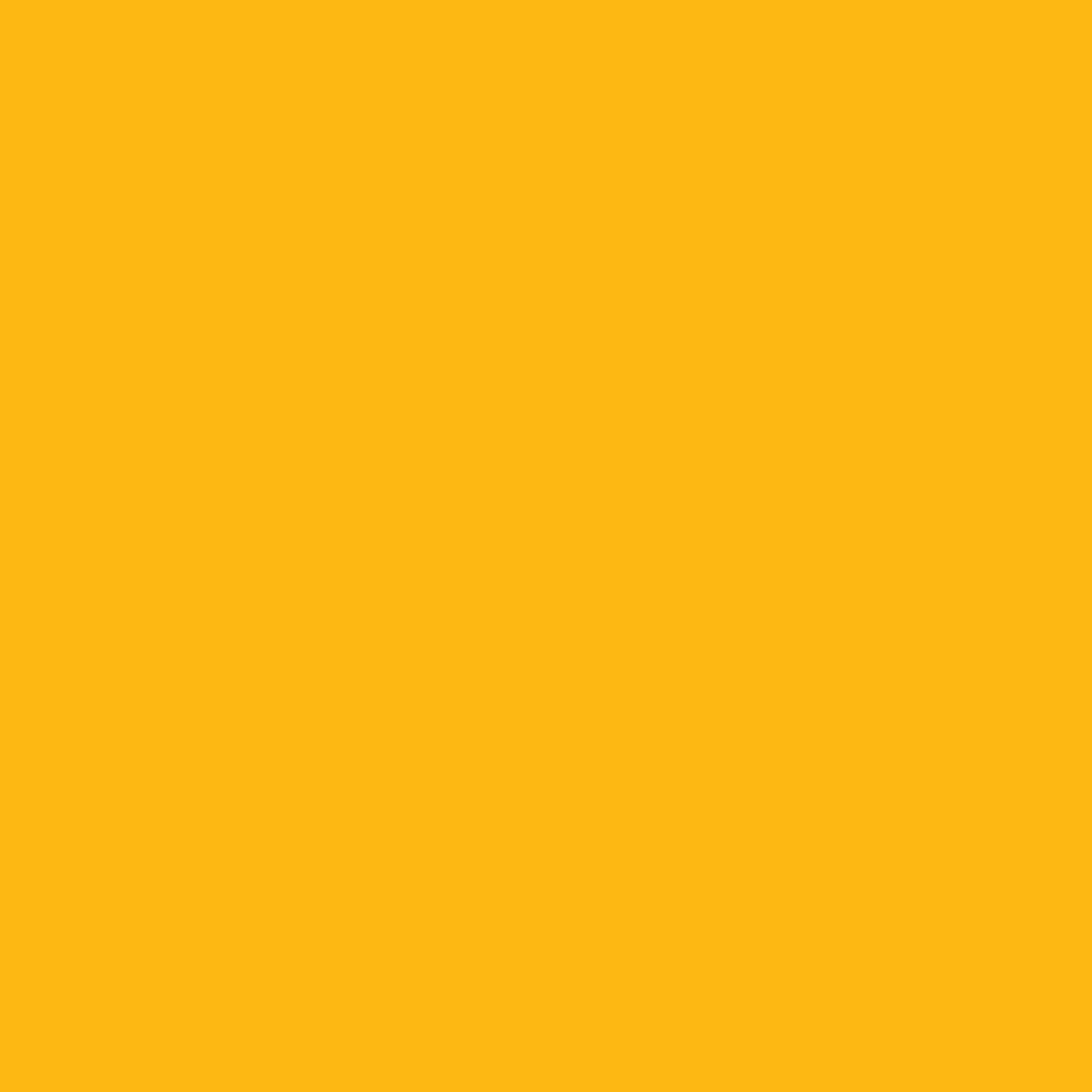 DECEMBER 2019
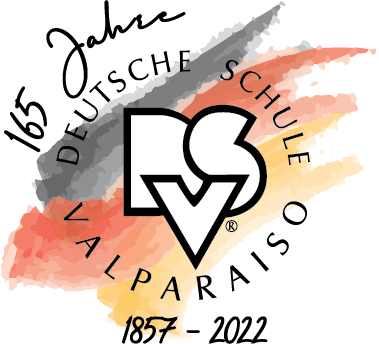 ANÁLISIS DE AGUAS GRISES
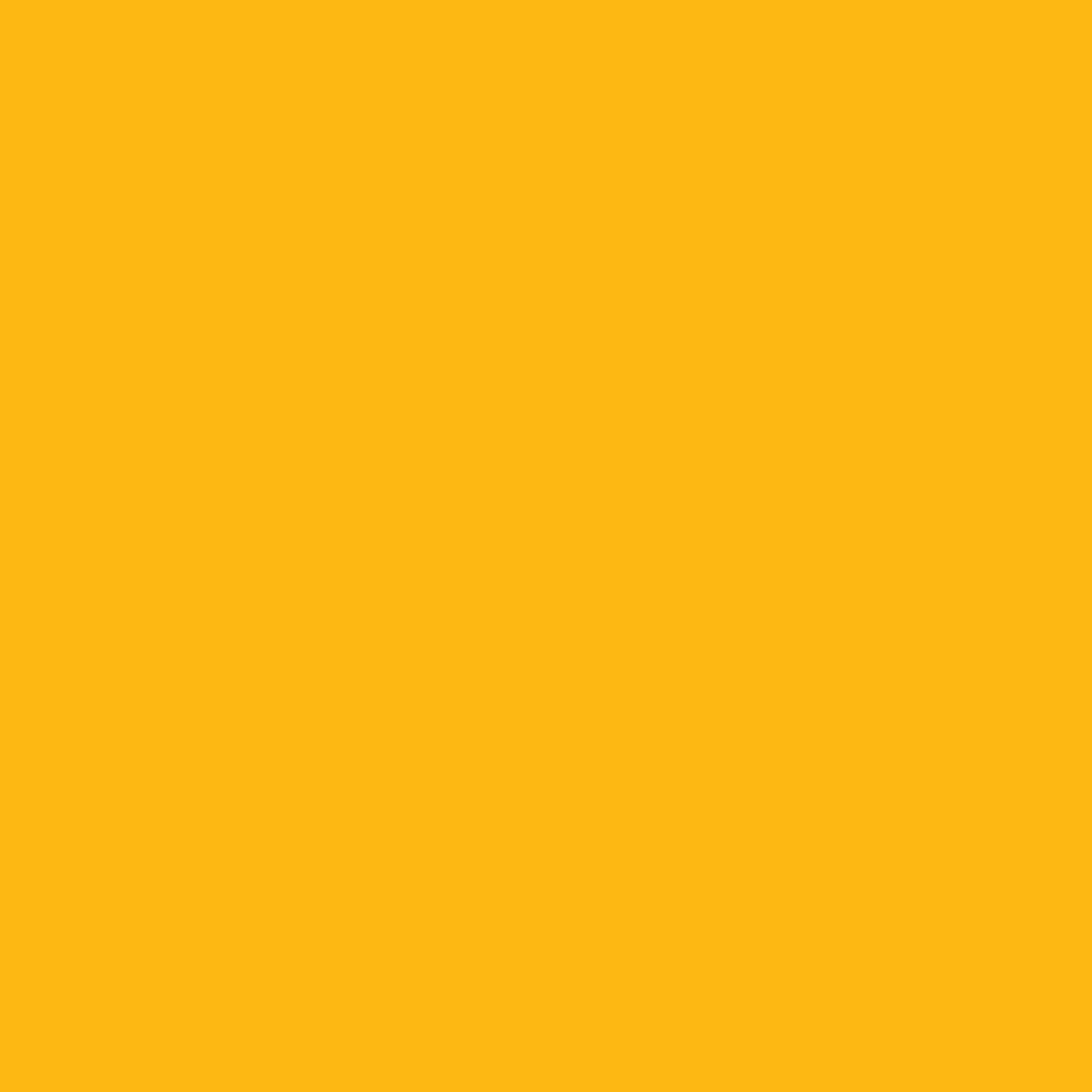 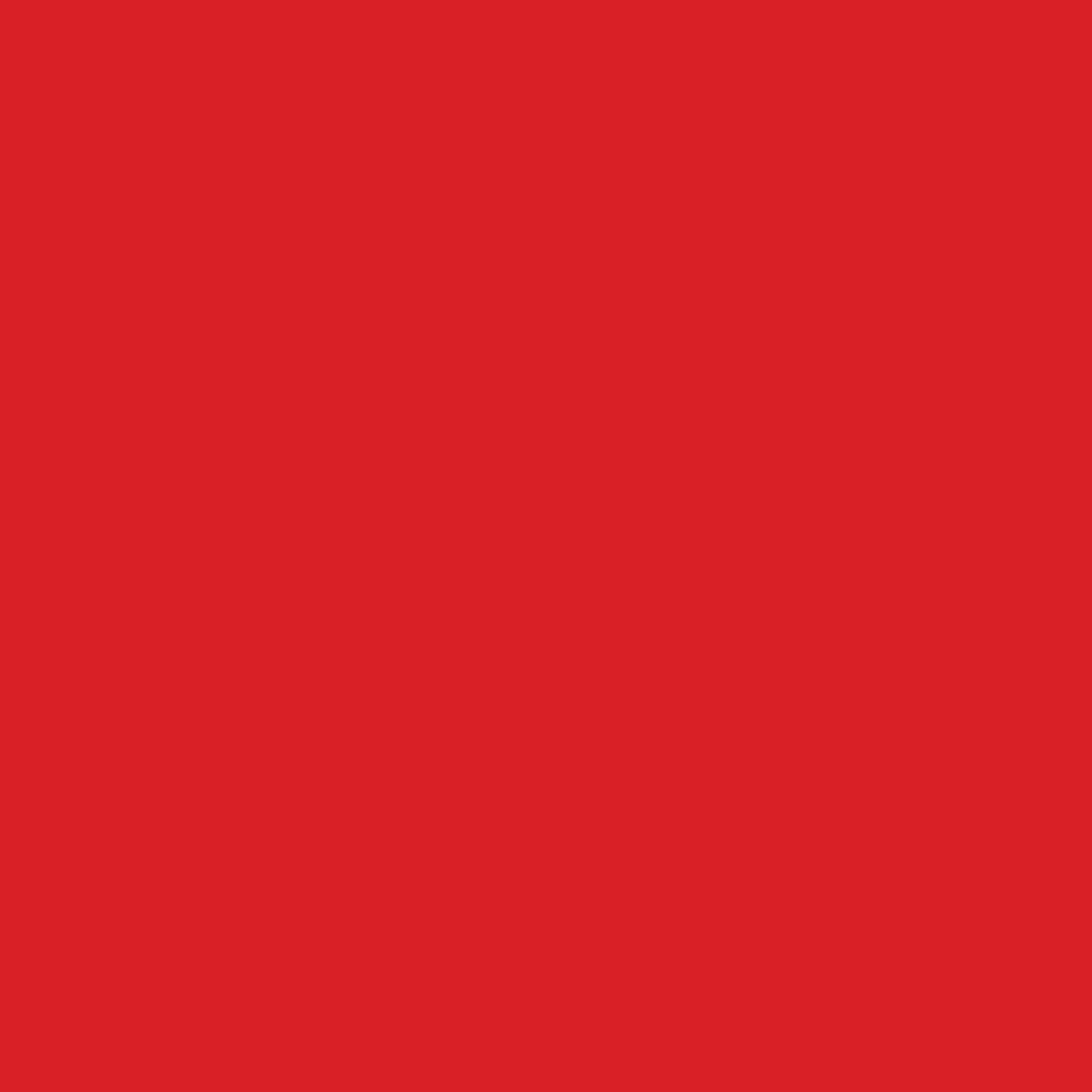 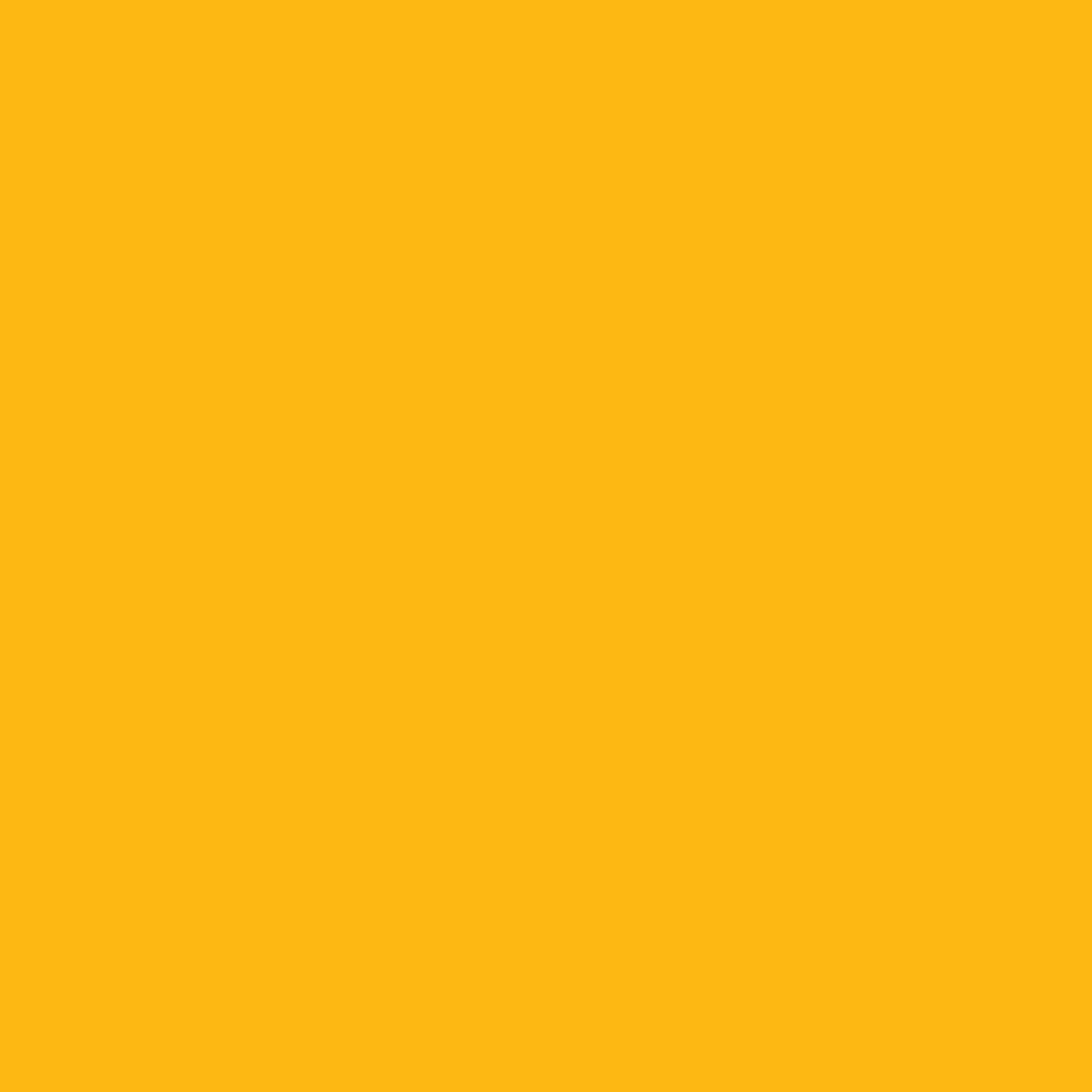 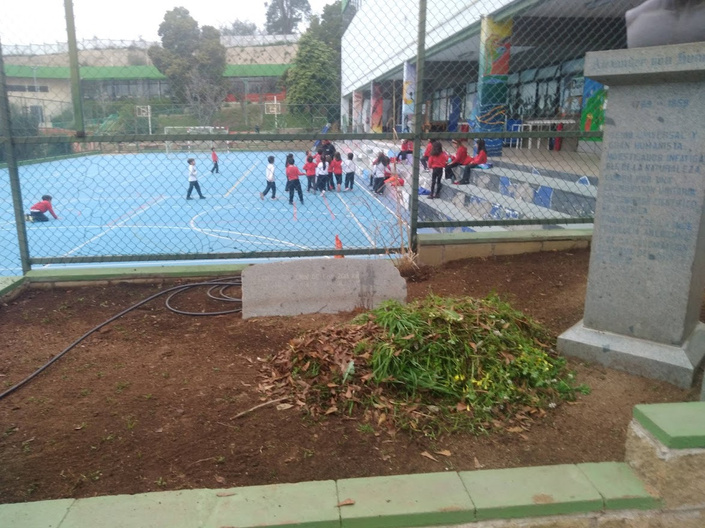 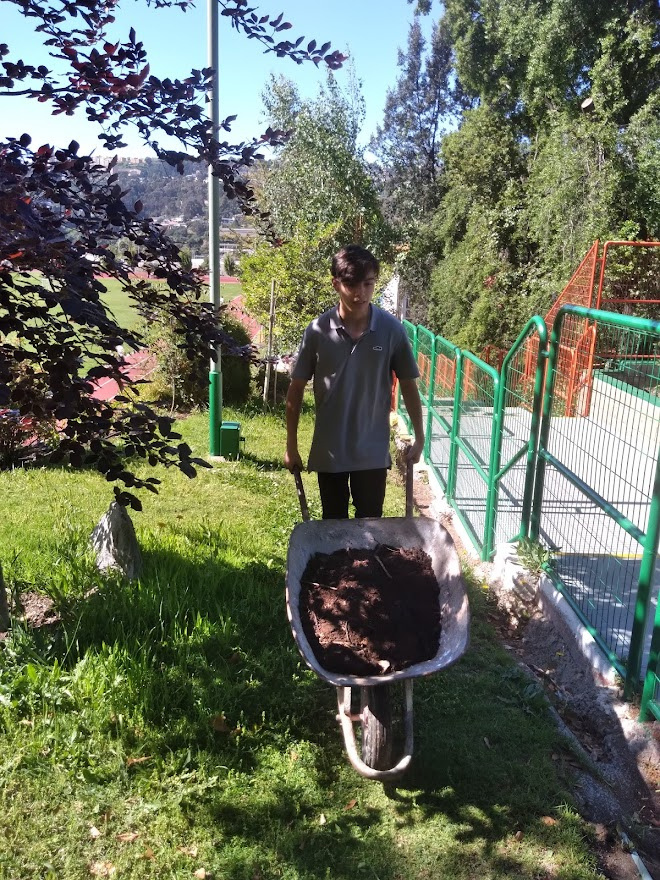 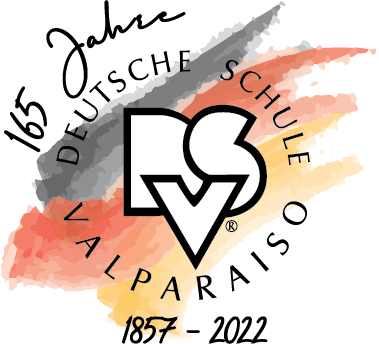 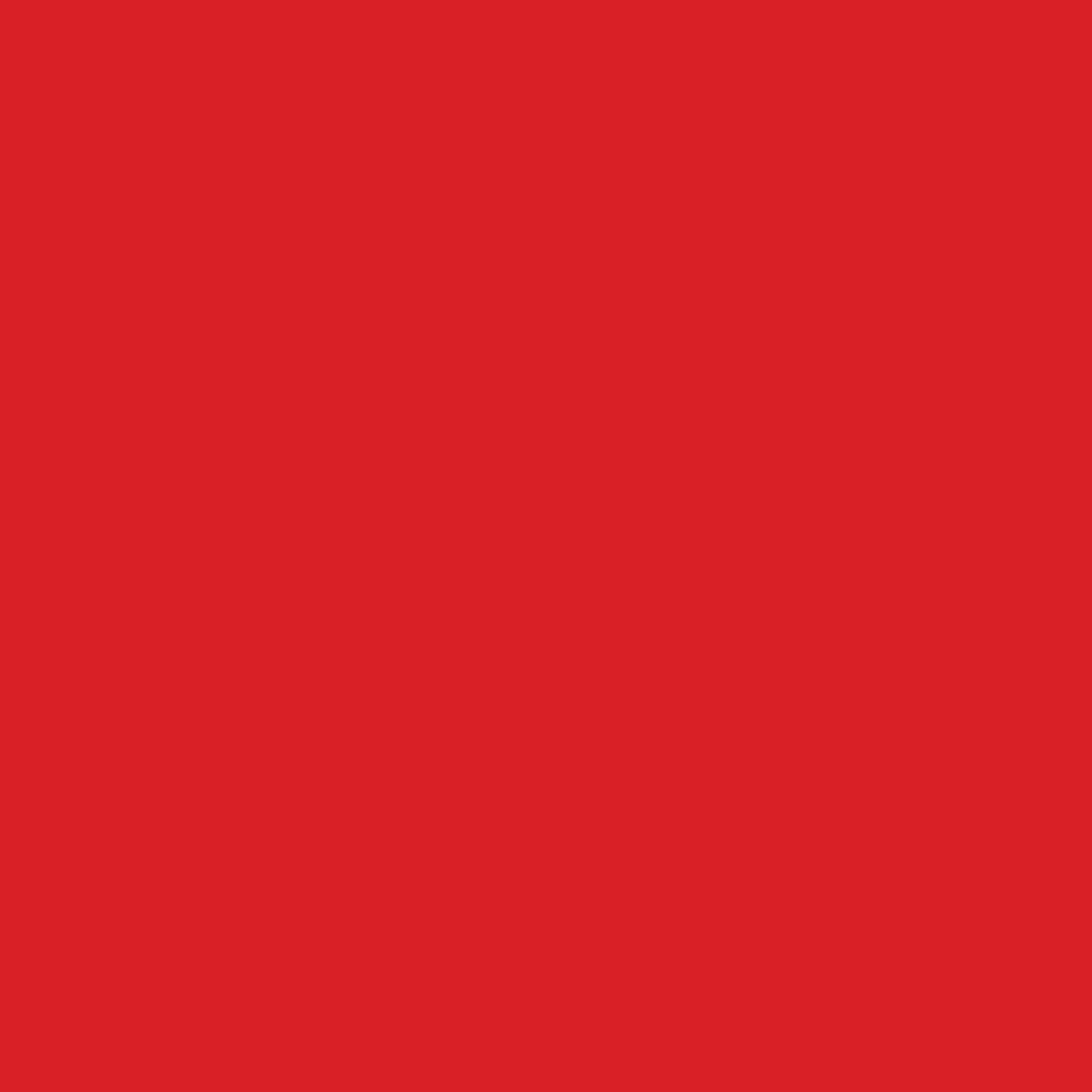 ¿CÓMO TRANSFORMAMOS EL JARDÍN DE HUMBOLDT EN UN UN JARDÍN SOSTENIBLE?
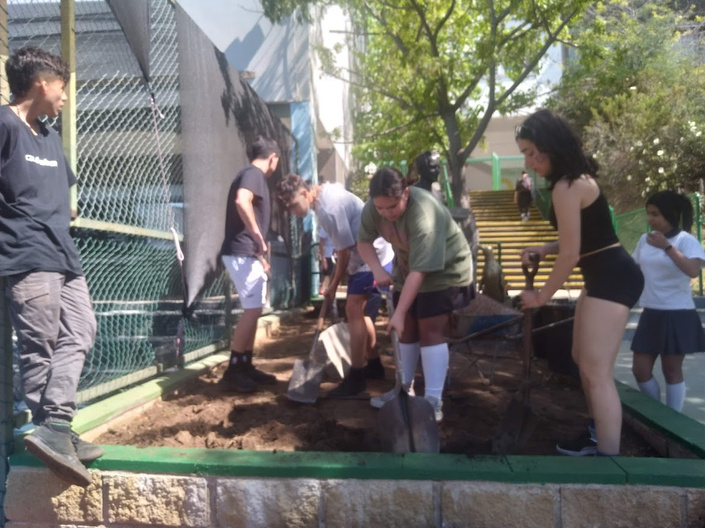 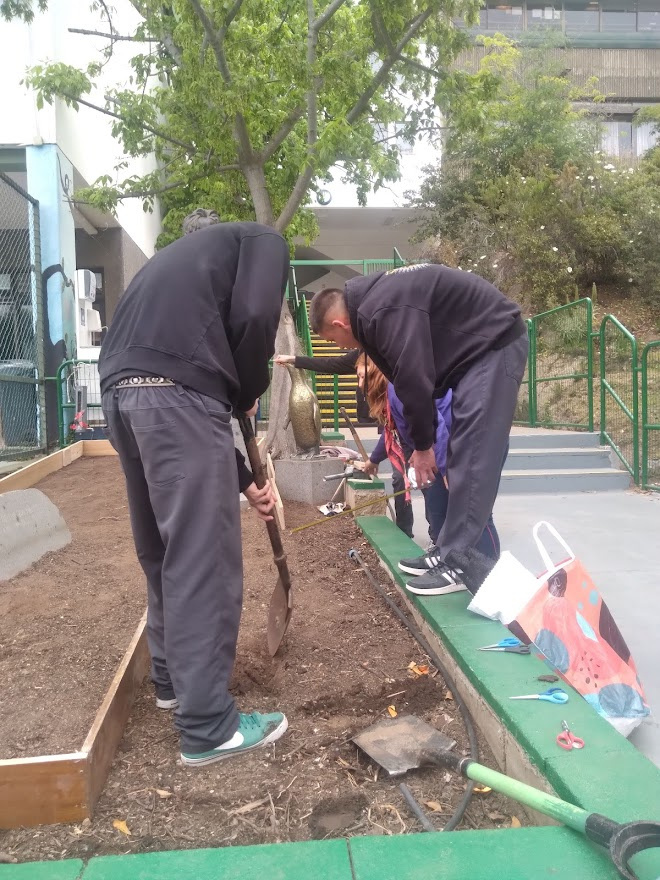 DECEMBER 2019
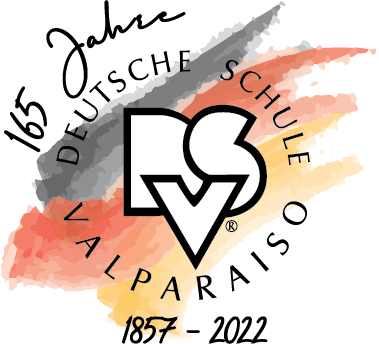 SELECCIÓN DE PLANTAS:
Las plantas seleccionadas para nuestro jardín  se hicieron tomando encuenta los aspectos relevantes como:
Especies de bajo consumo hídrico
Perennes o semi perennes
De fácil mantención
 Ornamentales
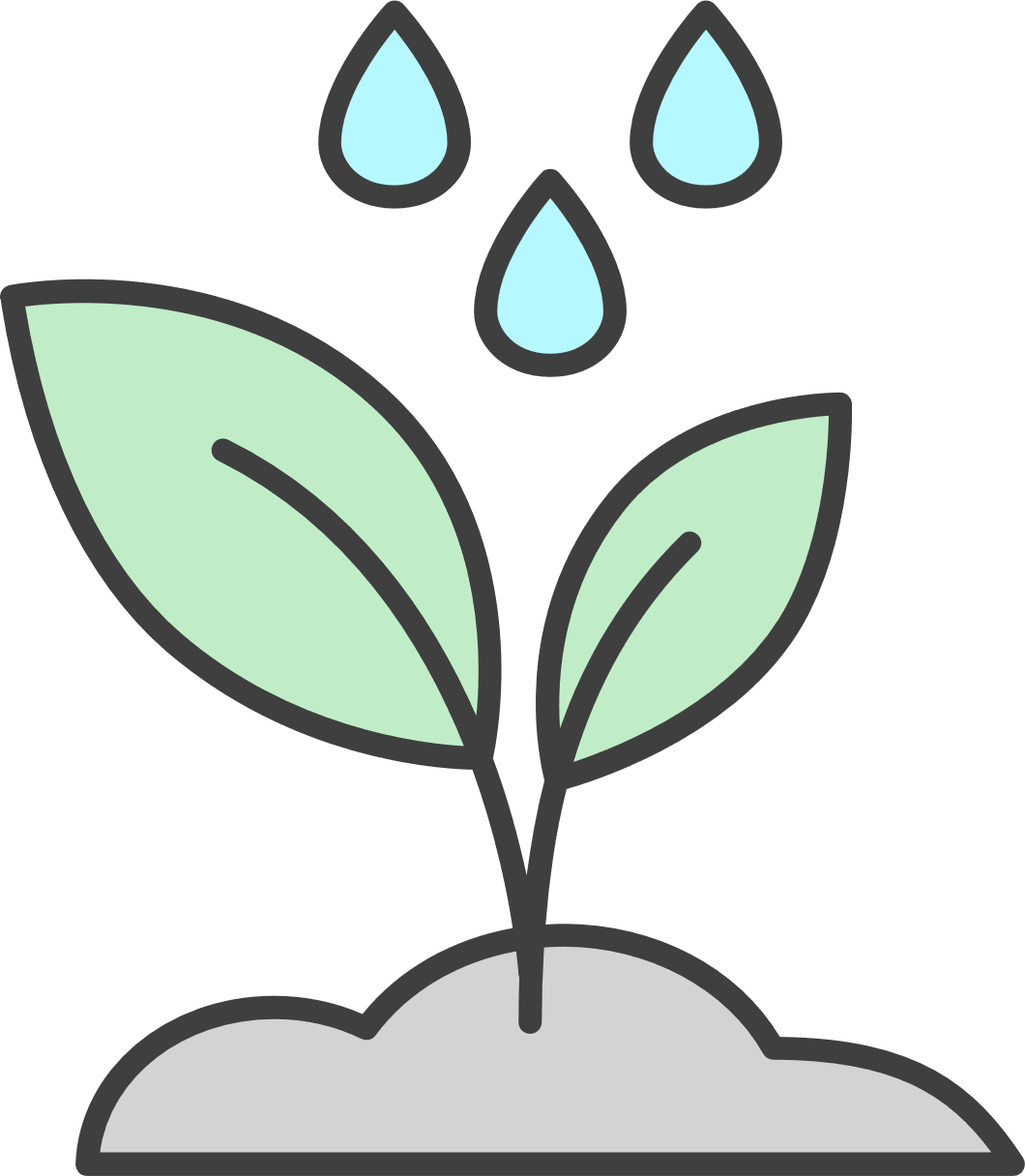 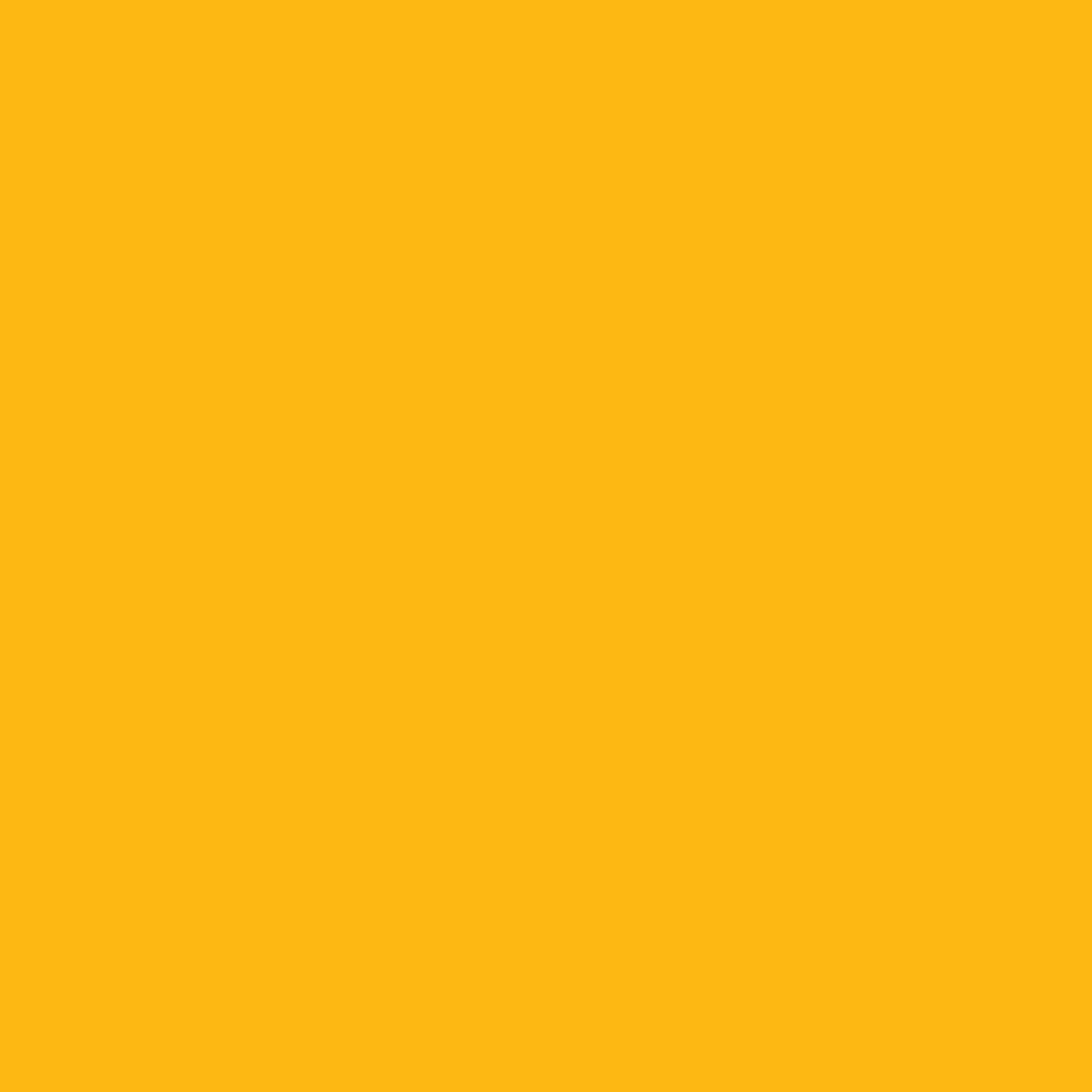 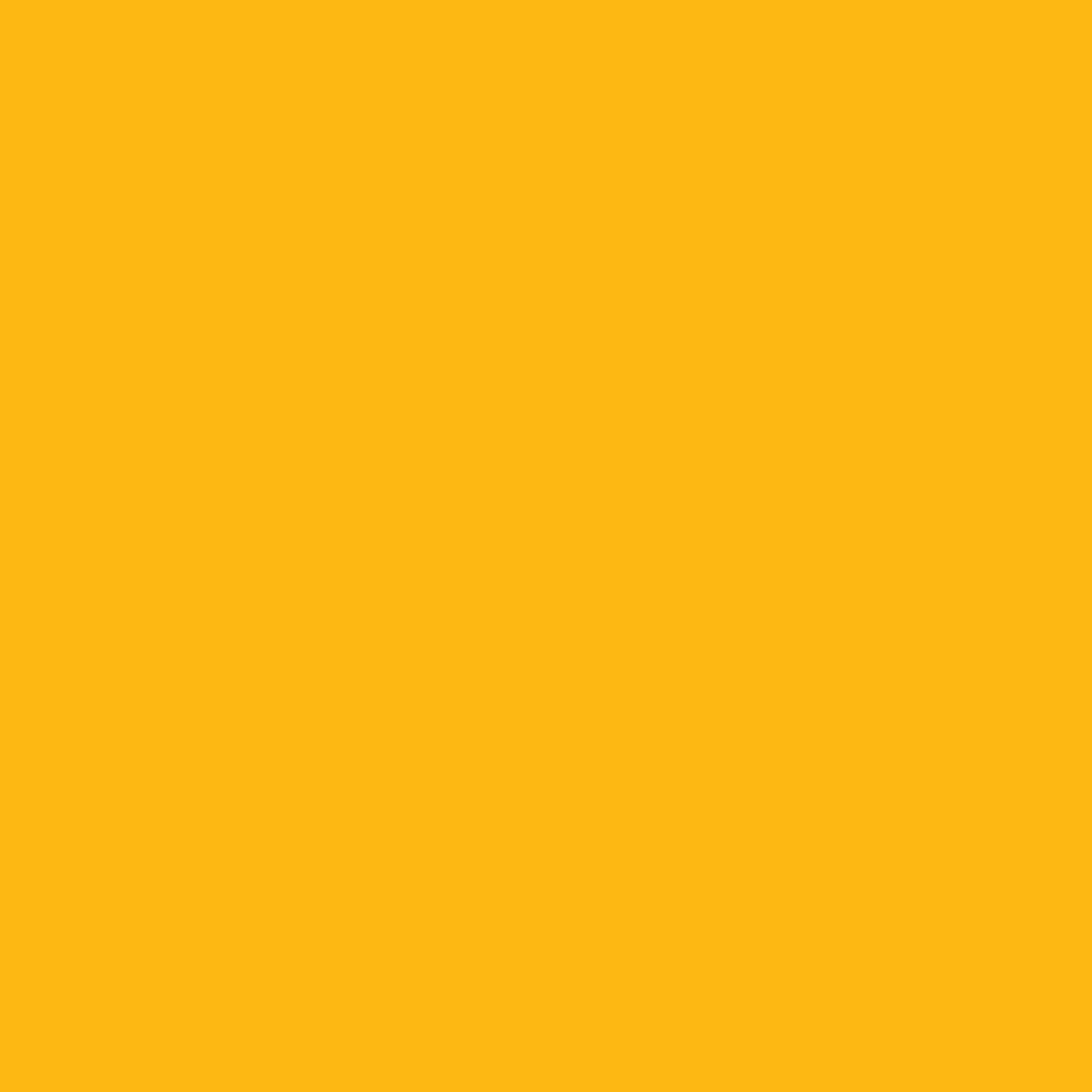 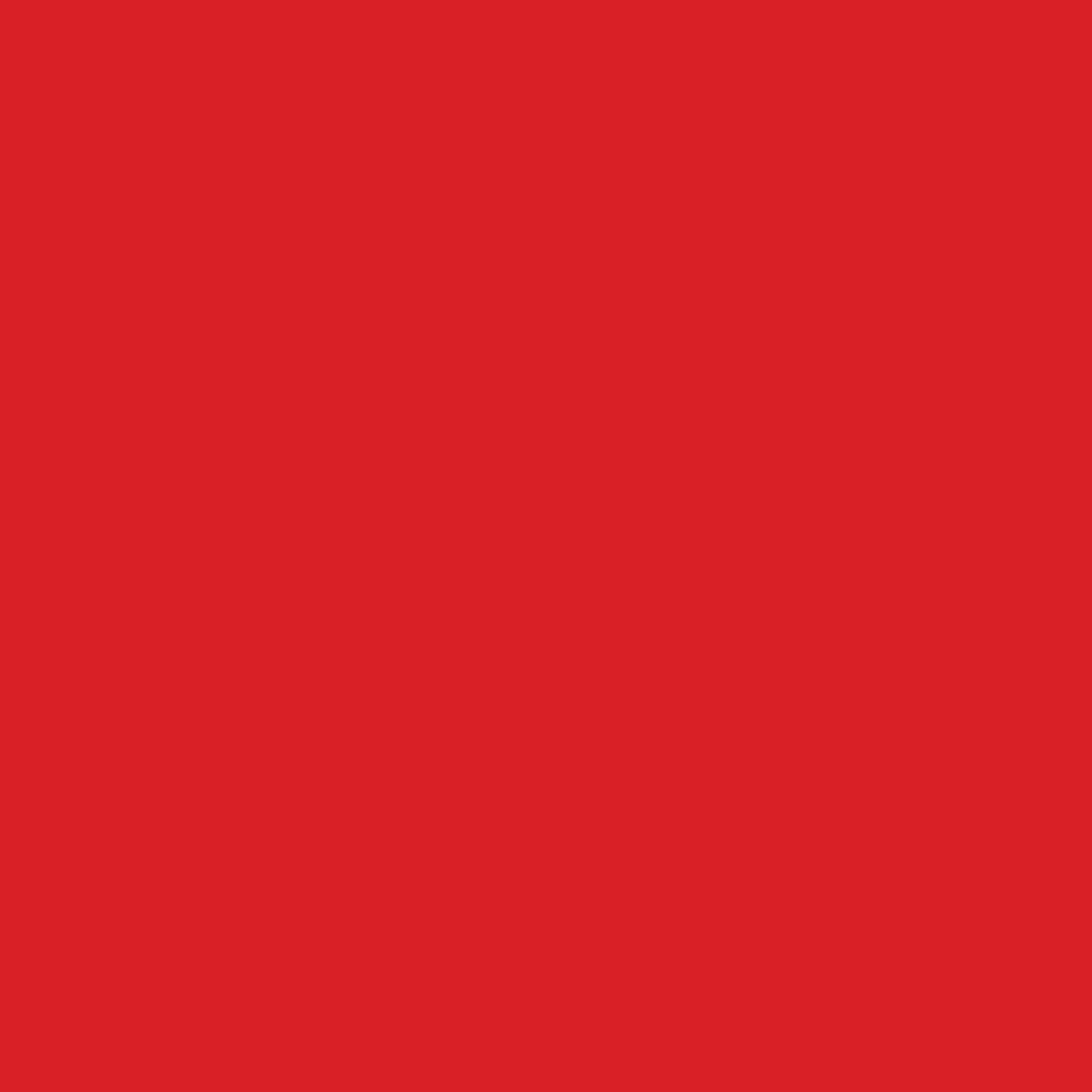 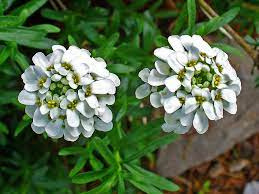 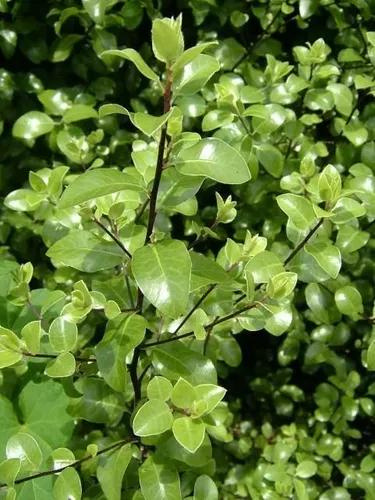 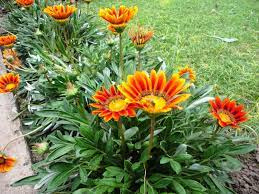 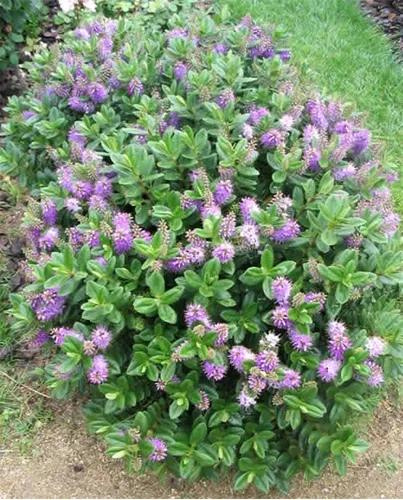 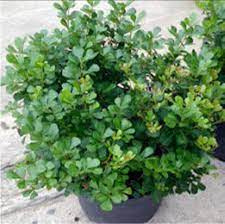 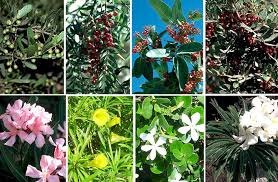 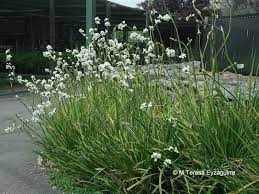 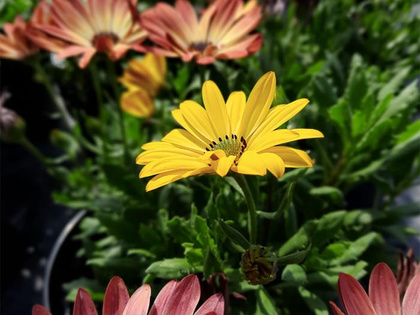 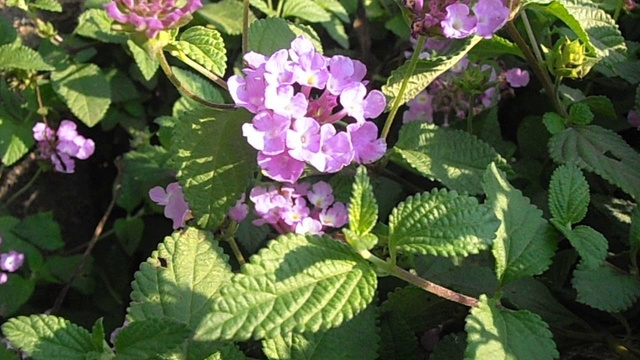 DECEMBER 2019
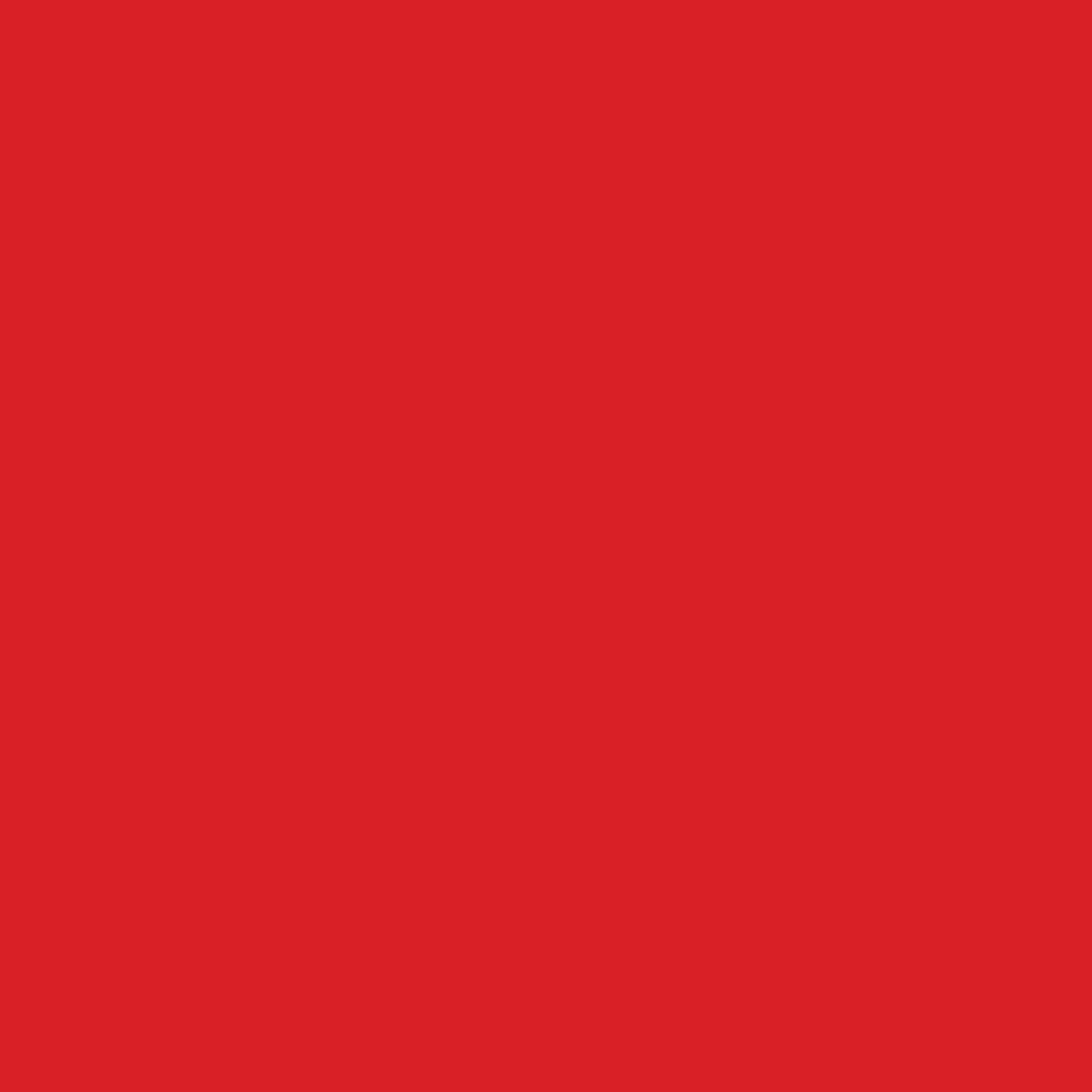 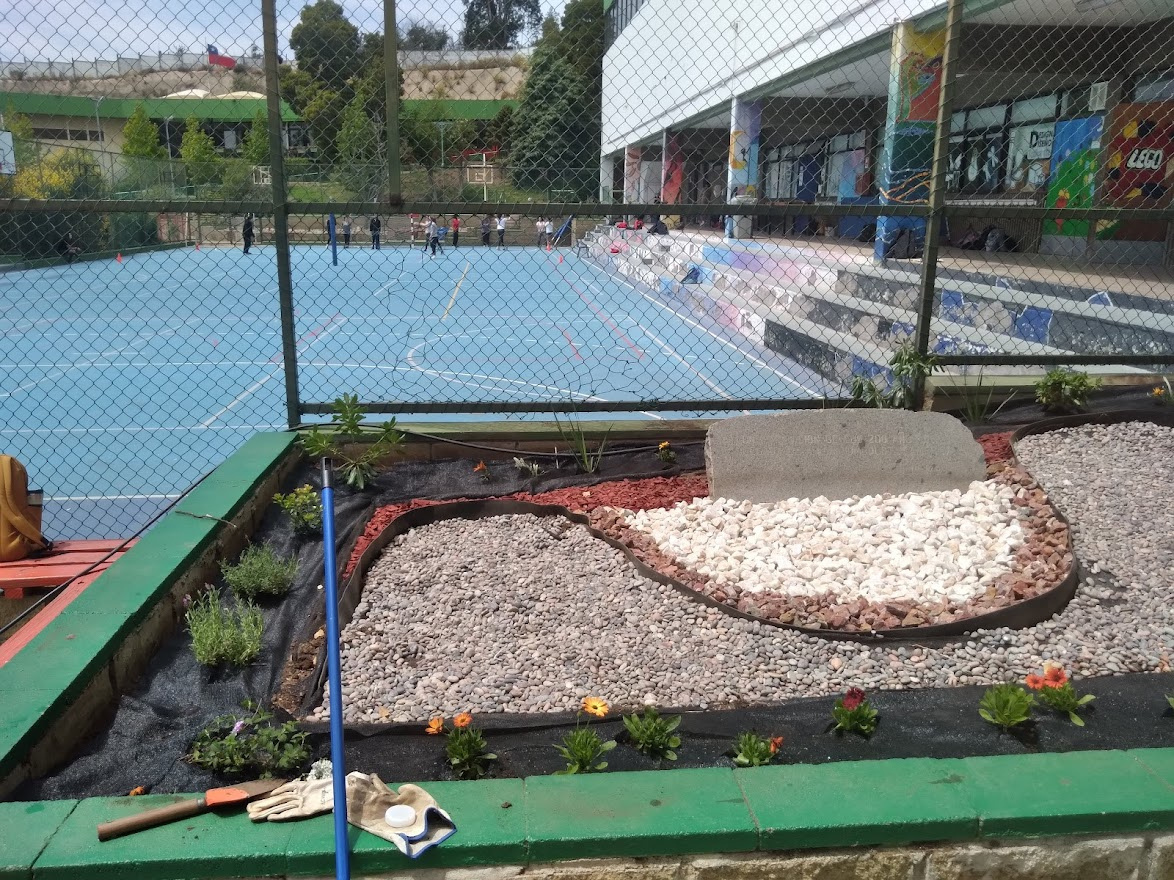 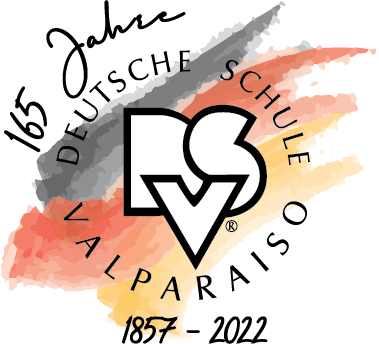 USO DE PIEDRAS ORNAMENTALES
Constituyen piezas decorativas 
Reducen la erosión del suelo
Conservar la humedad
Permiten disminuir el consumo hídrico
DECEMBER 2019
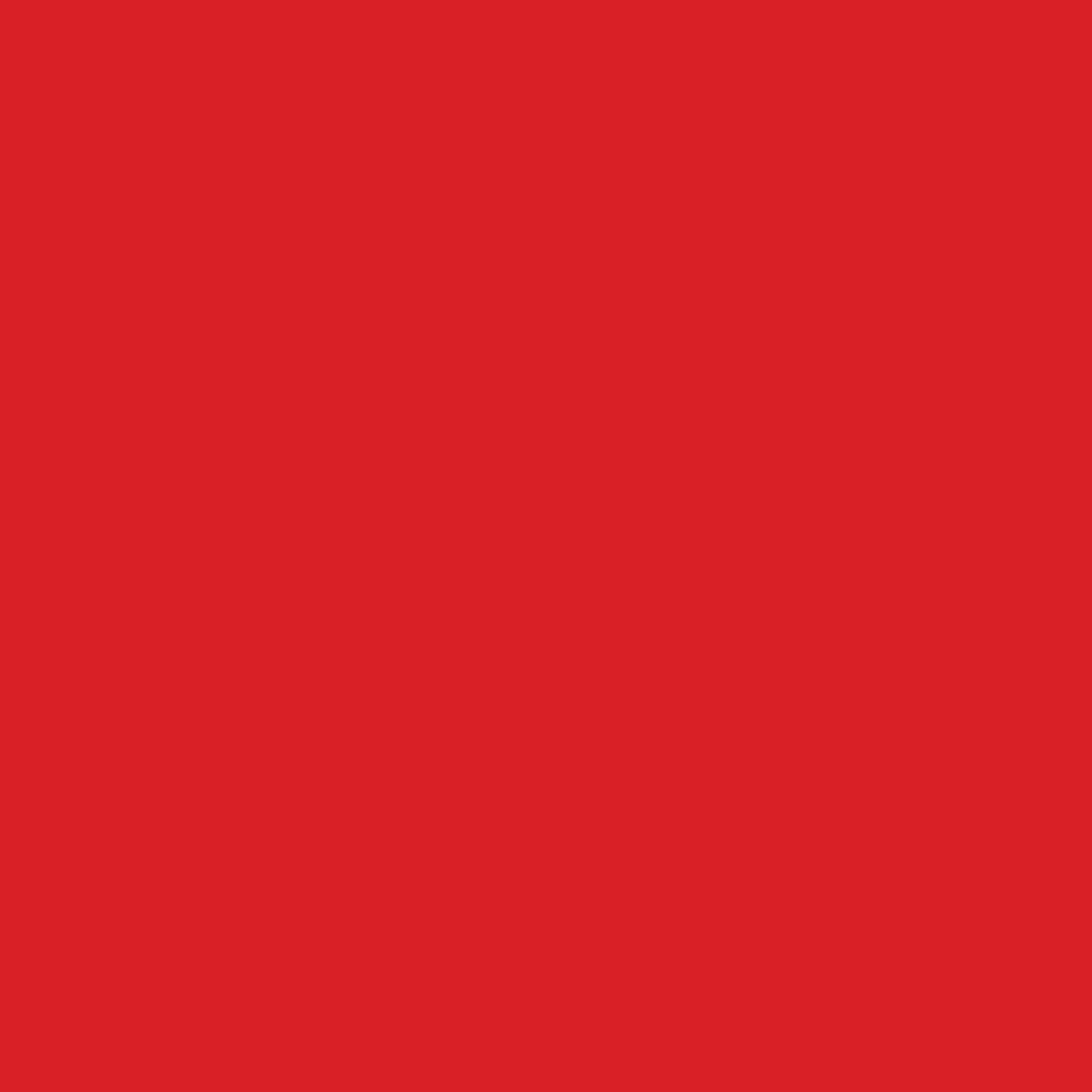 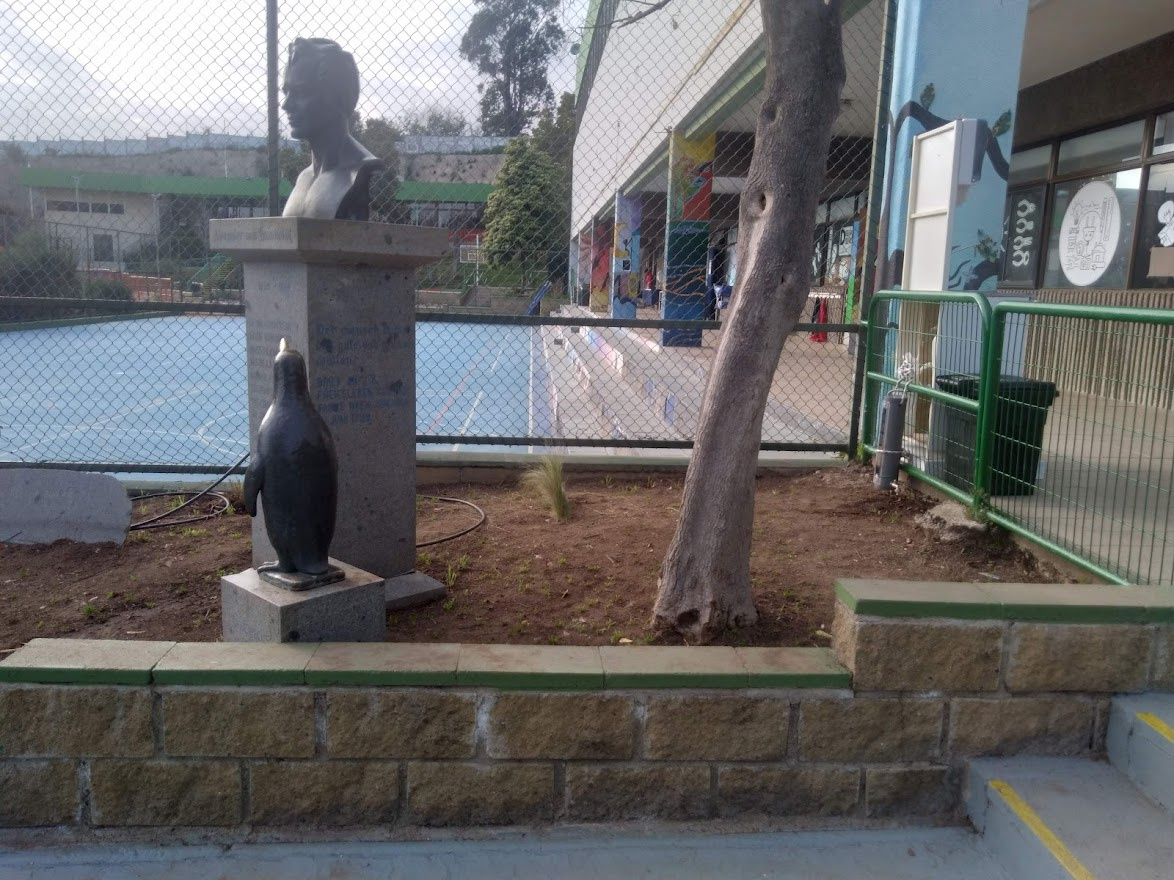 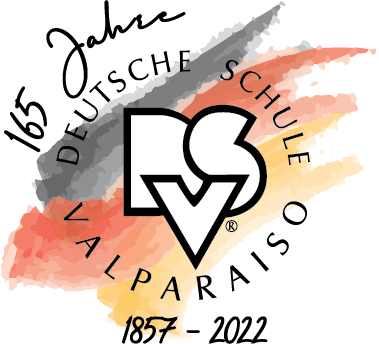 PREPARACIÓN DEL SUELO PARA 
COLOCAR PLANTAS
Se limpio el suelo de restos orgánicos y basura 
Nivelación y pendiente para el riego
Instalación de malla antipasto
Bordes  de madera de contención
Bounduras plásticas
Plantar e instalar el riego por goteo
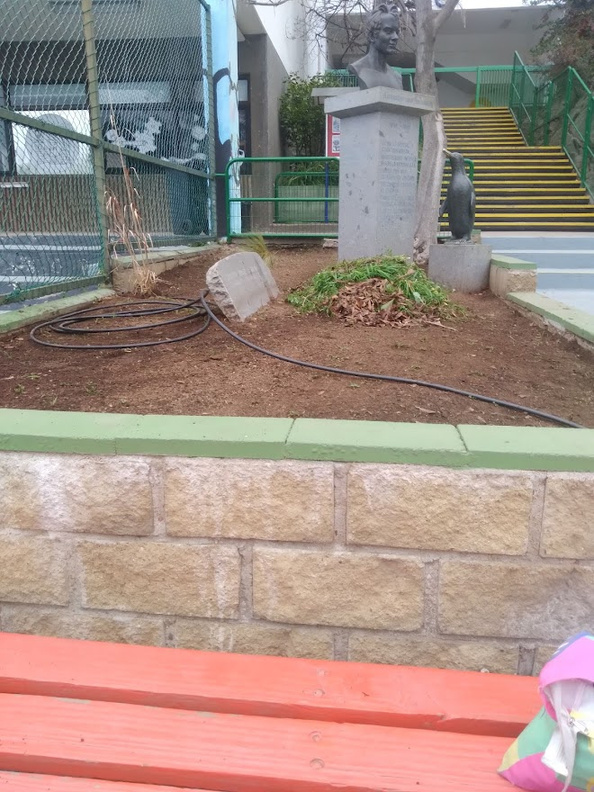 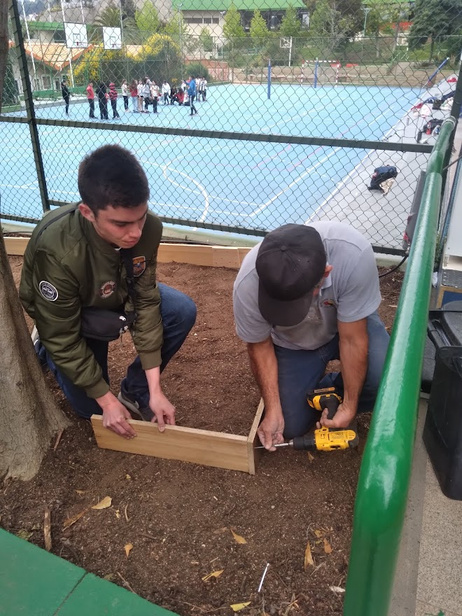 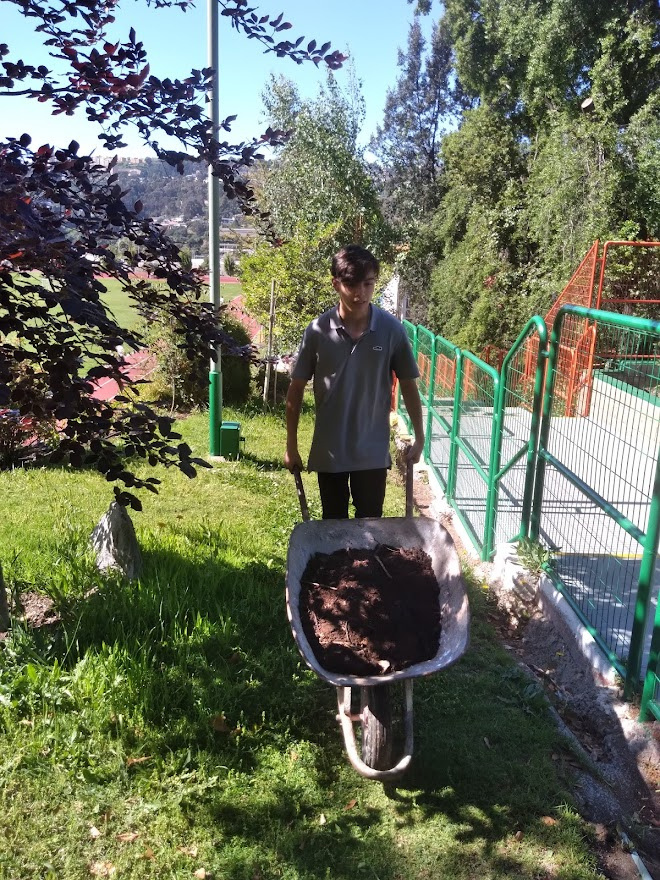 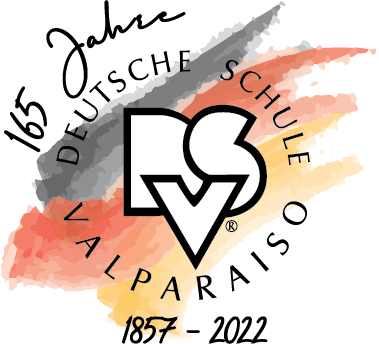 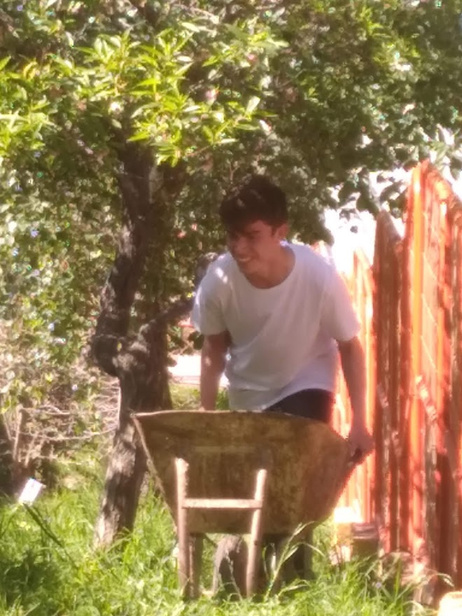 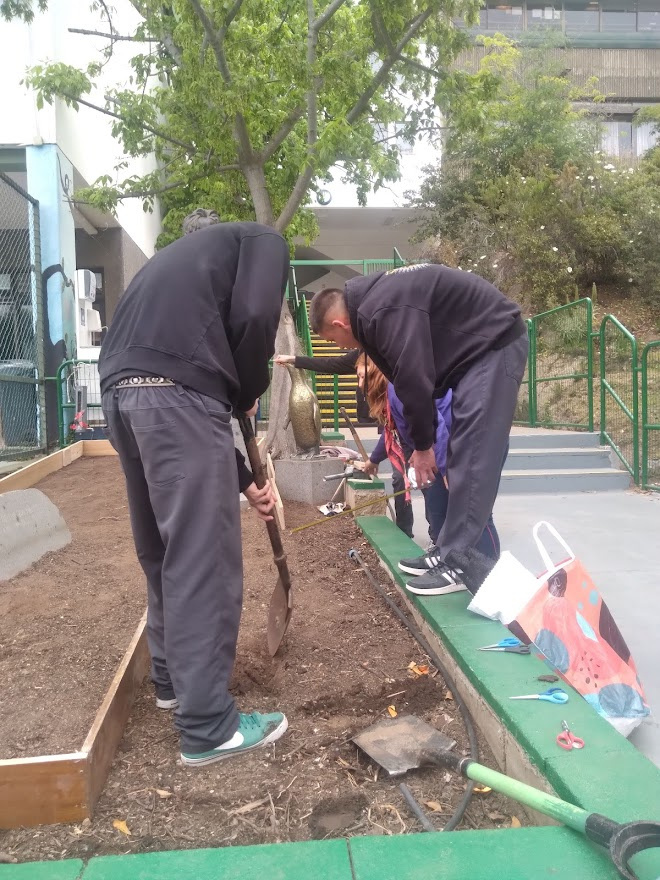 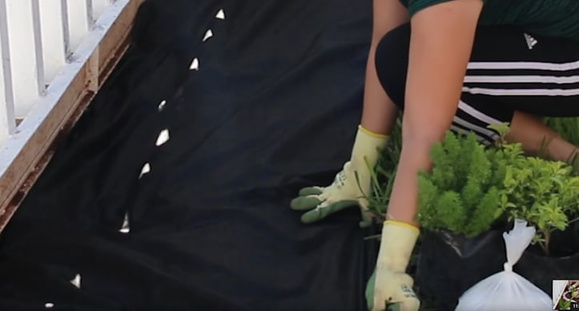 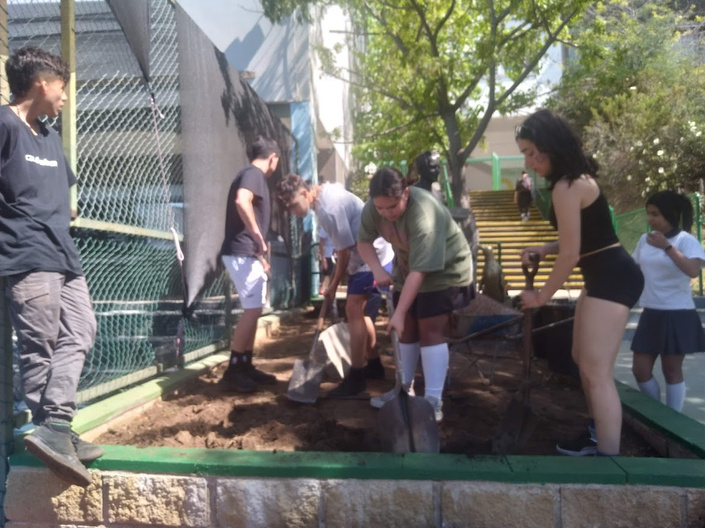 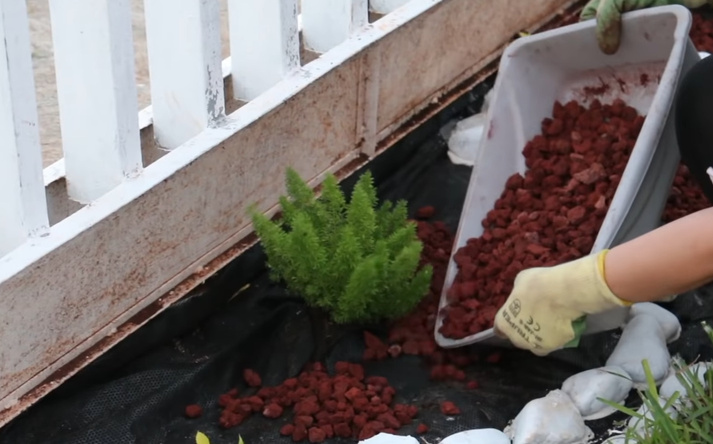 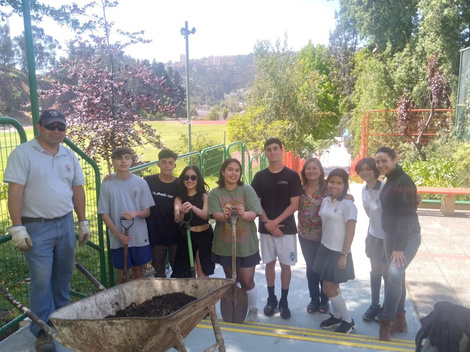 DECEMBER 2019
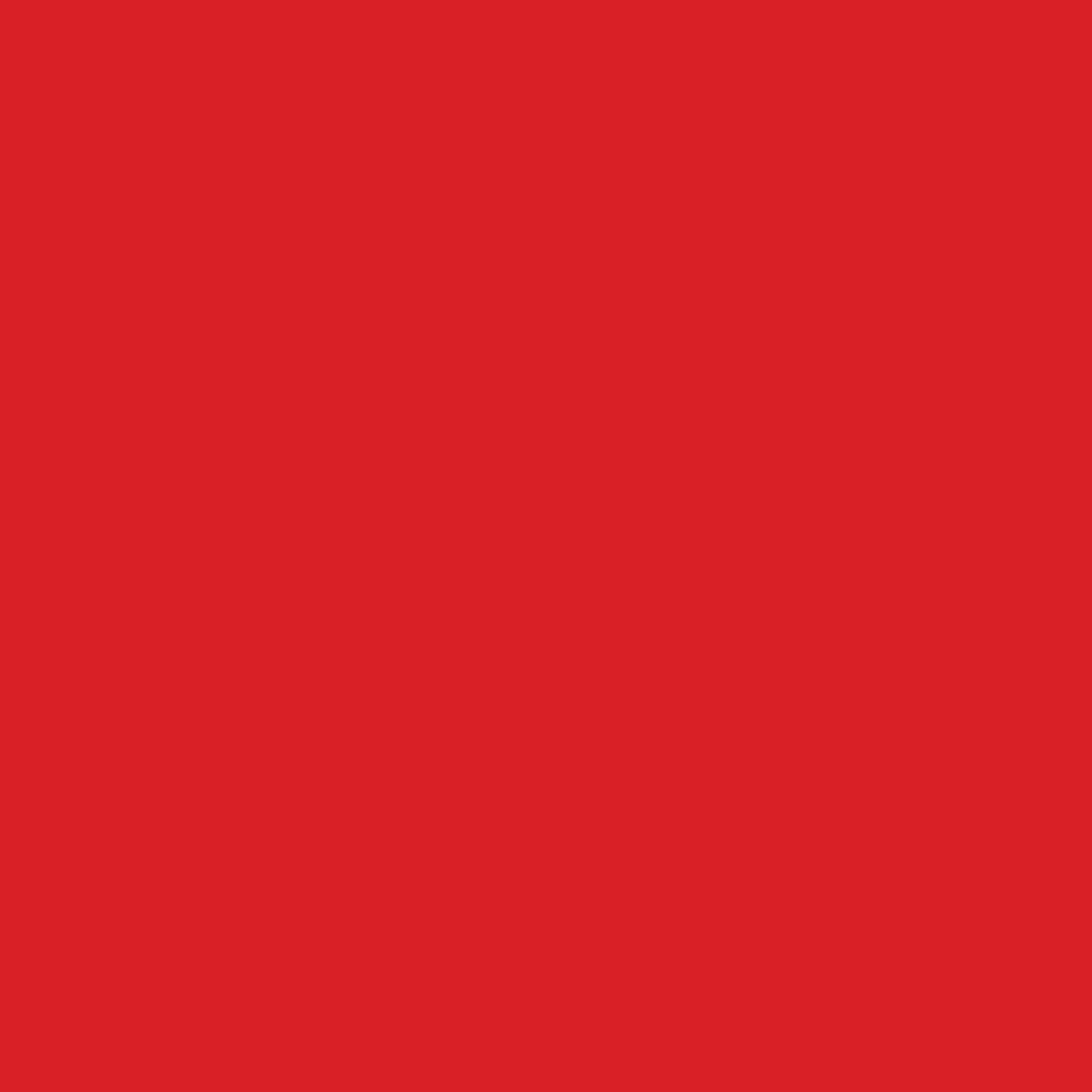 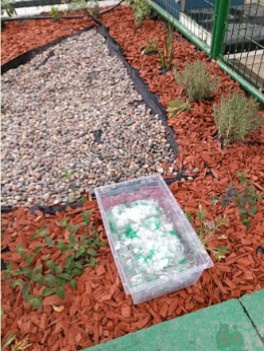 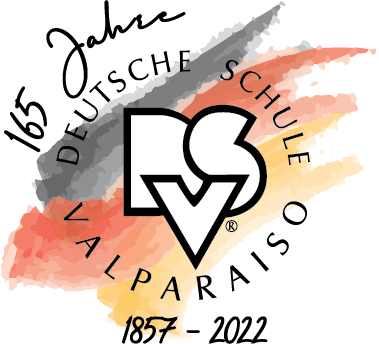 ¿Cómo reutilizamos el plástico de las botellas Pet 1  para crear un sustrato inorgánico?
Objetivo General 
Identificar crecimiento radicular de las especies de Paspalumvaginatum, Cynodondactylon y Trifoliumrepens, cultivadas en recipientes que contienen plástico PET triturado.
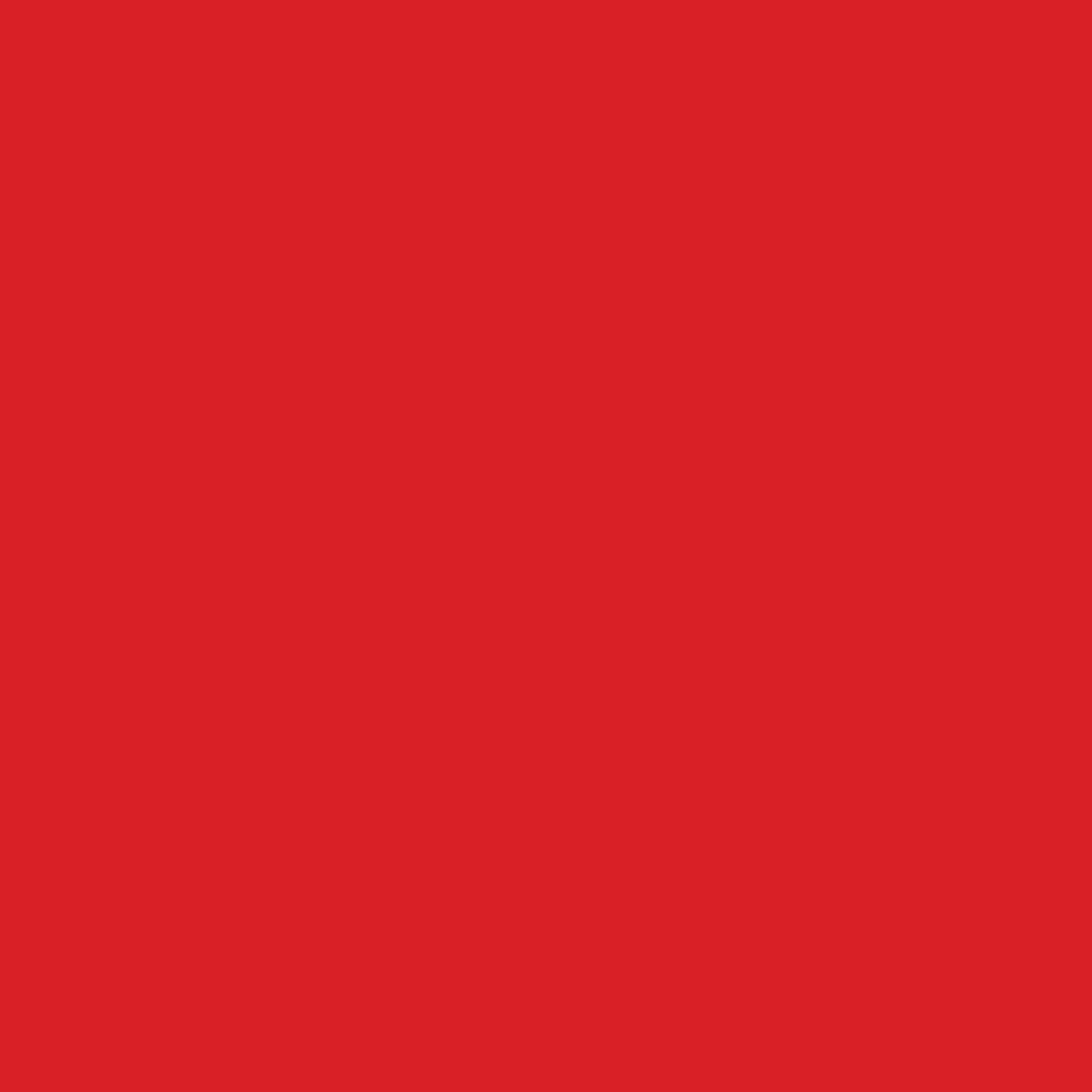 DECEMBER 2019
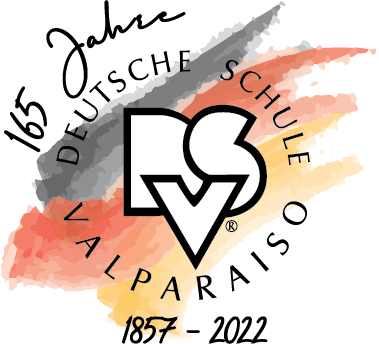 OBJETIVOS ESPECÍFICOS
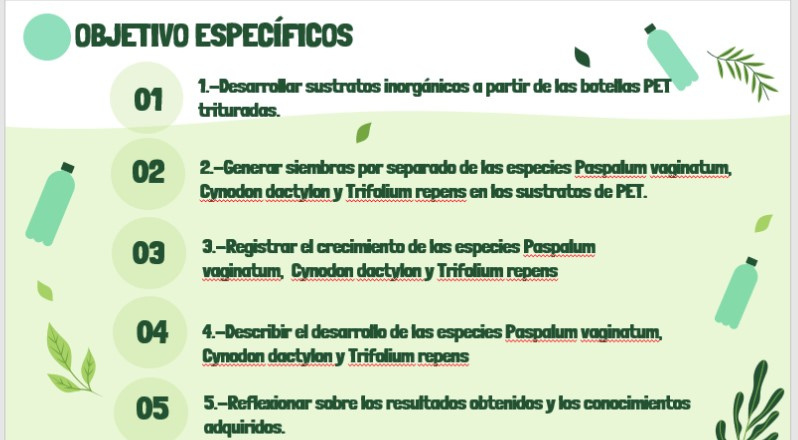 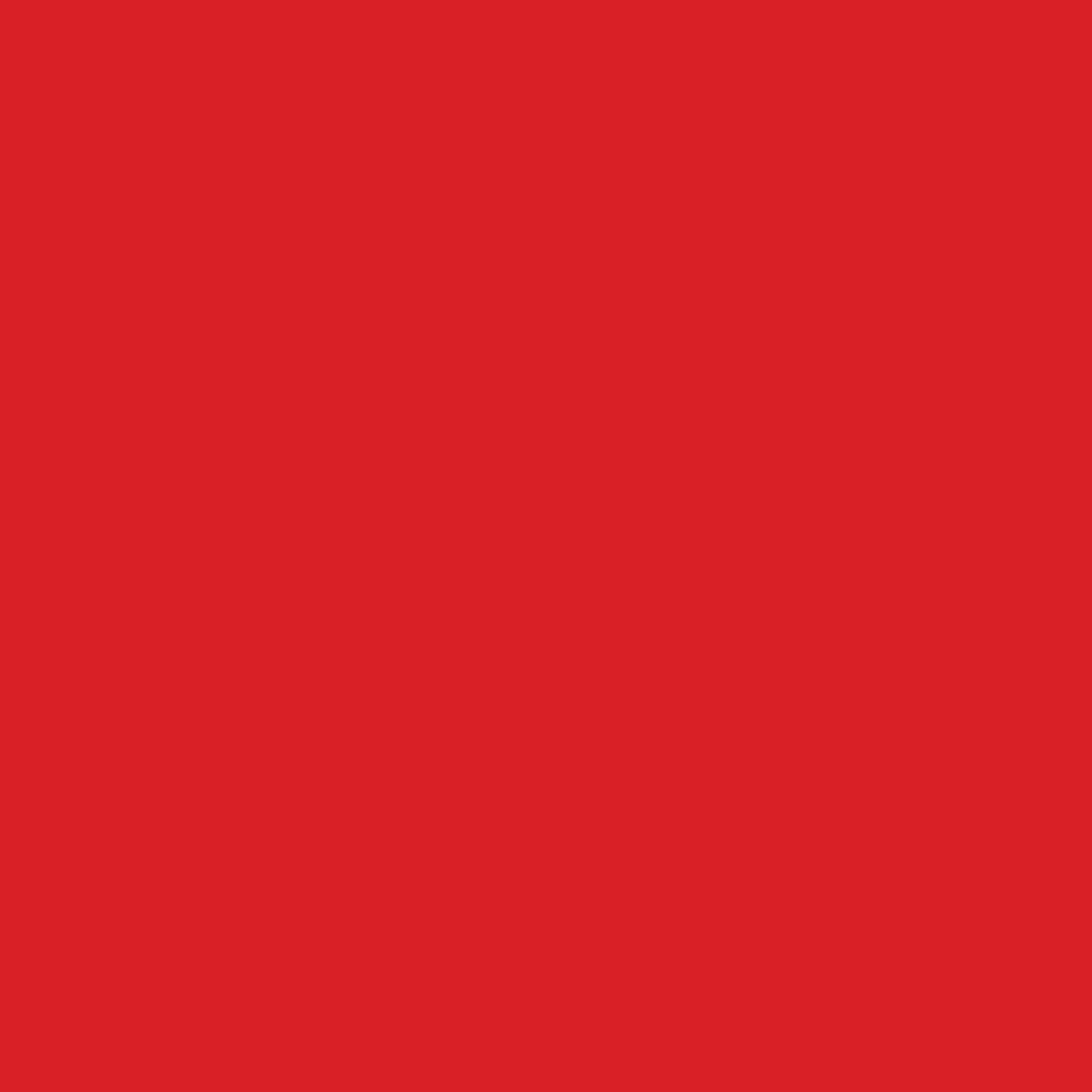 DECEMBER 2019
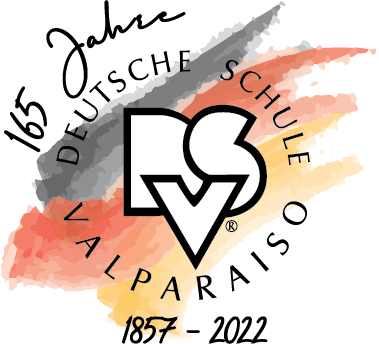 ¿POR QUÉ UTILIZAREMOS BOTELLAS PLÁSTICAS?
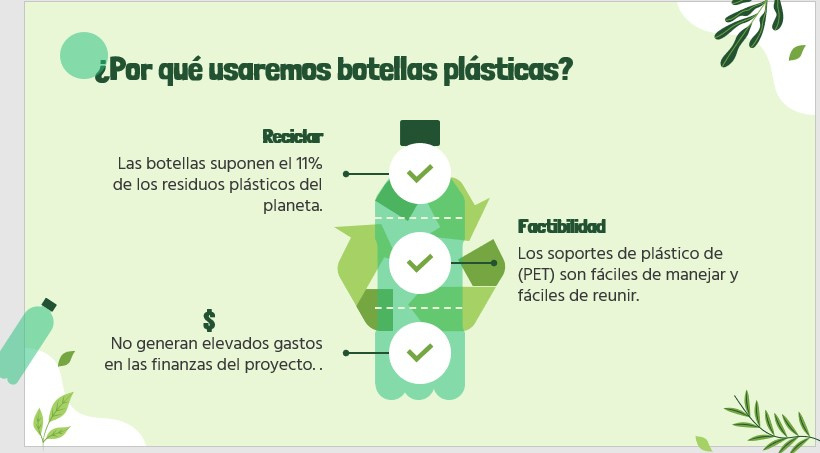 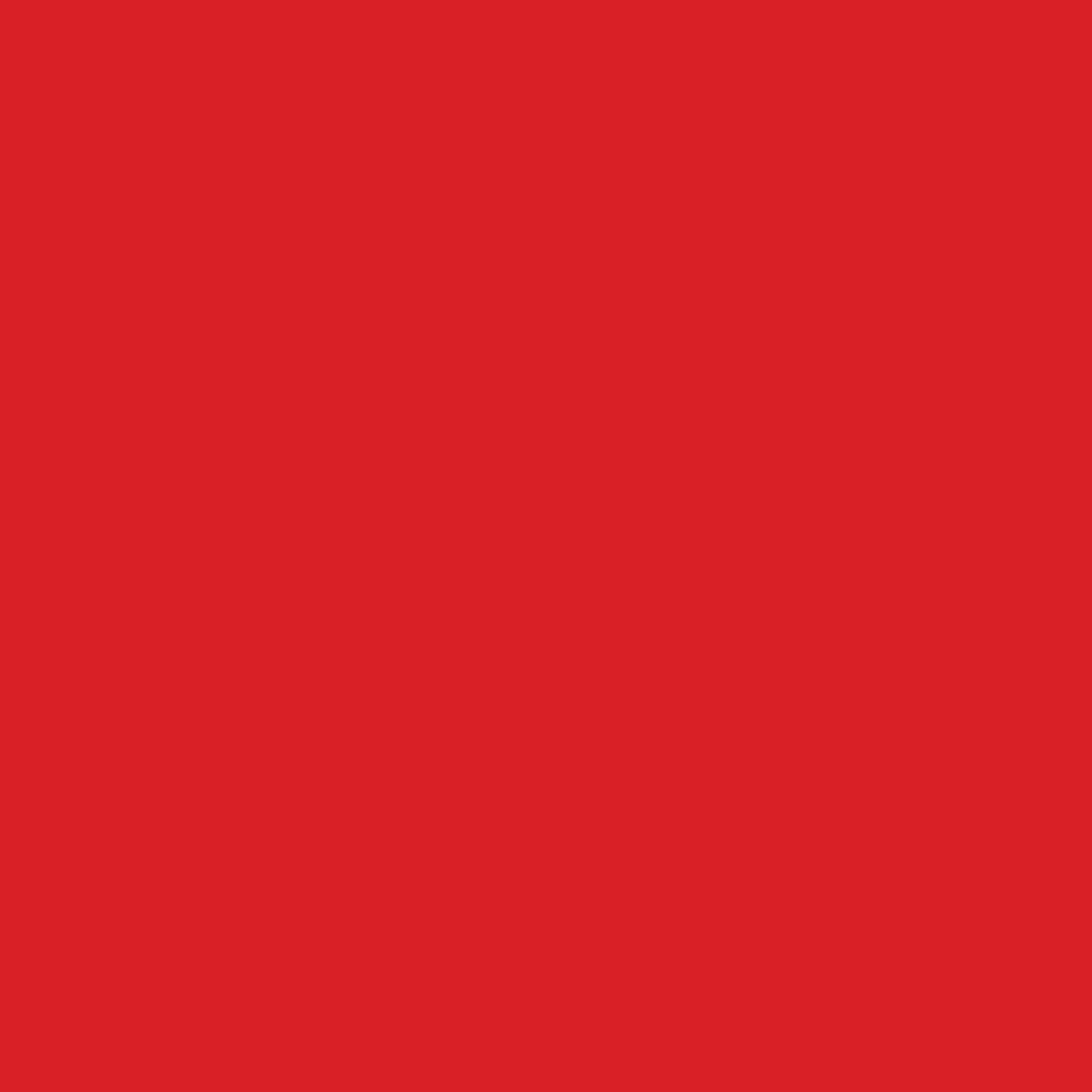 DECEMBER 2019
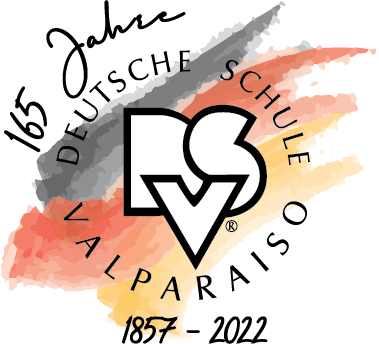 UBICACIÓN
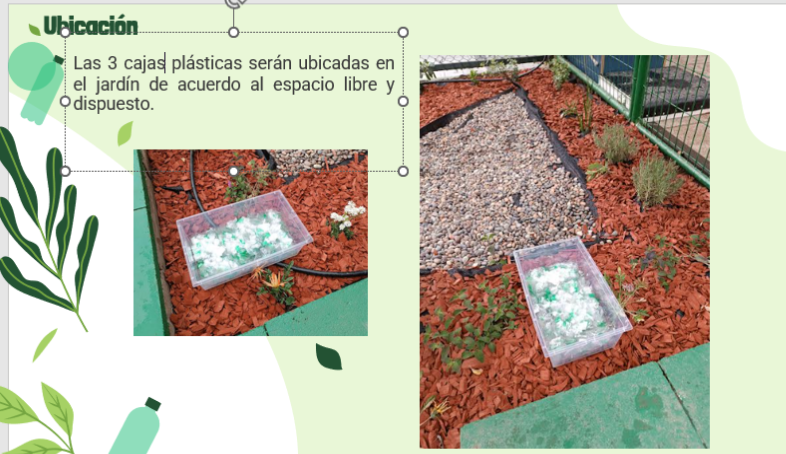 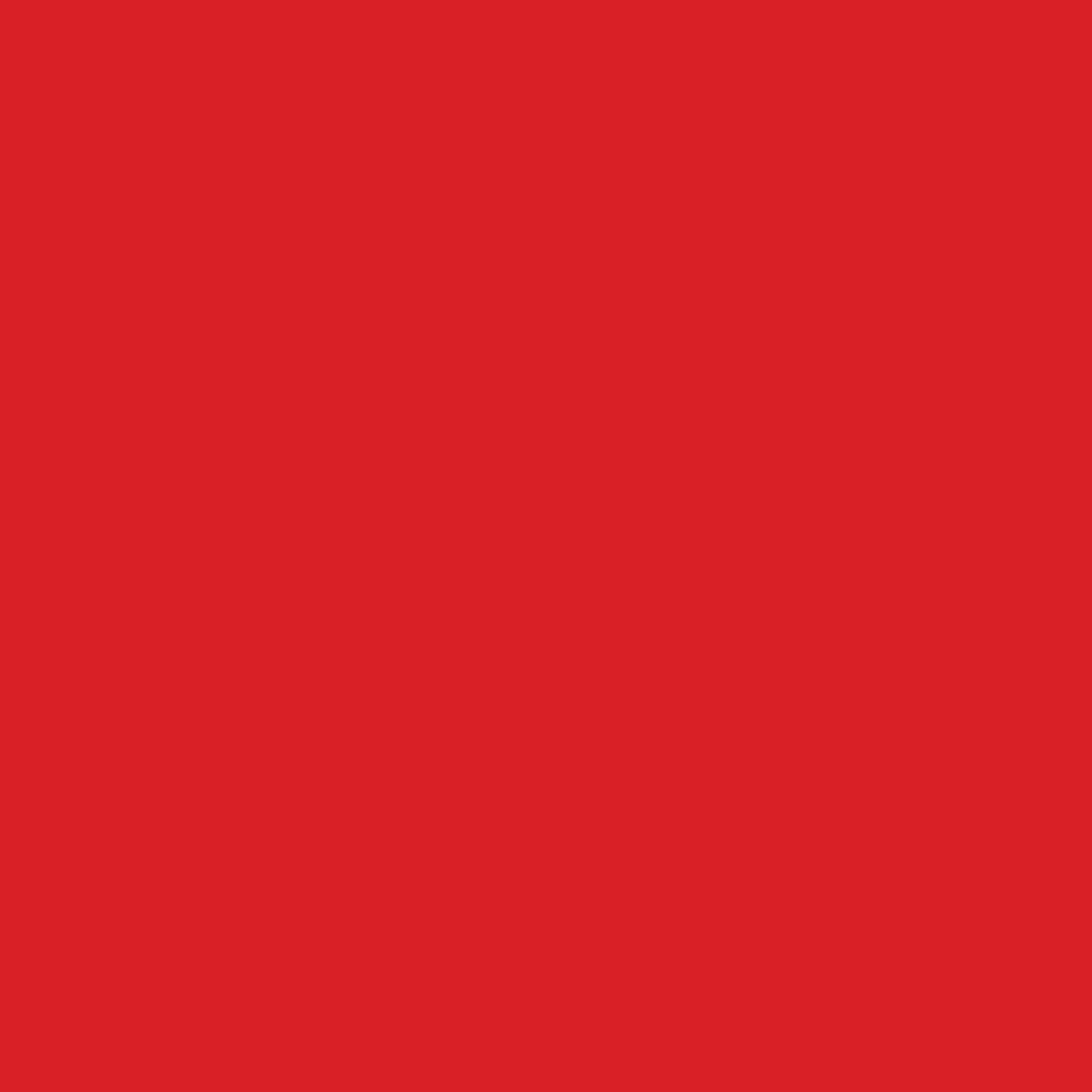 DECEMBER 2019
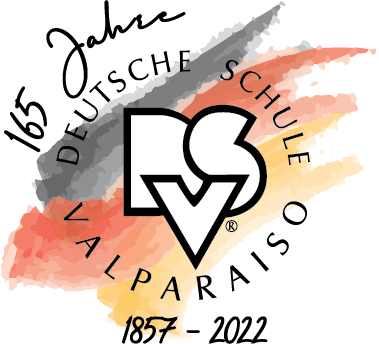 METODOLOGÍA
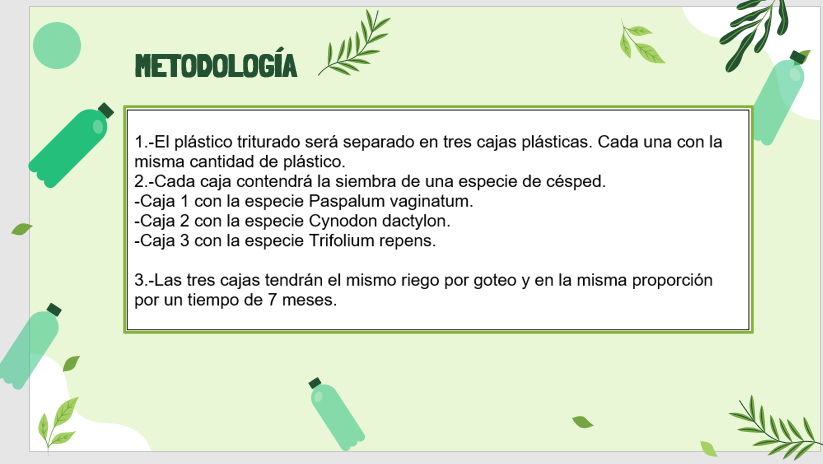 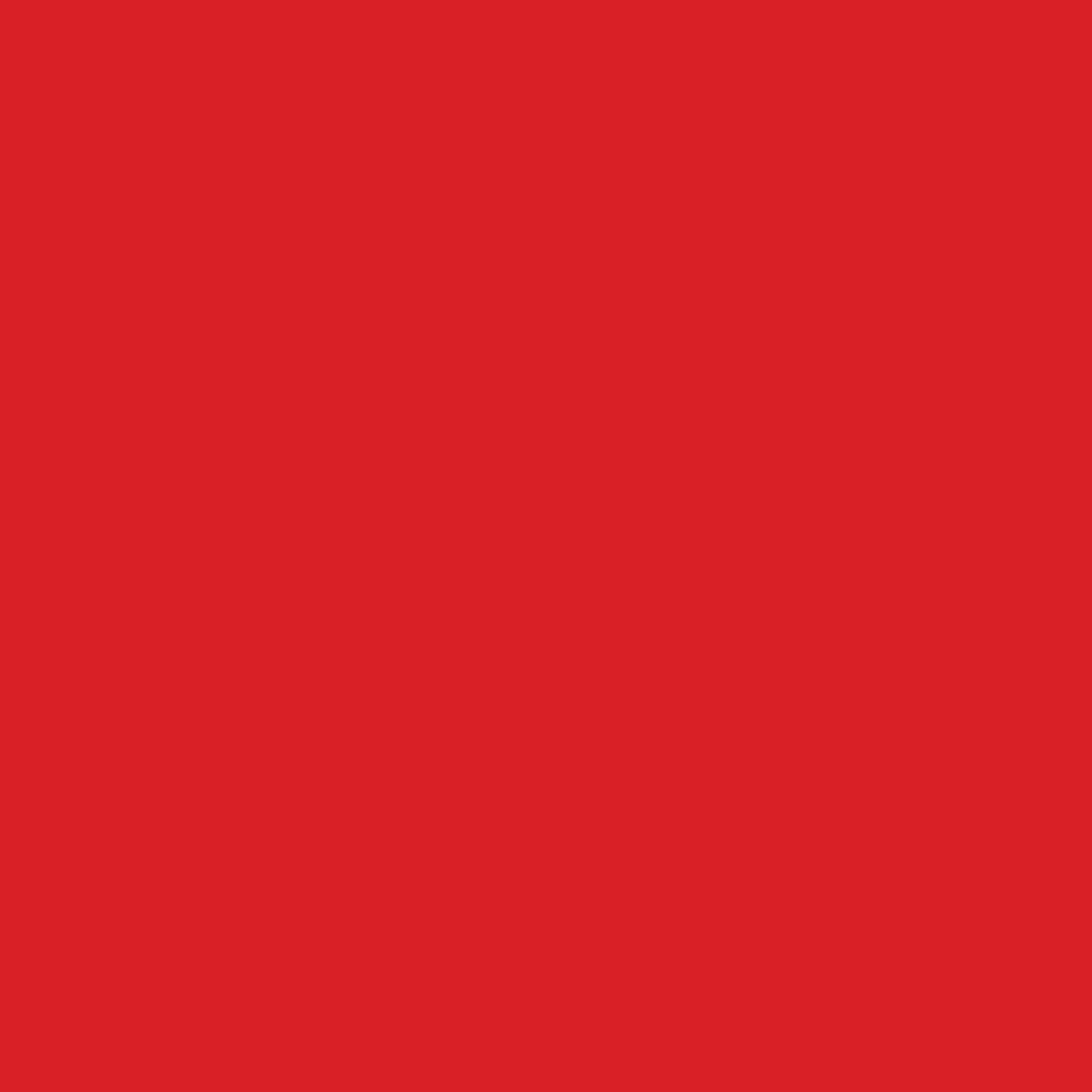 DECEMBER 2019
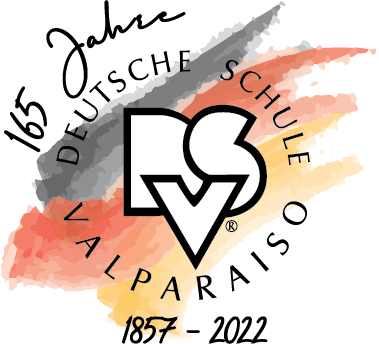 ¿QUÉ ANALIZAREMOS?
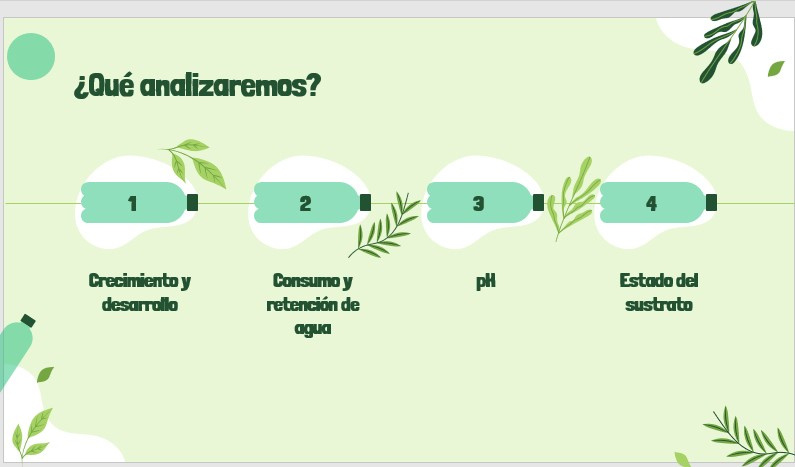 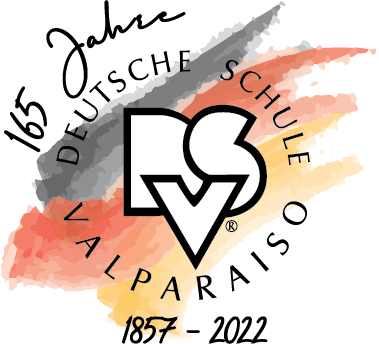 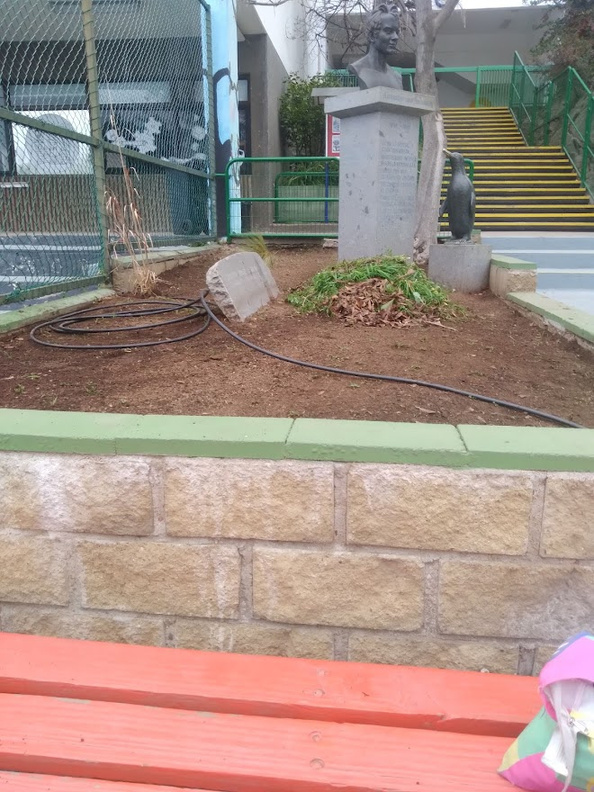 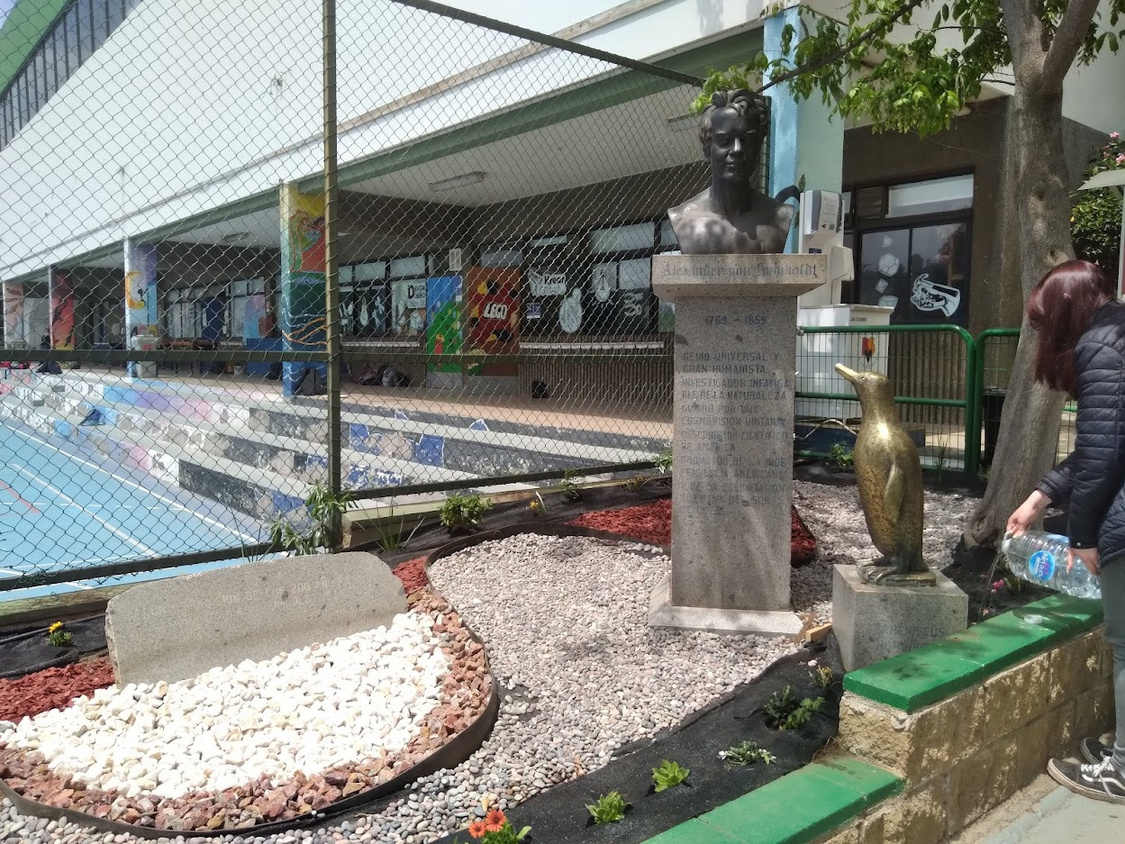 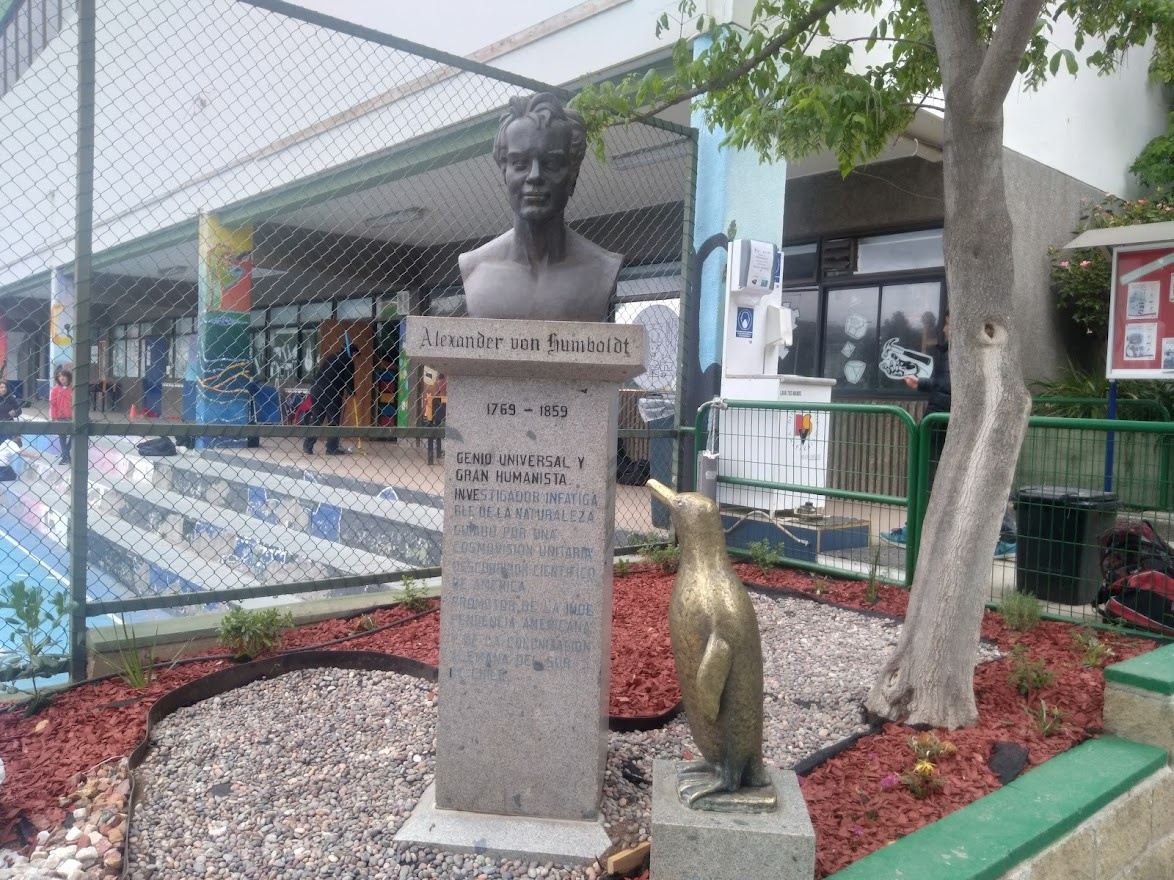 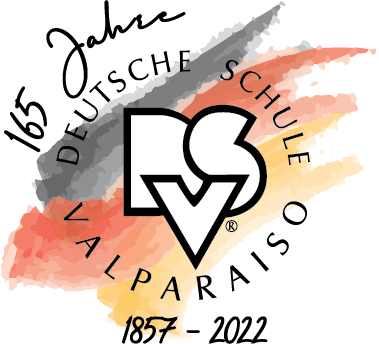 DECEMBER 2019
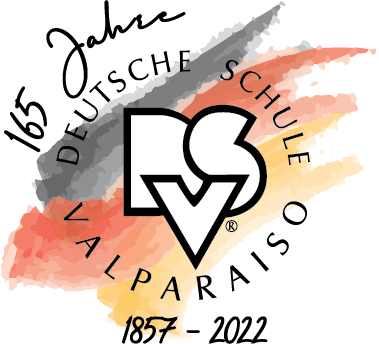 CONCLUSIONES
Al finalizar el presente proyecto hemos comprobado la importancia del trabajo colaborativo como una herramienta que permite integrar conocimientos e ideas en pos de encontrar soluciones innovadoras a las problemáticas mediomabientales que afectan a toda la Comunidad.
El proyecto Jardín sustentable nos permitió comprobar en la práctica que la reutilización de las aguas grises es absolutamente posible y necesaria para el ahorro hídrico, que se traducirá mediano plazo en una optimización de recursos económicos de nuestro colegio.
También los alumnos pudieron poner en práctica el reciclaje de los plásticos de un sólo uso  en un sustrato que permita el desrrollo de plantas mediante la hidroponia.
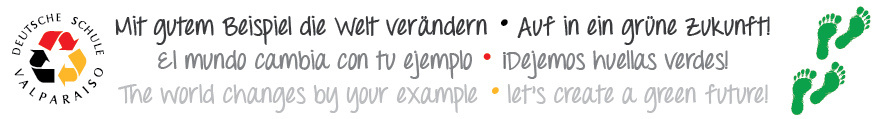 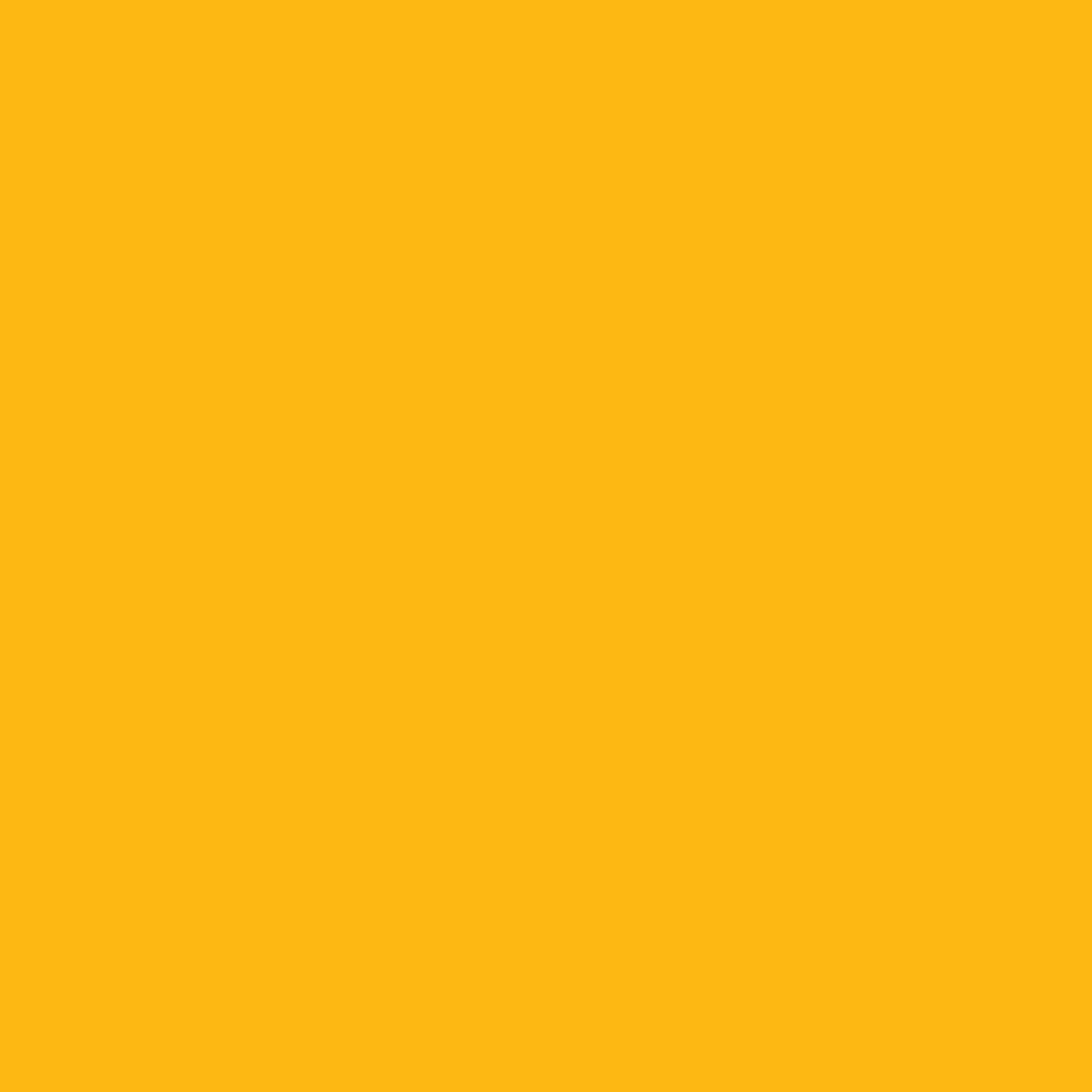 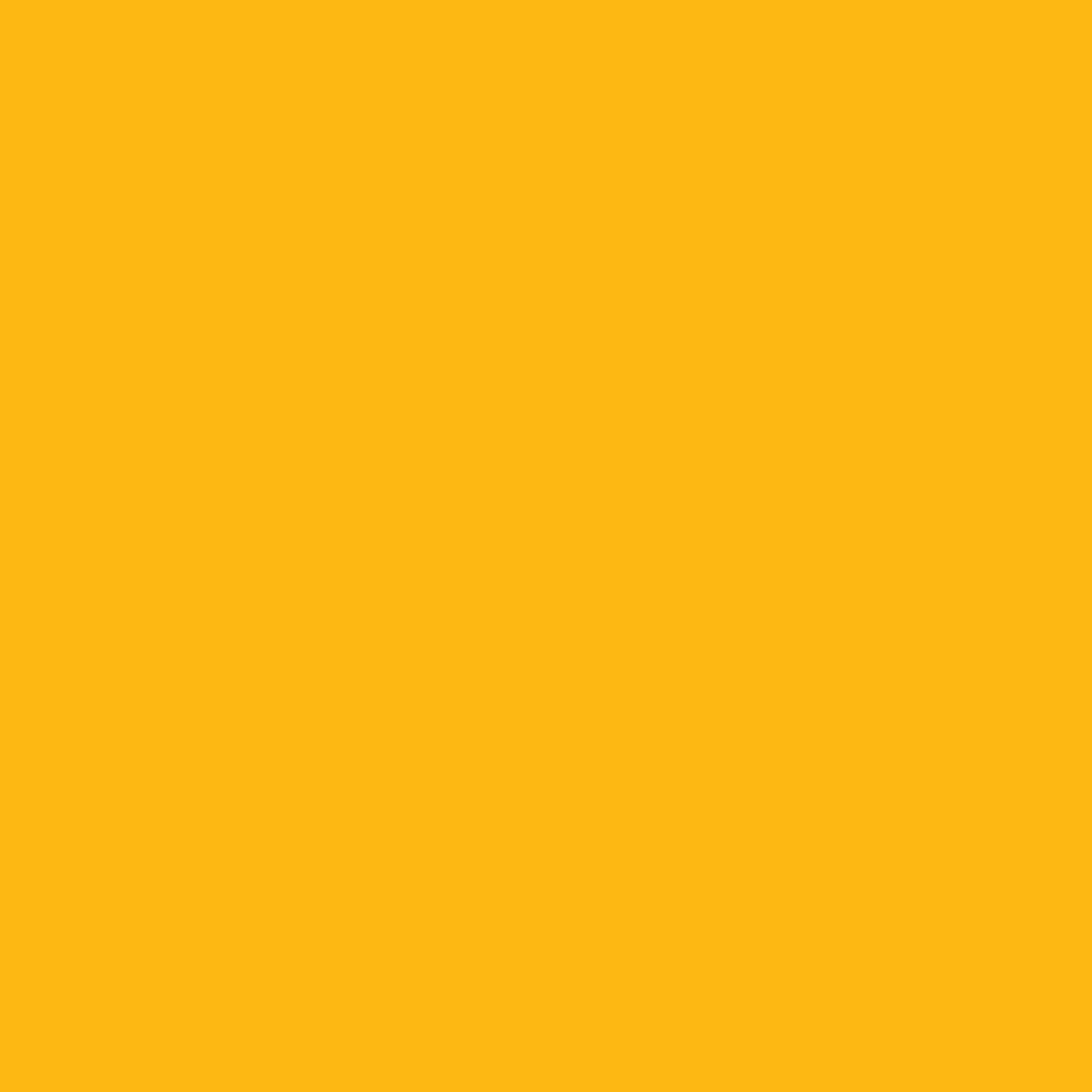 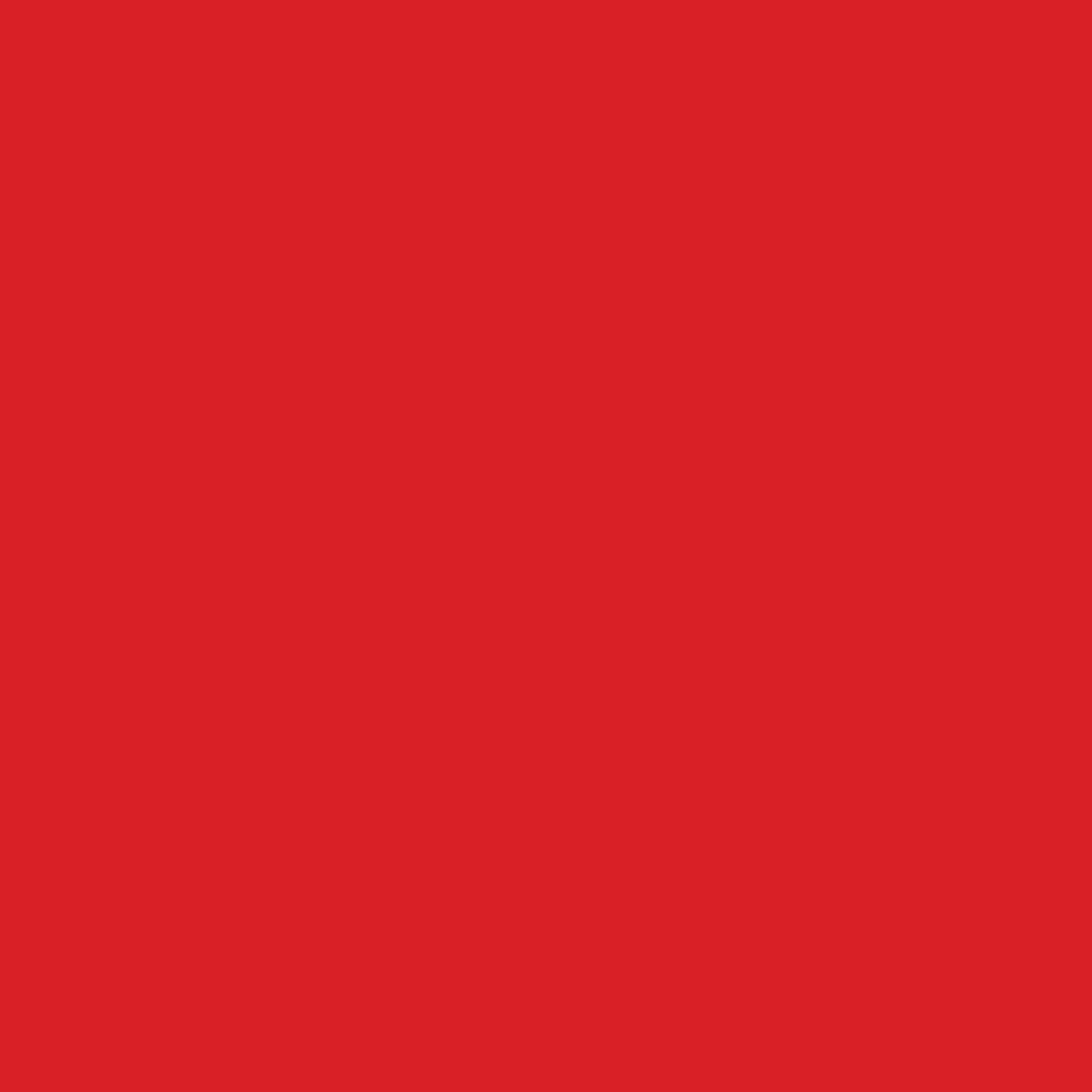 DECEMBER 2019
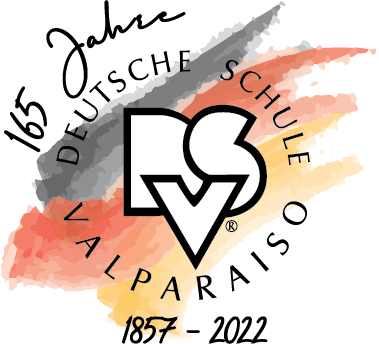 CONCLUSIONES
Consideramos funadamental la eduación mediomabiental como un eje transversal e interdisciplinario para que  nuestros alumnos adquieran  conocmientos y herramientas necesarias para  los cambios y trasnformaciones  culturales y sociales que estamos viviendo.
Por útimo y no menos importante, este proyecto  integrado contribuirá a la obtención  del sello verde  y a dar cumplimiento con la Ley N° 21.075 que regula la reutilización de aguas grises del estándar más general para riego ornamental
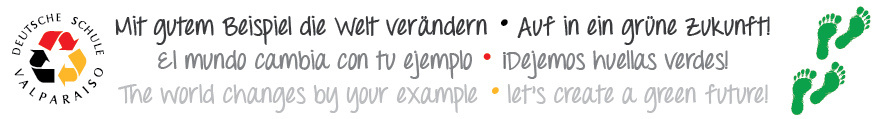 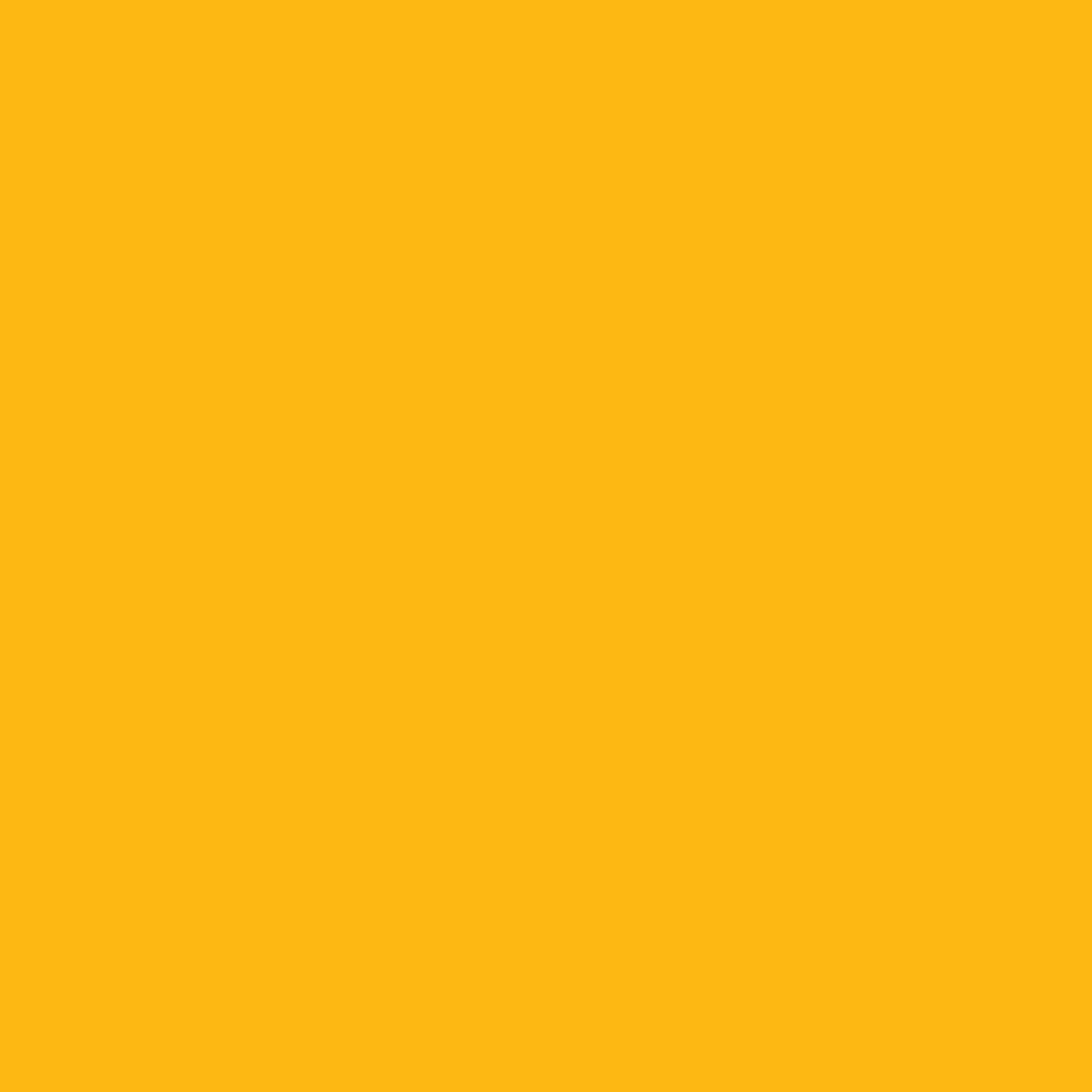 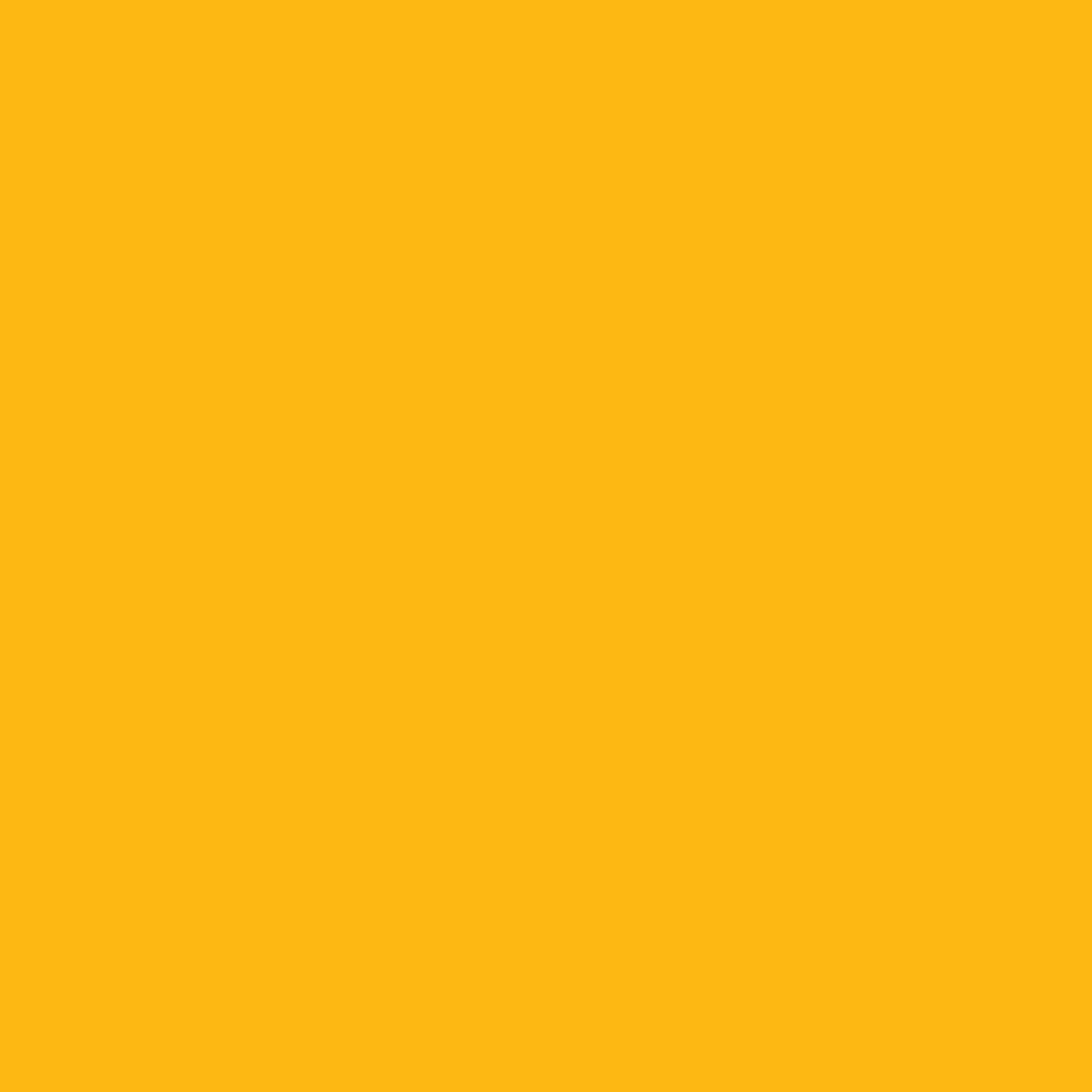 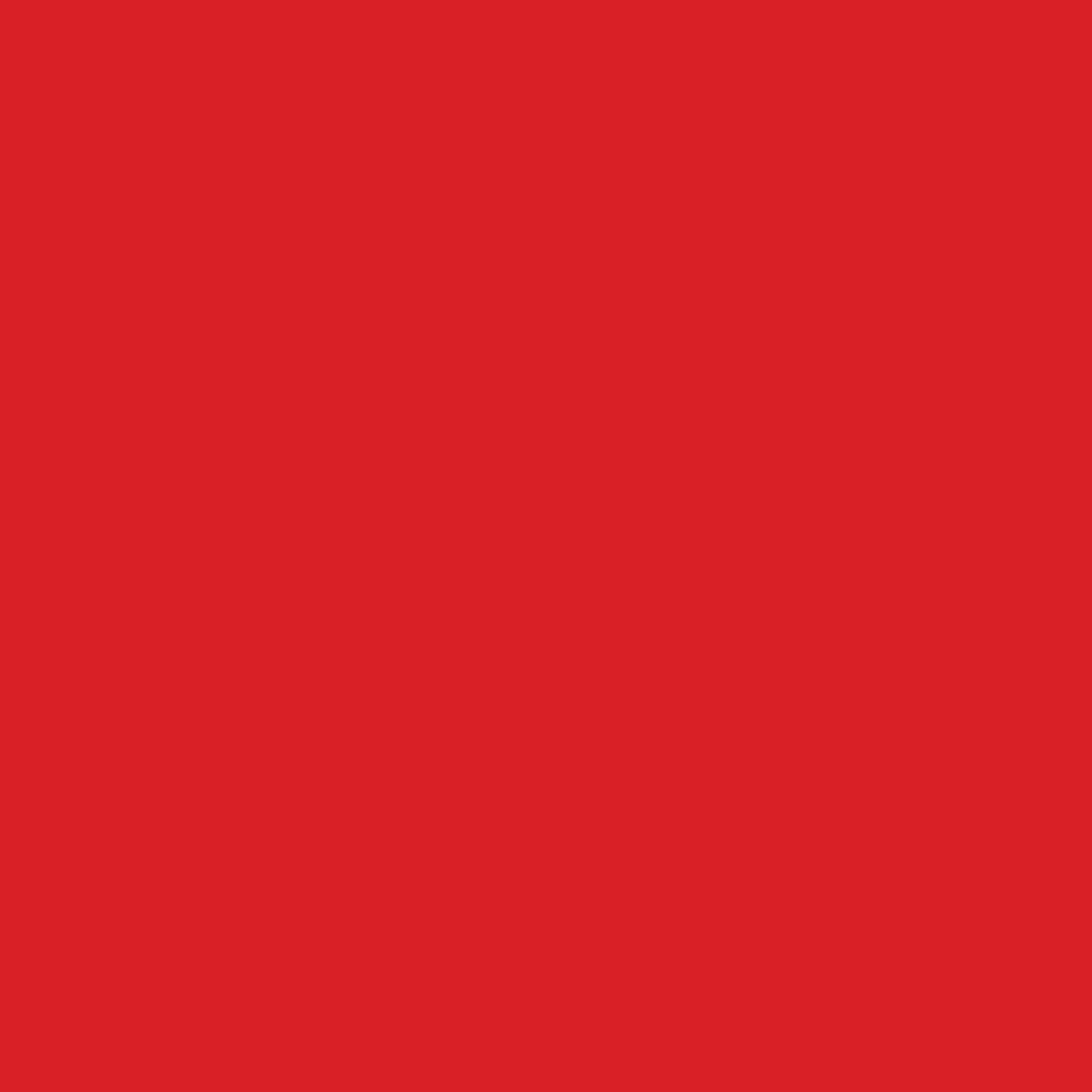